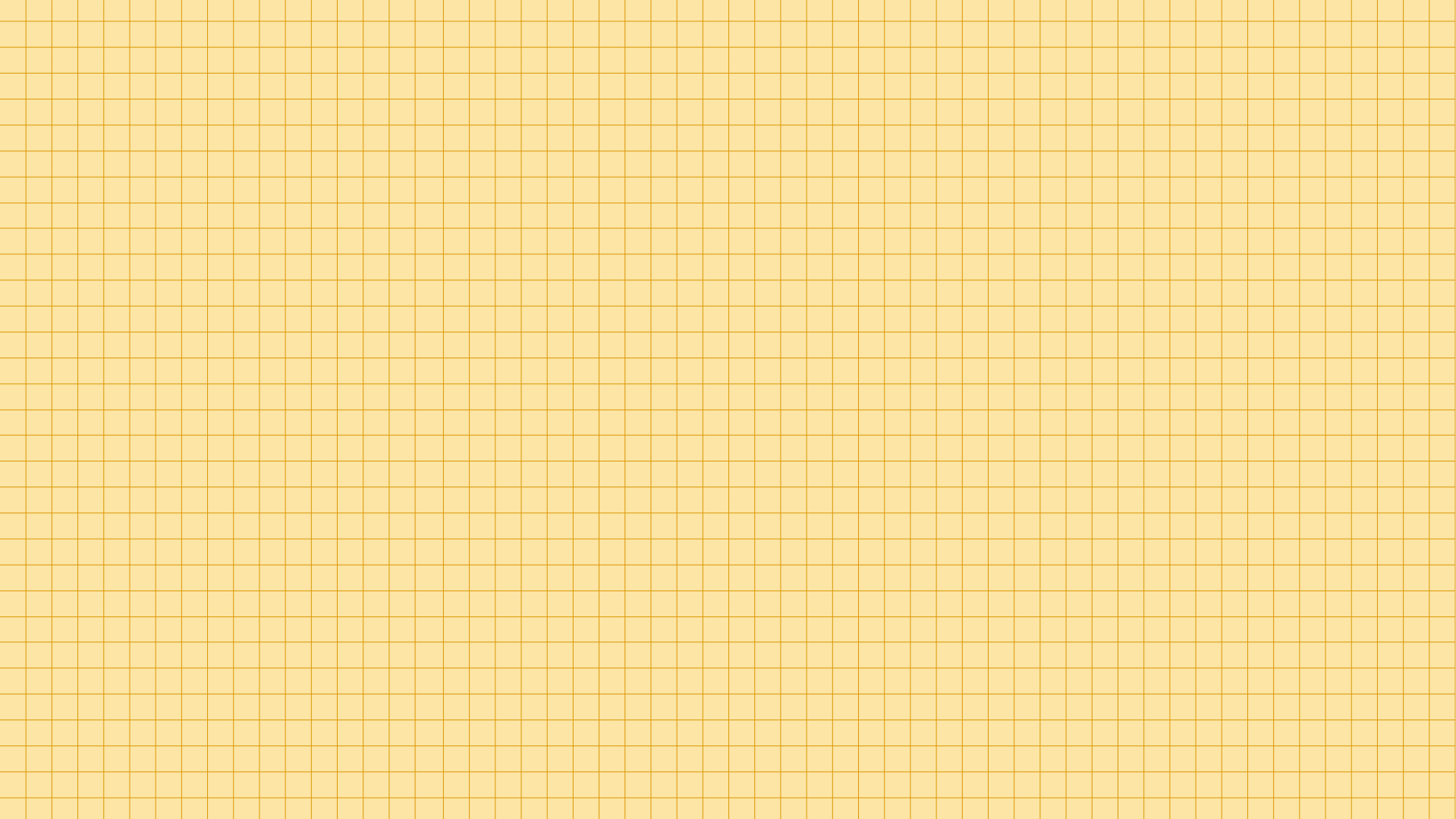 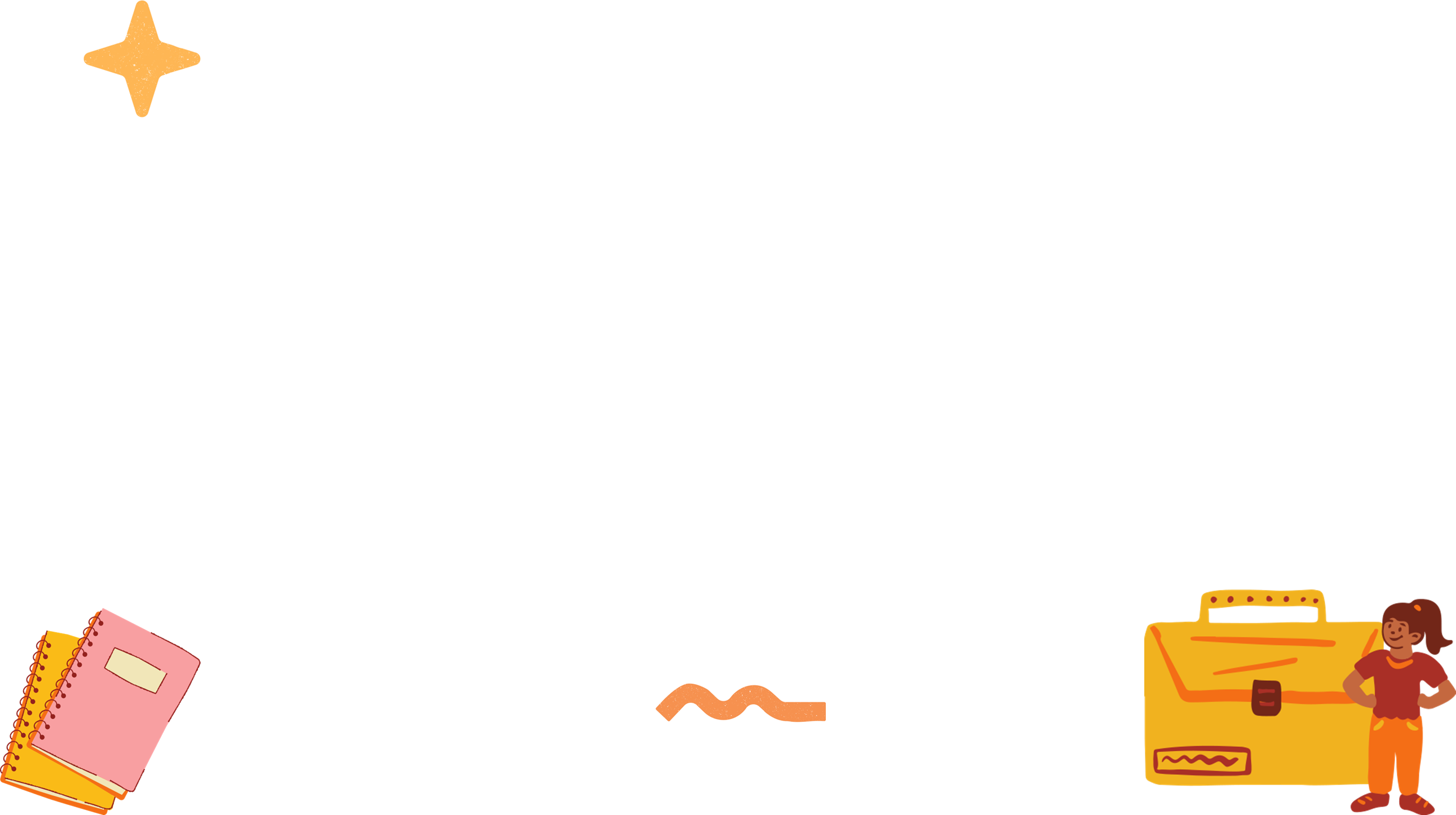 CHÀO MỪNG CÁC EM 
ĐẾN VỚI BUỔI HỌC HÔM NAY!
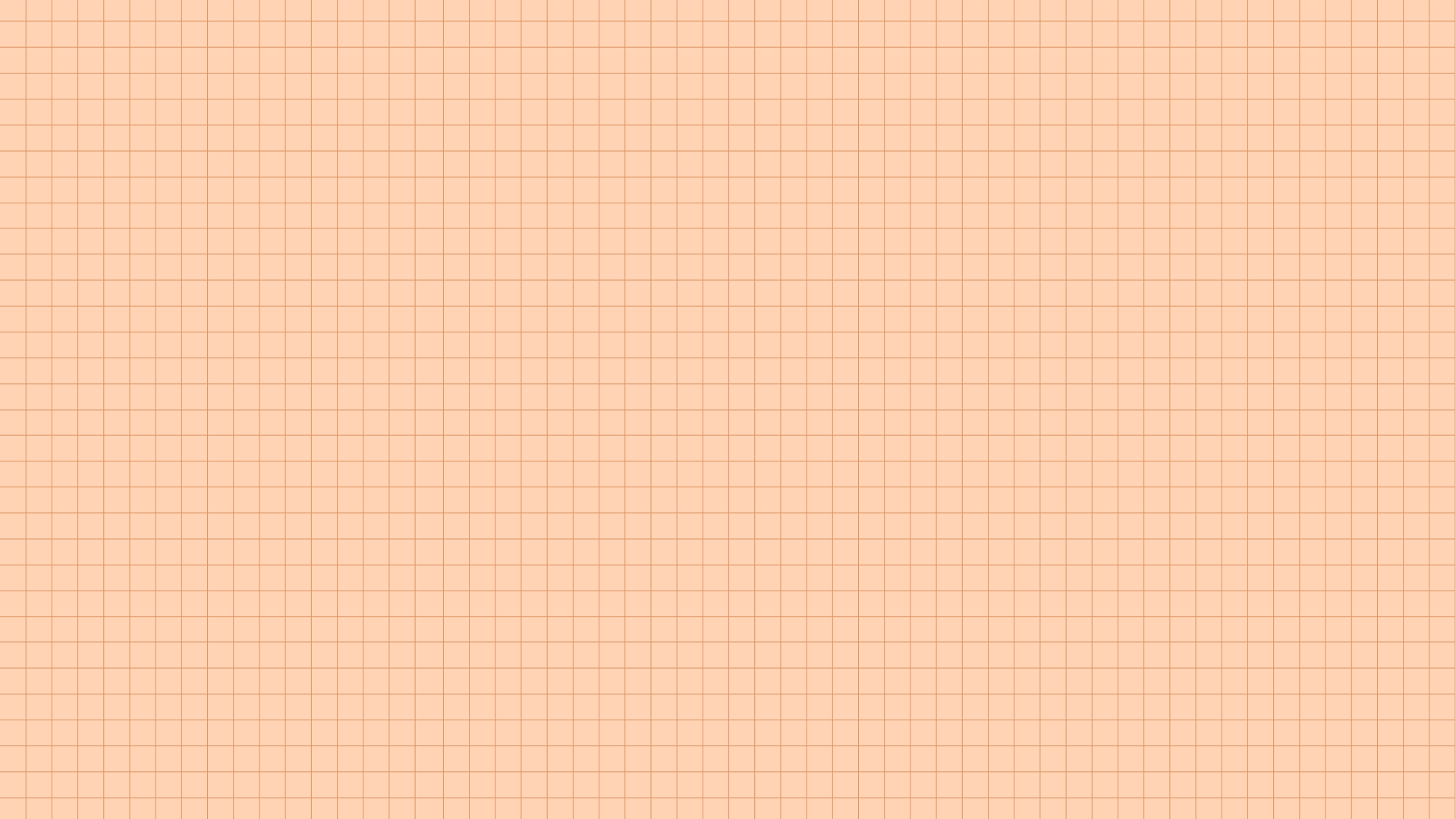 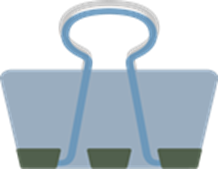 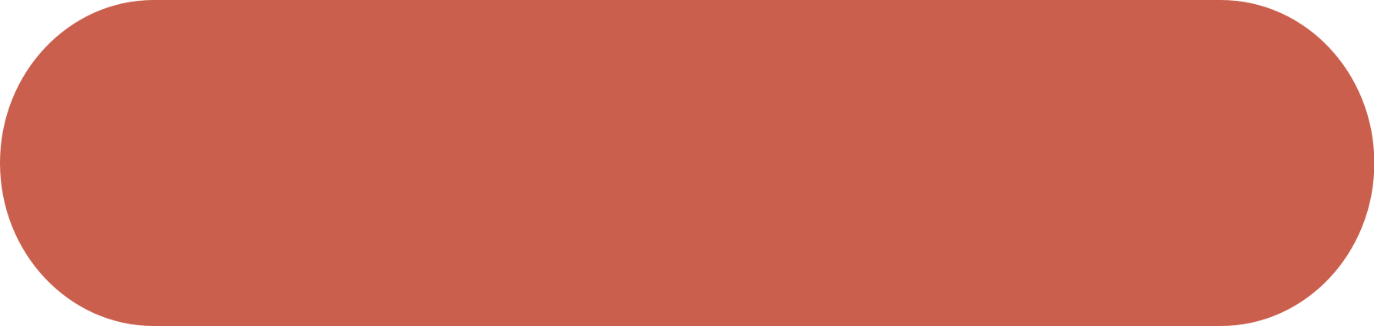 KHỞI ĐỘNG
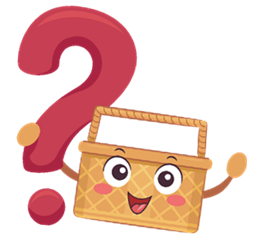 Một công ty tuyển một chuyên gia về công nghệ thông tin với mức lương năm đầu là 240 triệu đồng và cam kết sẽ tăng thêm 5% lương mỗi năm so với năm liền trước đó. Tính tổng số lương mà chuyên gia đó nhận được sau khi làm việc cho công ty 10 năm (làm tròn đến triệu đồng).
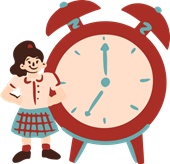 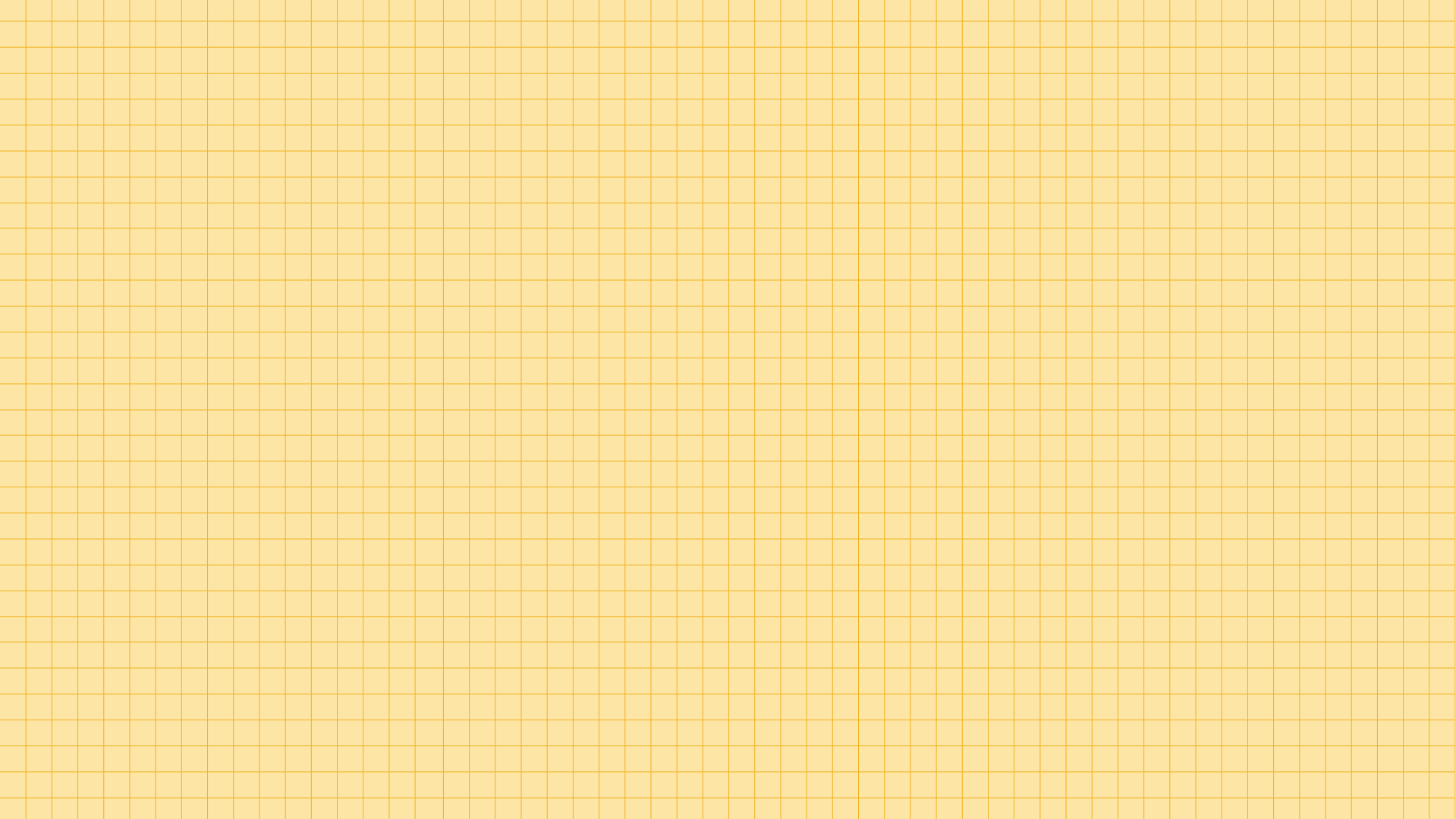 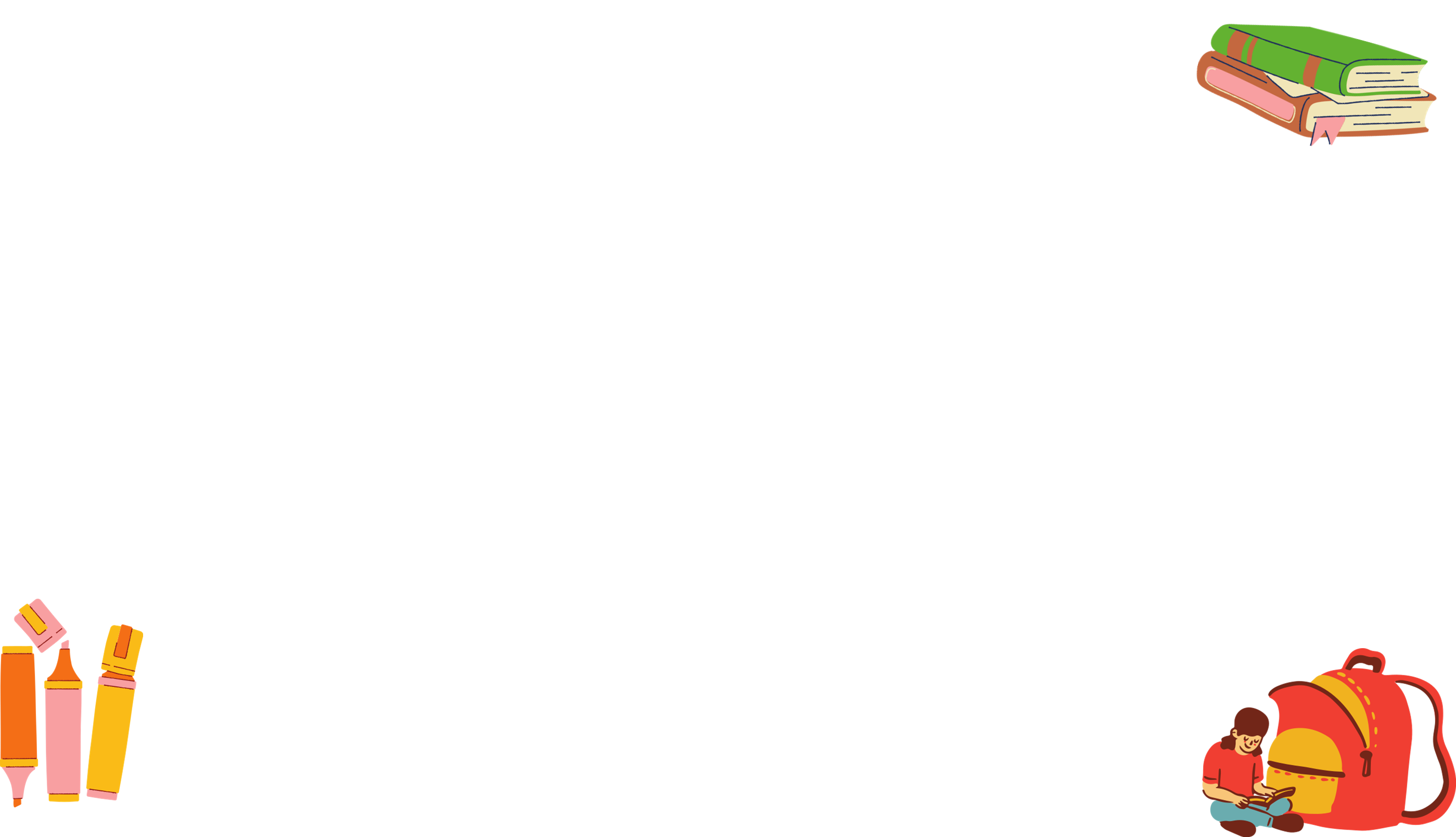 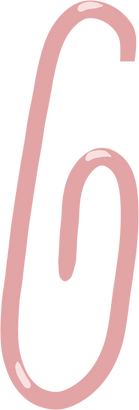 CHƯƠNG II. DÃY SỐ. 
CẤP SỐ CỘNG VÀ CẤP SỐ NHÂN
BÀI 7: CẤP SỐ NHÂN
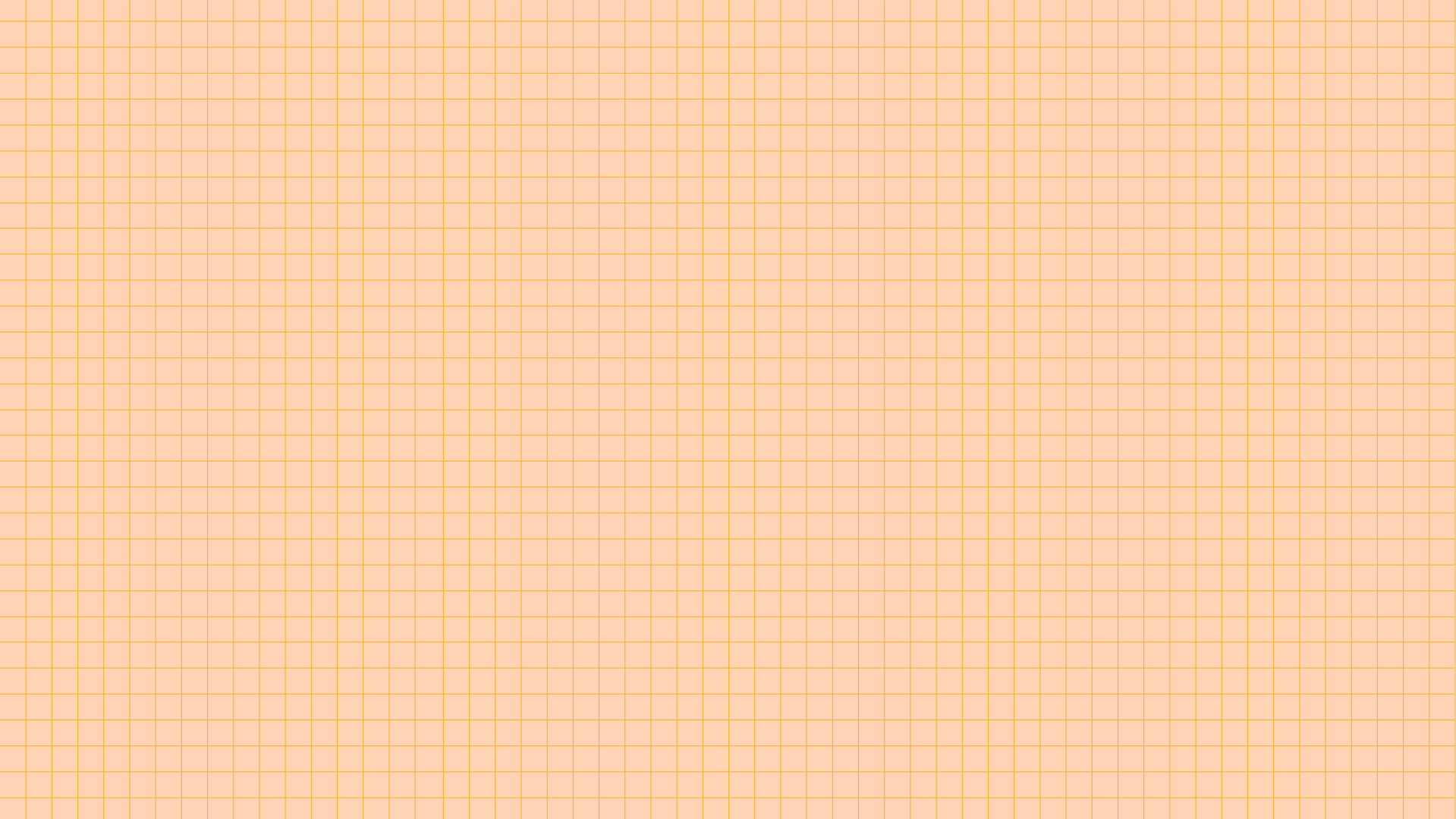 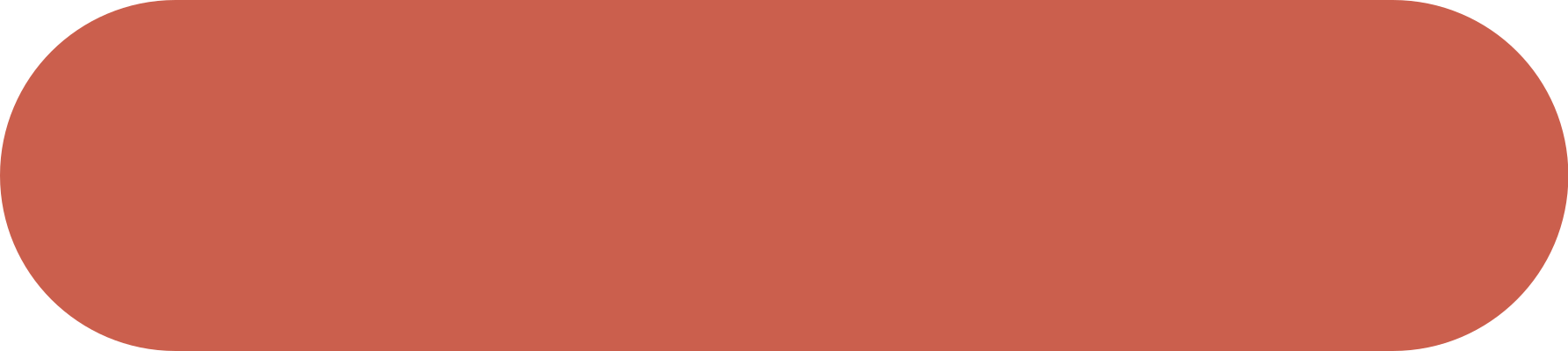 NỘI DUNG BÀI HỌC
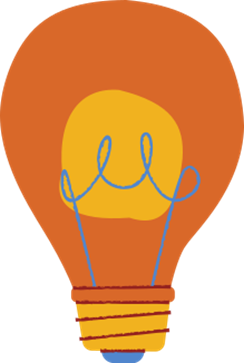 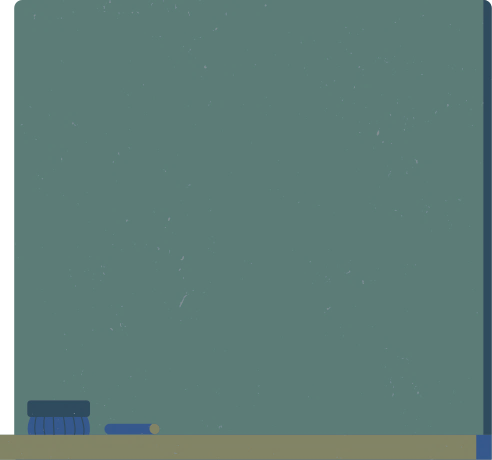 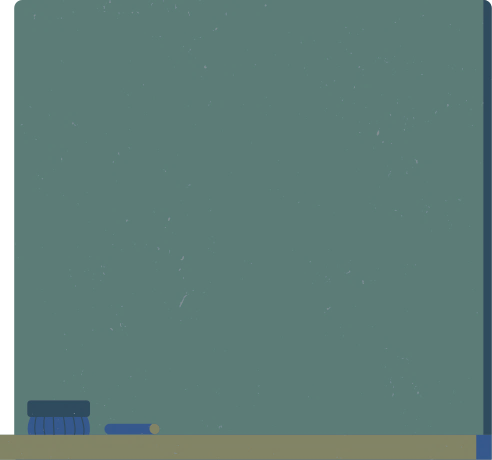 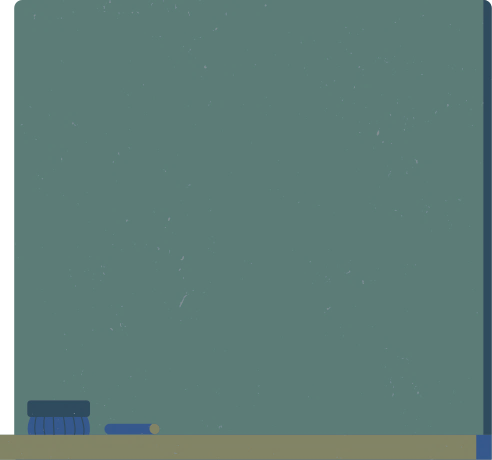 Định nghĩa
1
2
3
Tổng n số hạng đầu của một cấp số nhân
Số hạng tổng quát
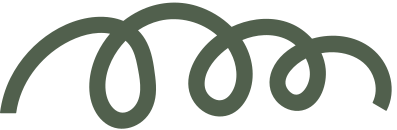 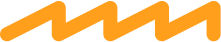 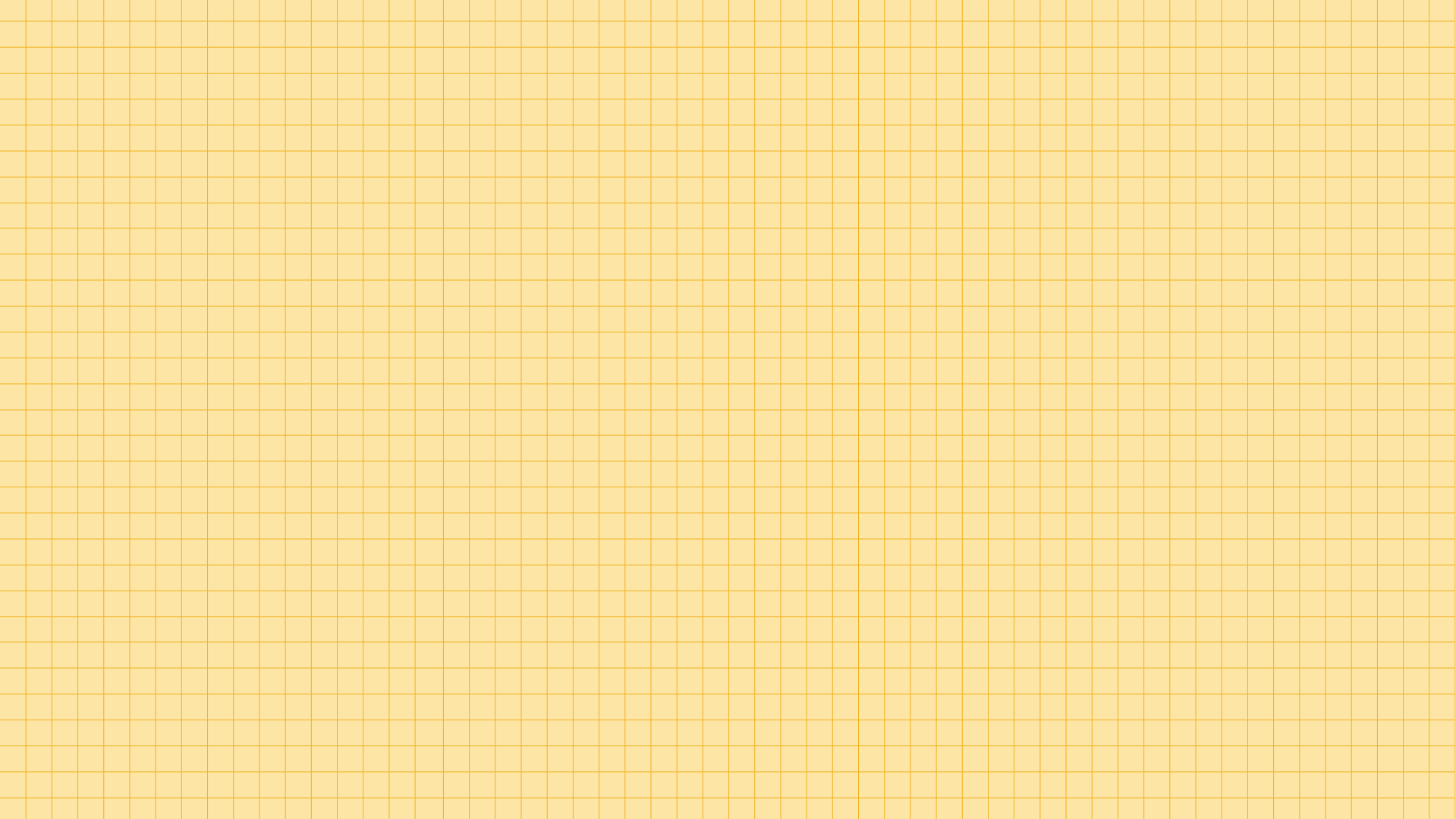 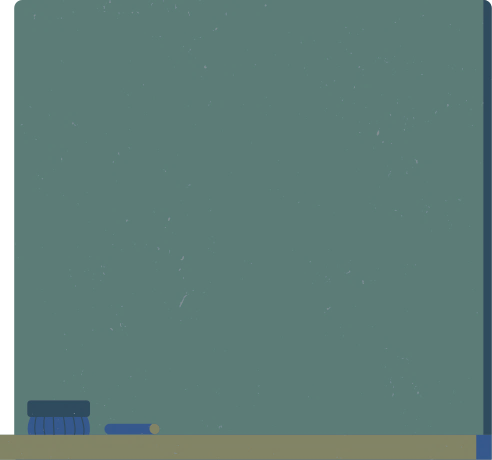 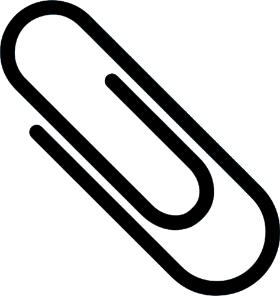 1
ĐỊNH NGHĨA
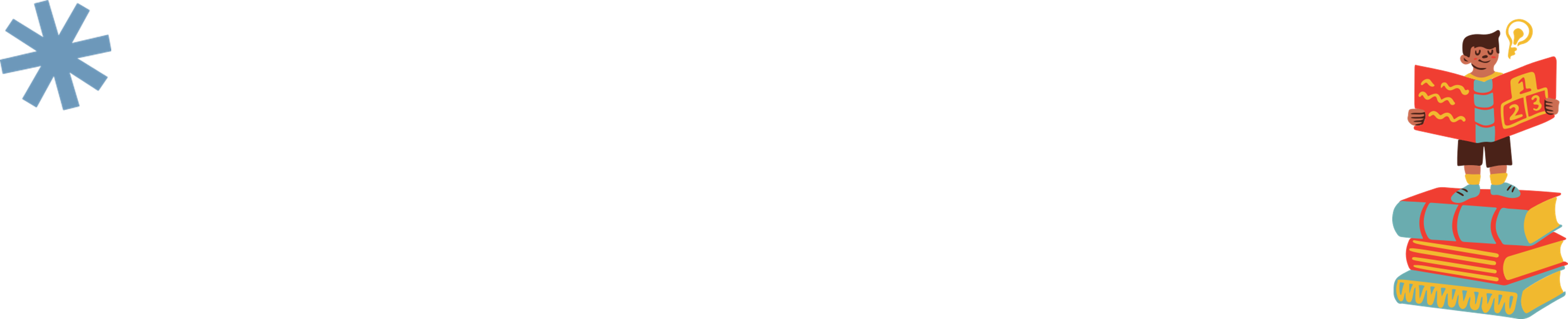 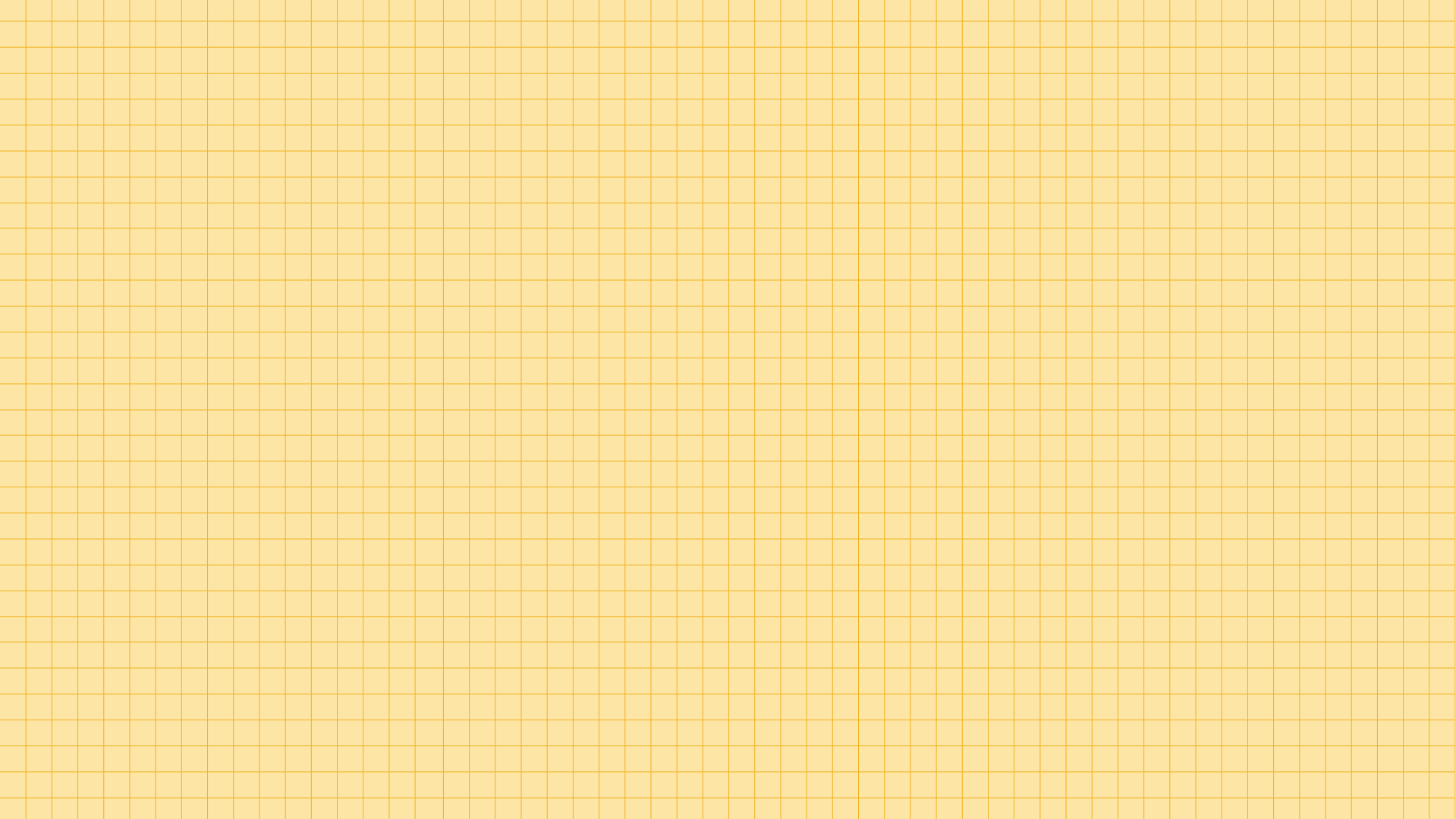 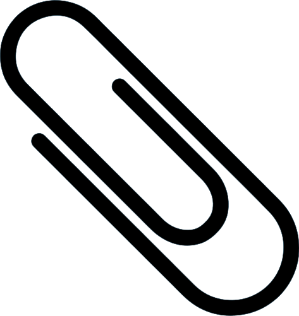 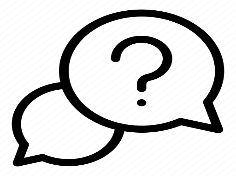 HĐ 1:
Giải
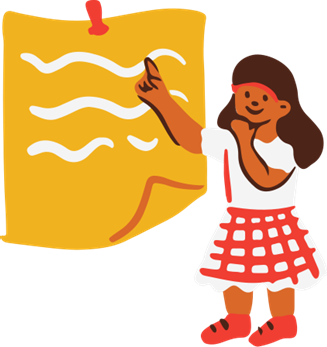 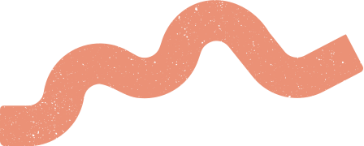 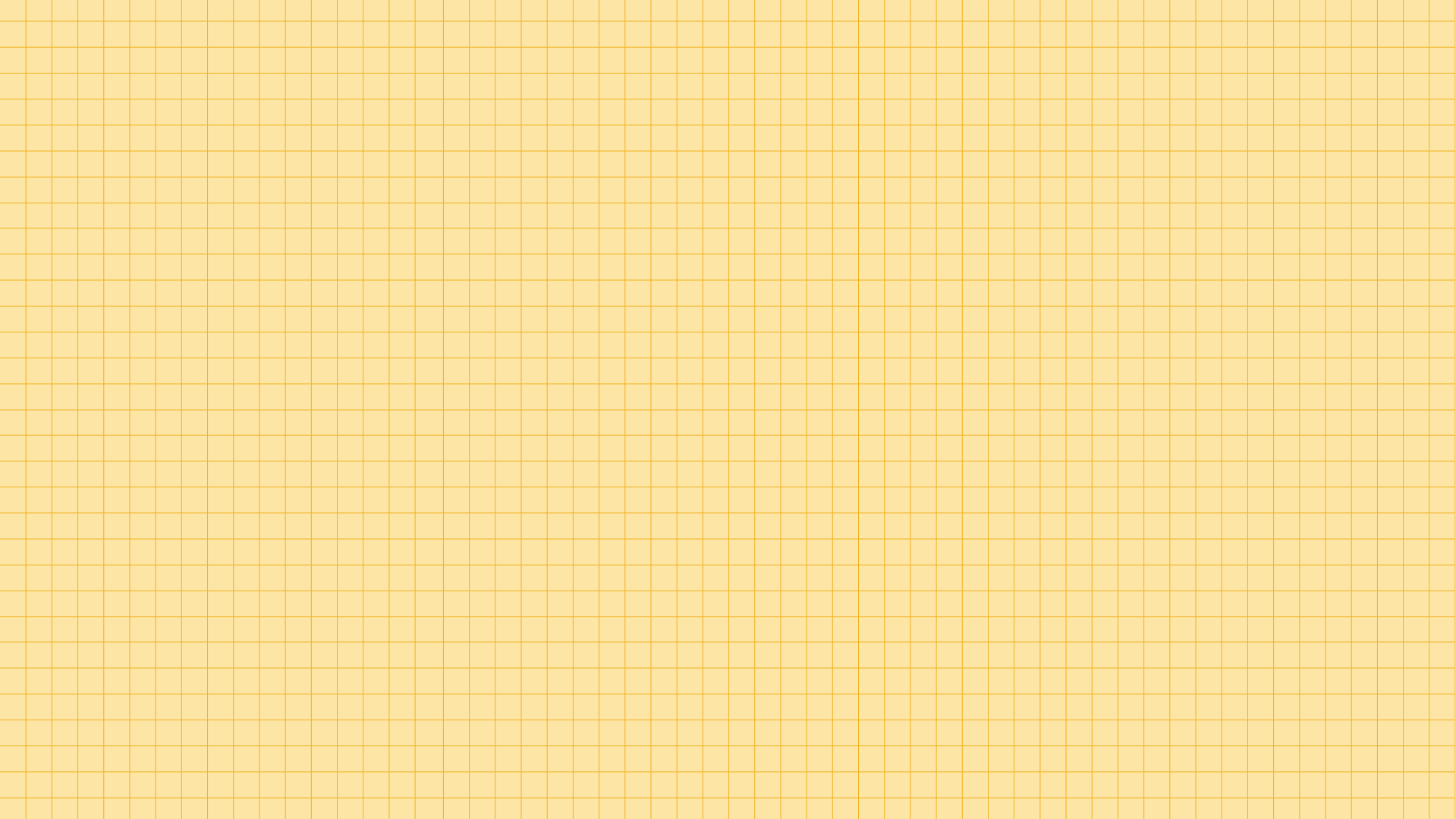 KẾT LUẬN
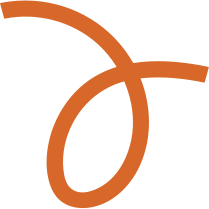 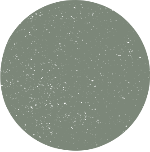 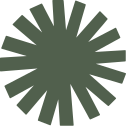 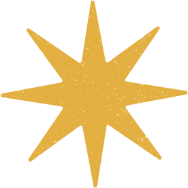 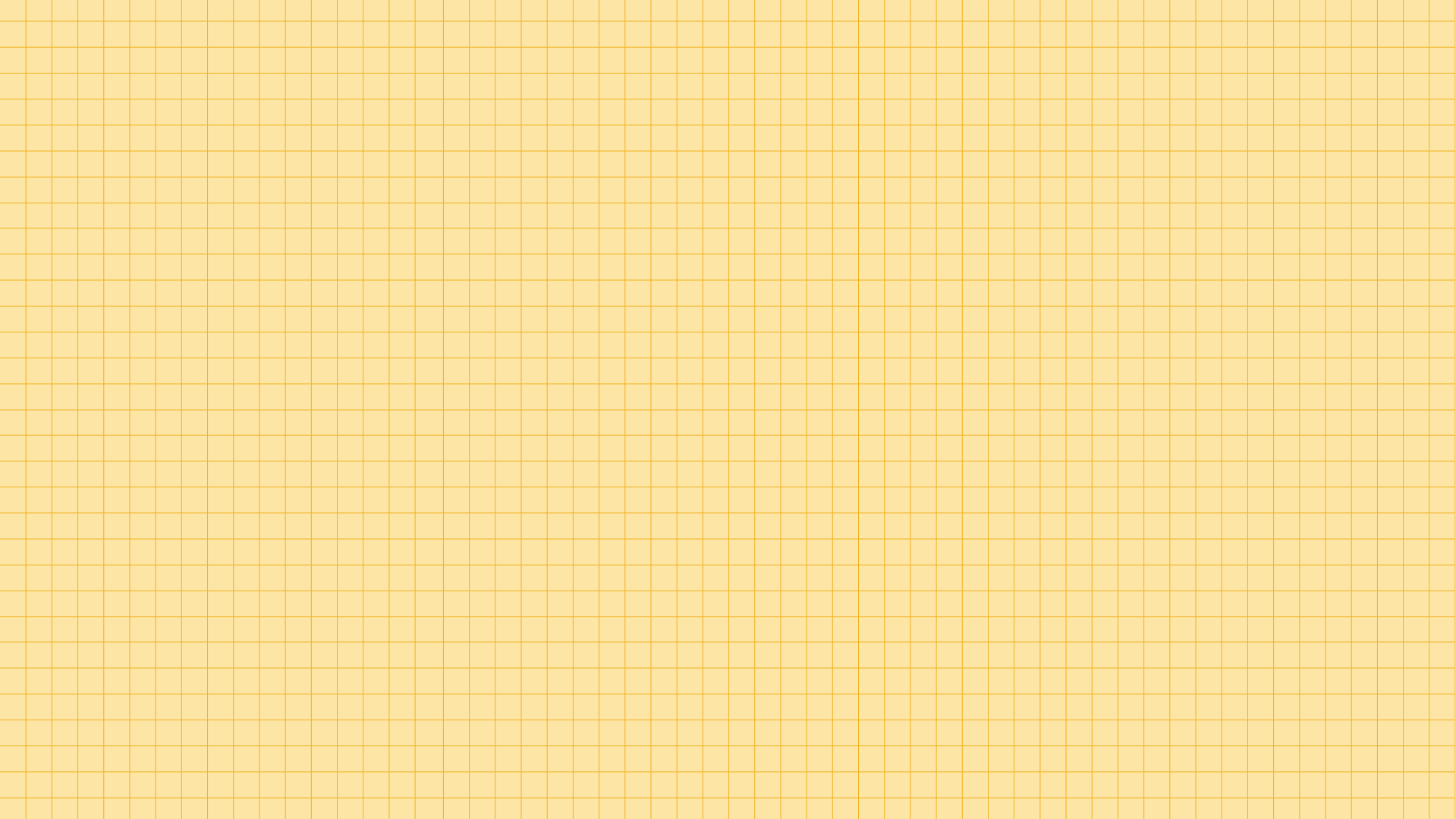 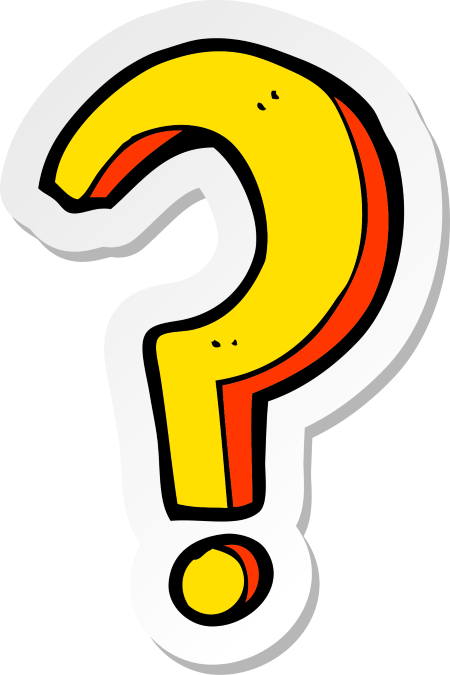 CÂU HỎI
Dãy số không đổi a, a, a, … Có phải là một cấp số nhân không?
Giải
Dãy số không đổi a, a, a, ... là một cấp số nhân với công bội q = 1.
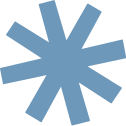 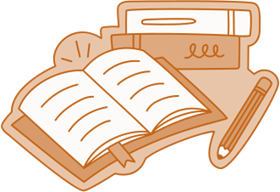 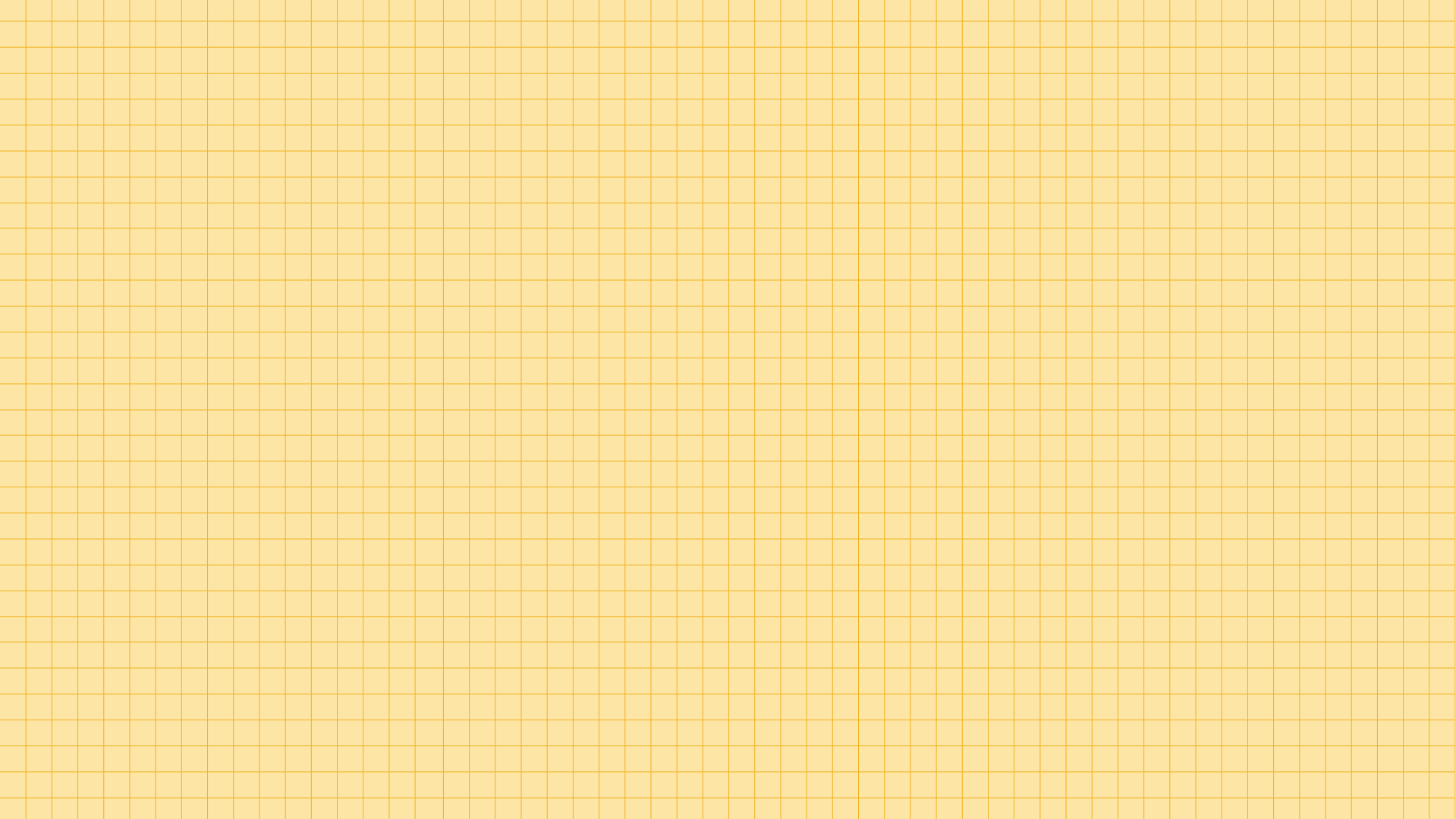 Ví dụ 1: (SGK – tr52)
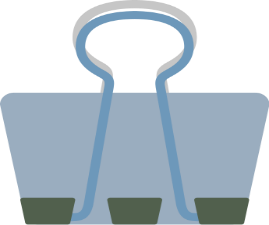 Giải
Năm số hạng đầu của cấp số nhân này là:
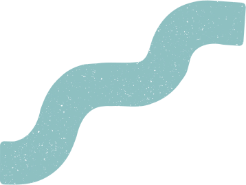 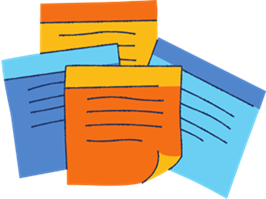 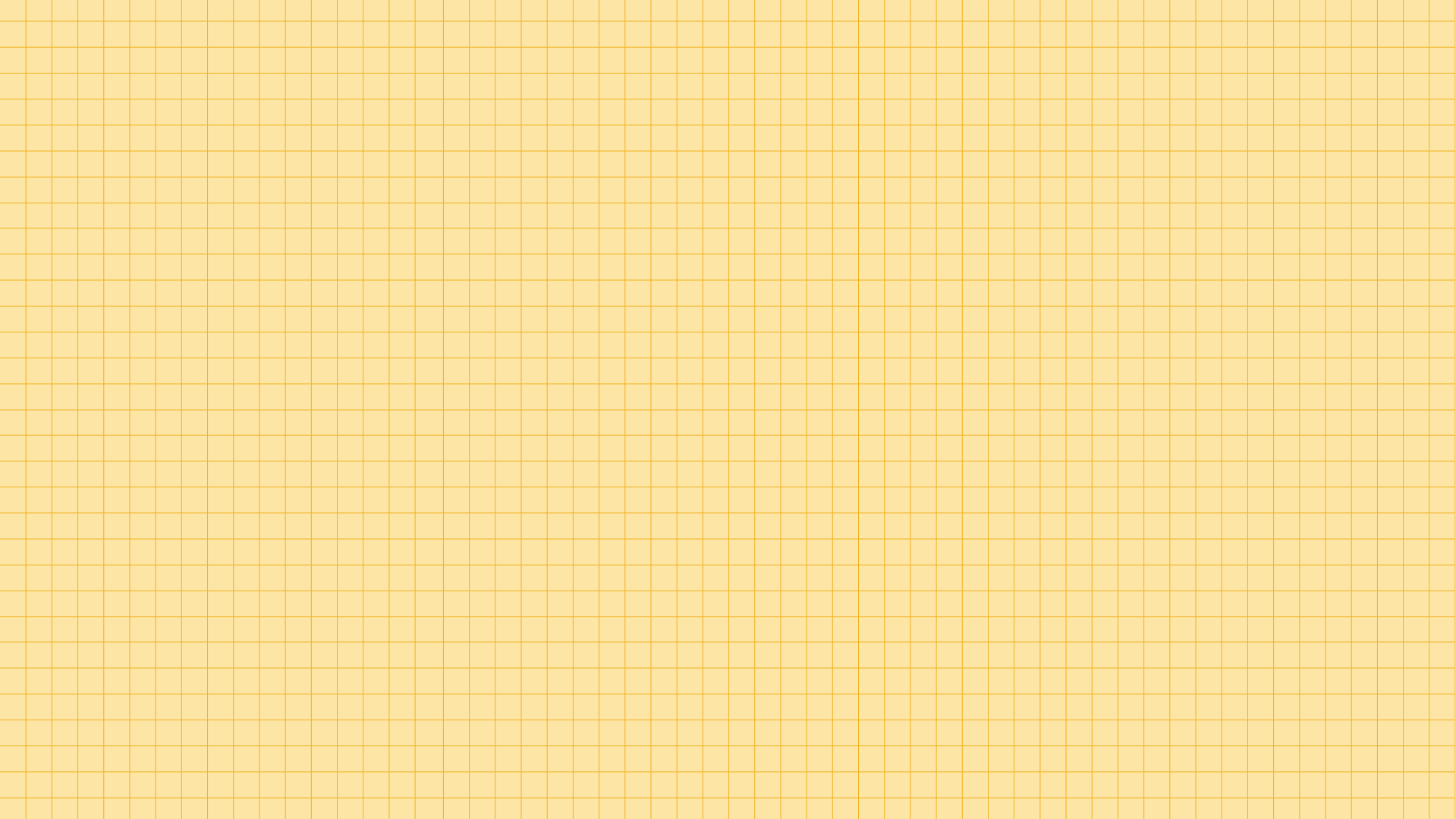 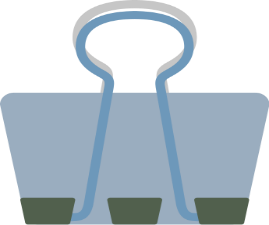 Ví dụ 2: (SGK – tr52)
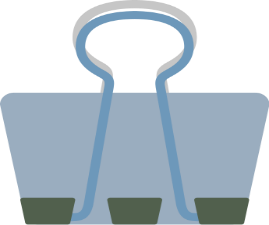 Giải
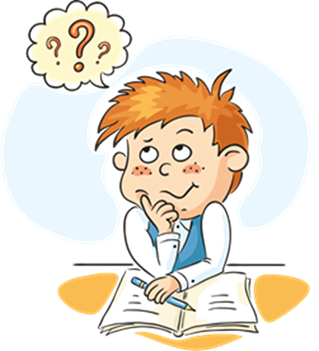 tức là
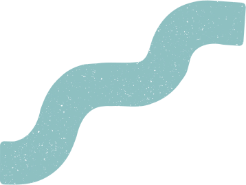 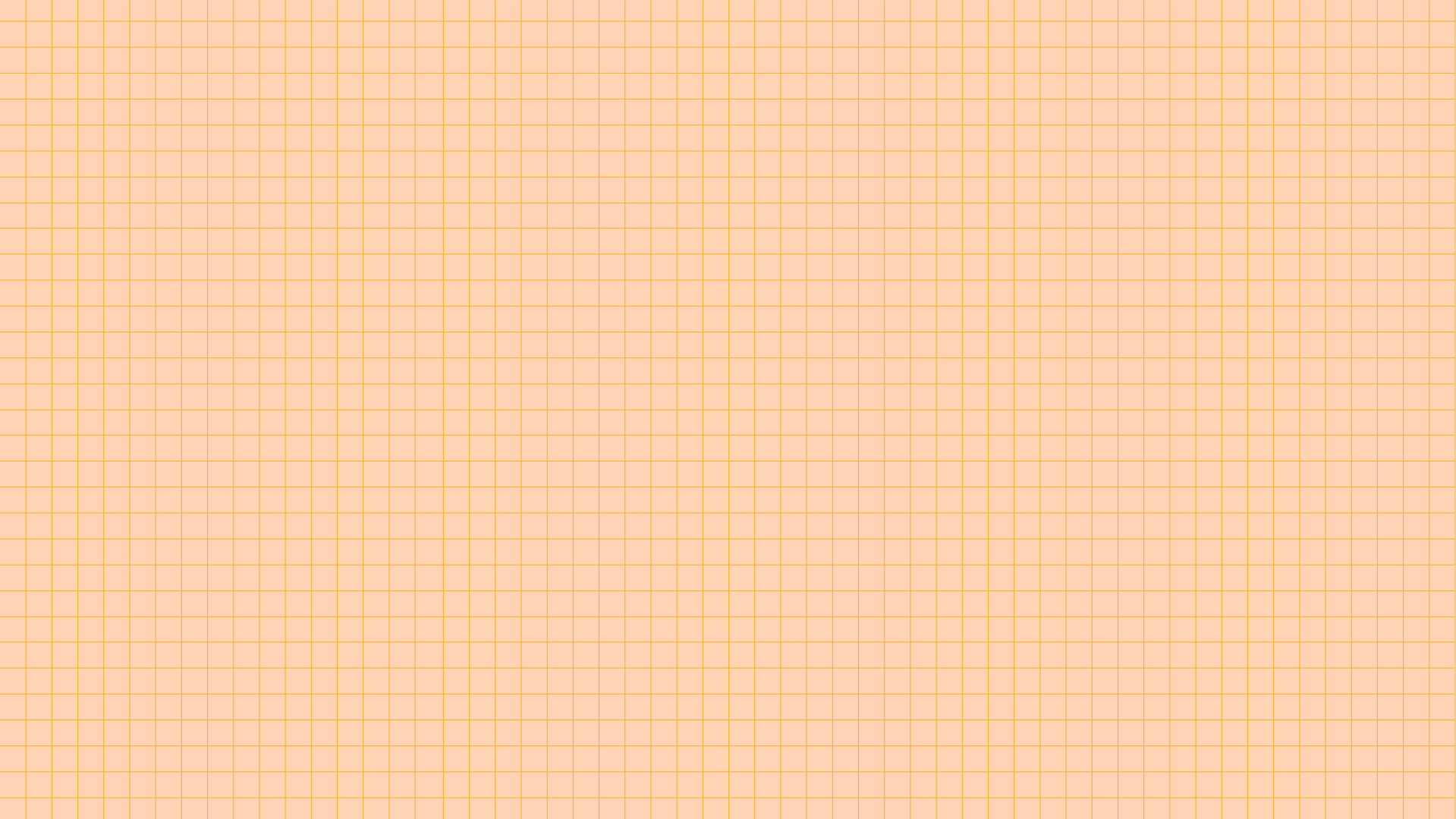 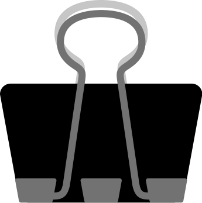 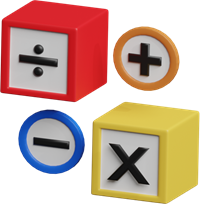 Luyện tập 1
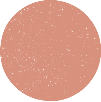 Giải
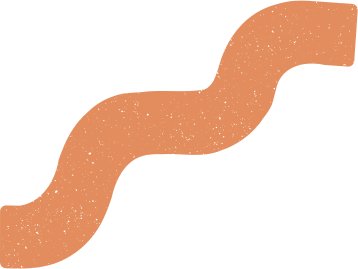 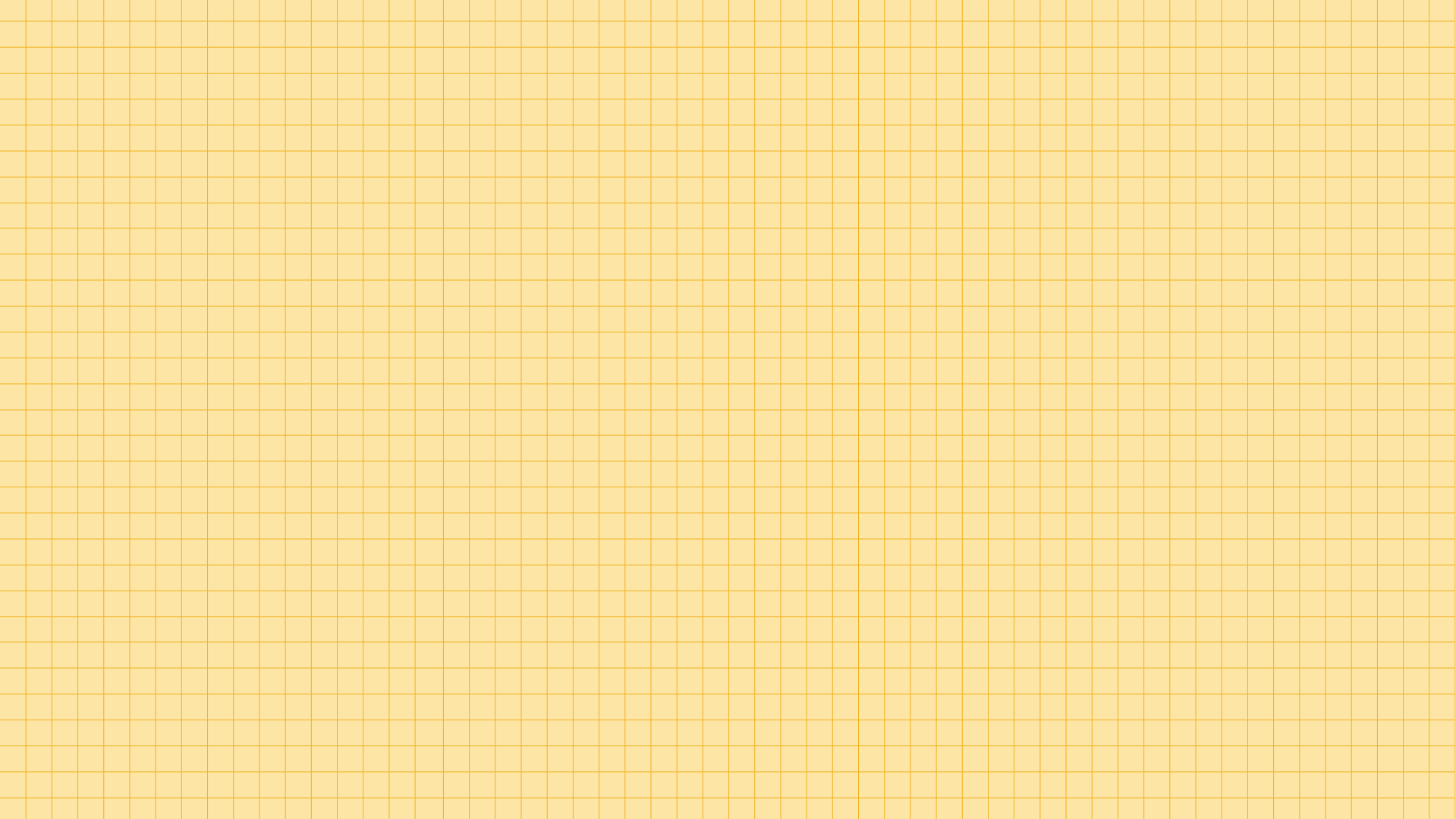 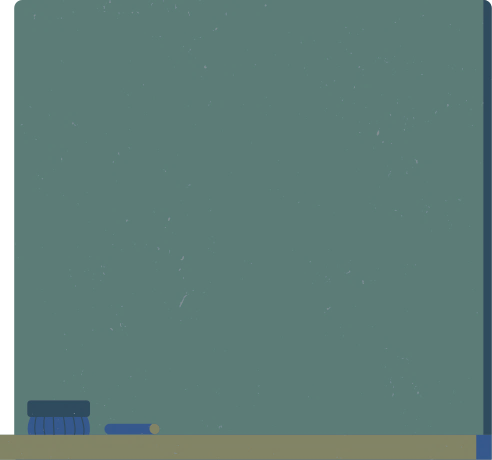 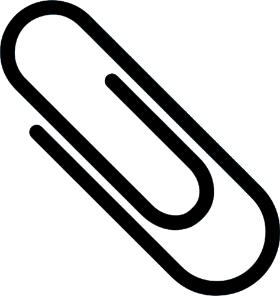 2
SỐ HẠNG TỔNG QUÁT
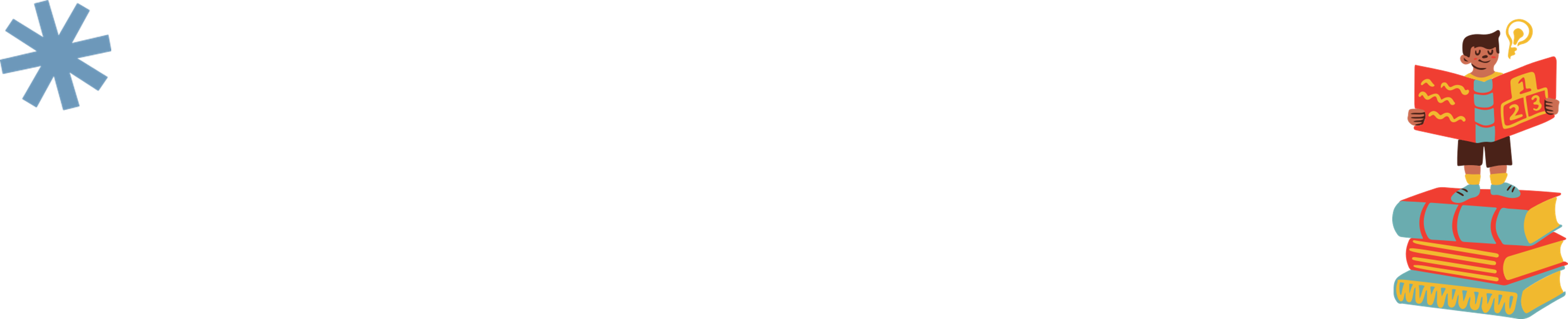 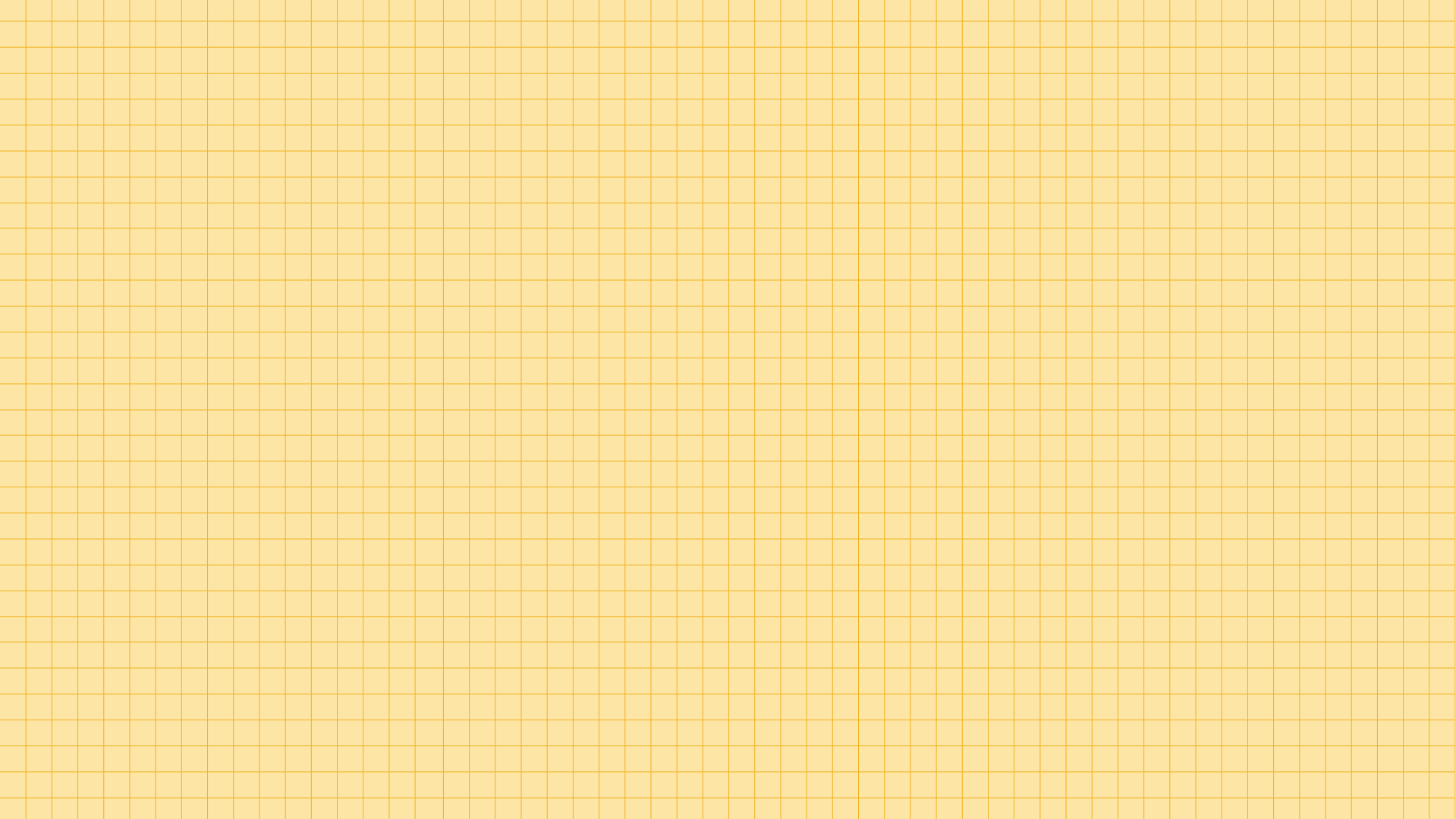 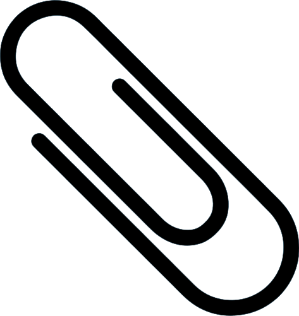 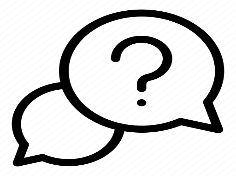 HĐ 2:
Giải
a) Ta có: u2 = u1 . q; u3 = u2 . q = (u1 . q) . q = u1 . q2;
u4 = u3 . q = (u1 . q2) . q = u1 . q3; u5 = u4 . q = (u1 . q3) . q = u1 . q4.
b) Dự đoán công thức tính số hạng thứ n theo u1 và q là 
un = u1 . qn – 1 với n ≥ 2.
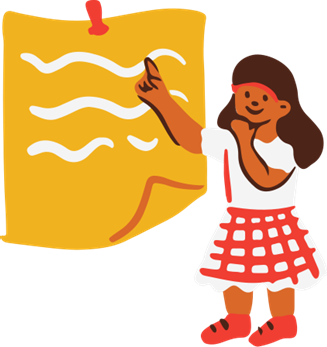 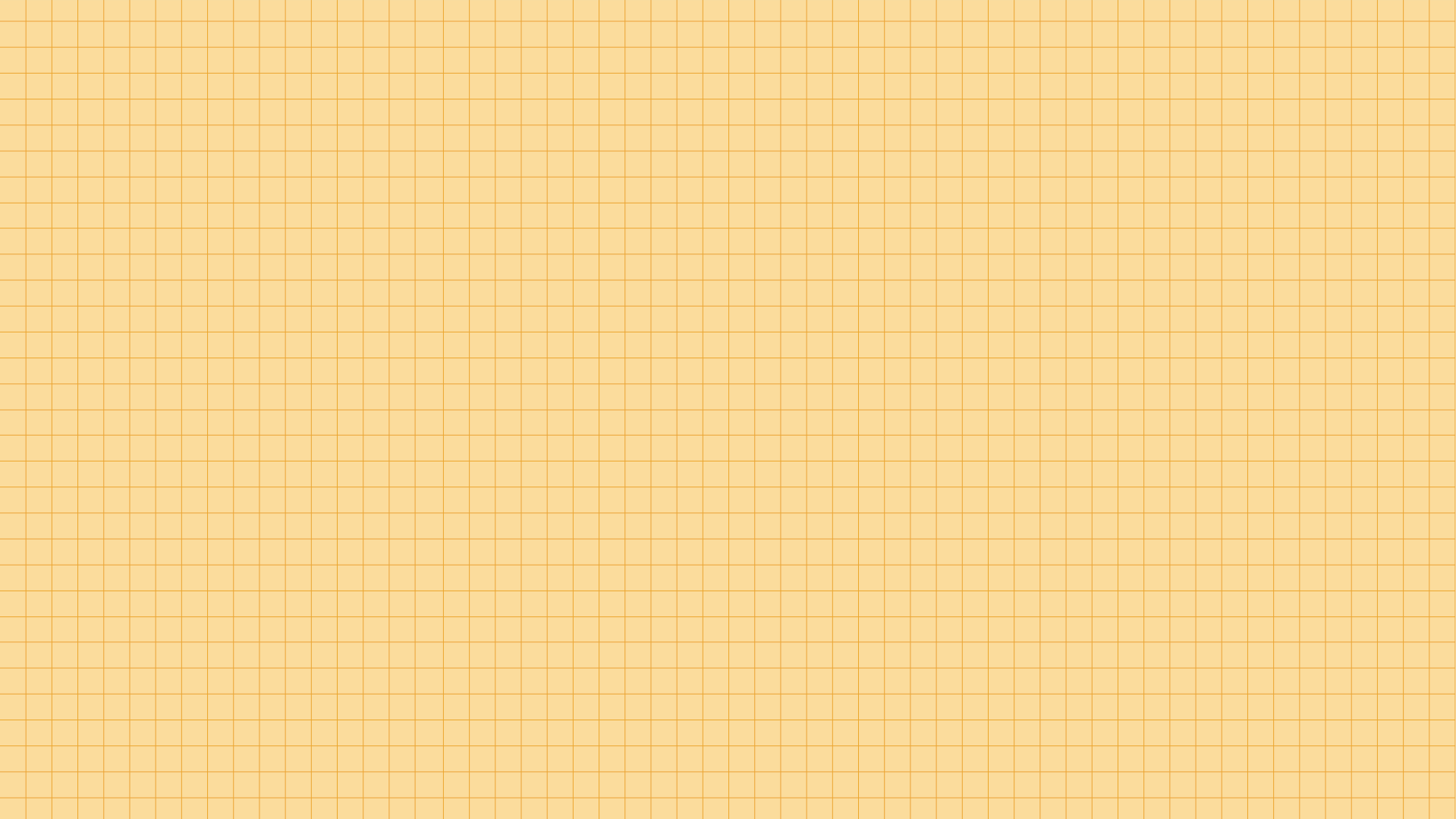 KẾT LUẬN
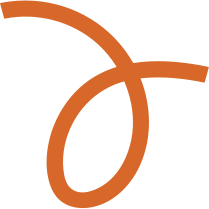 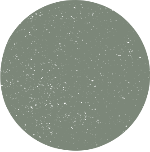 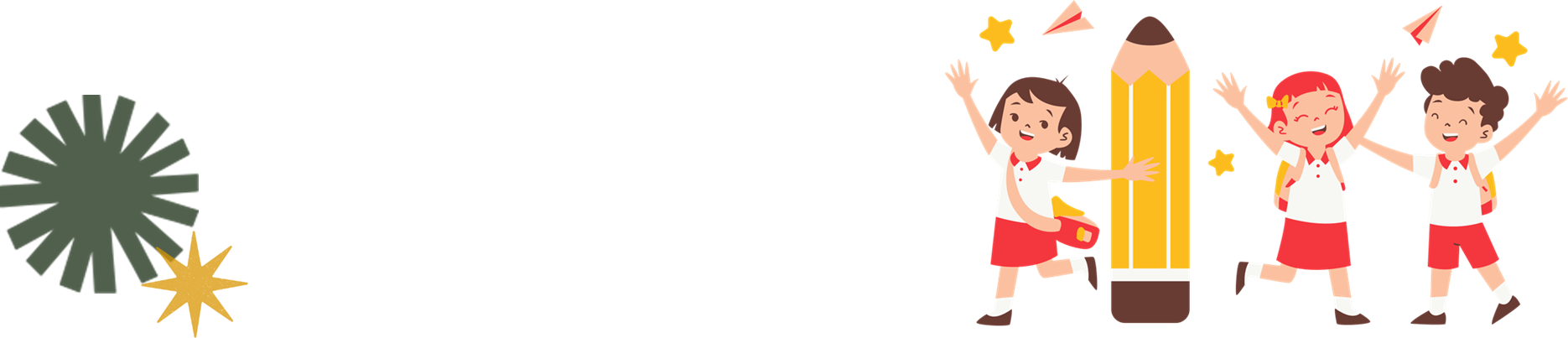 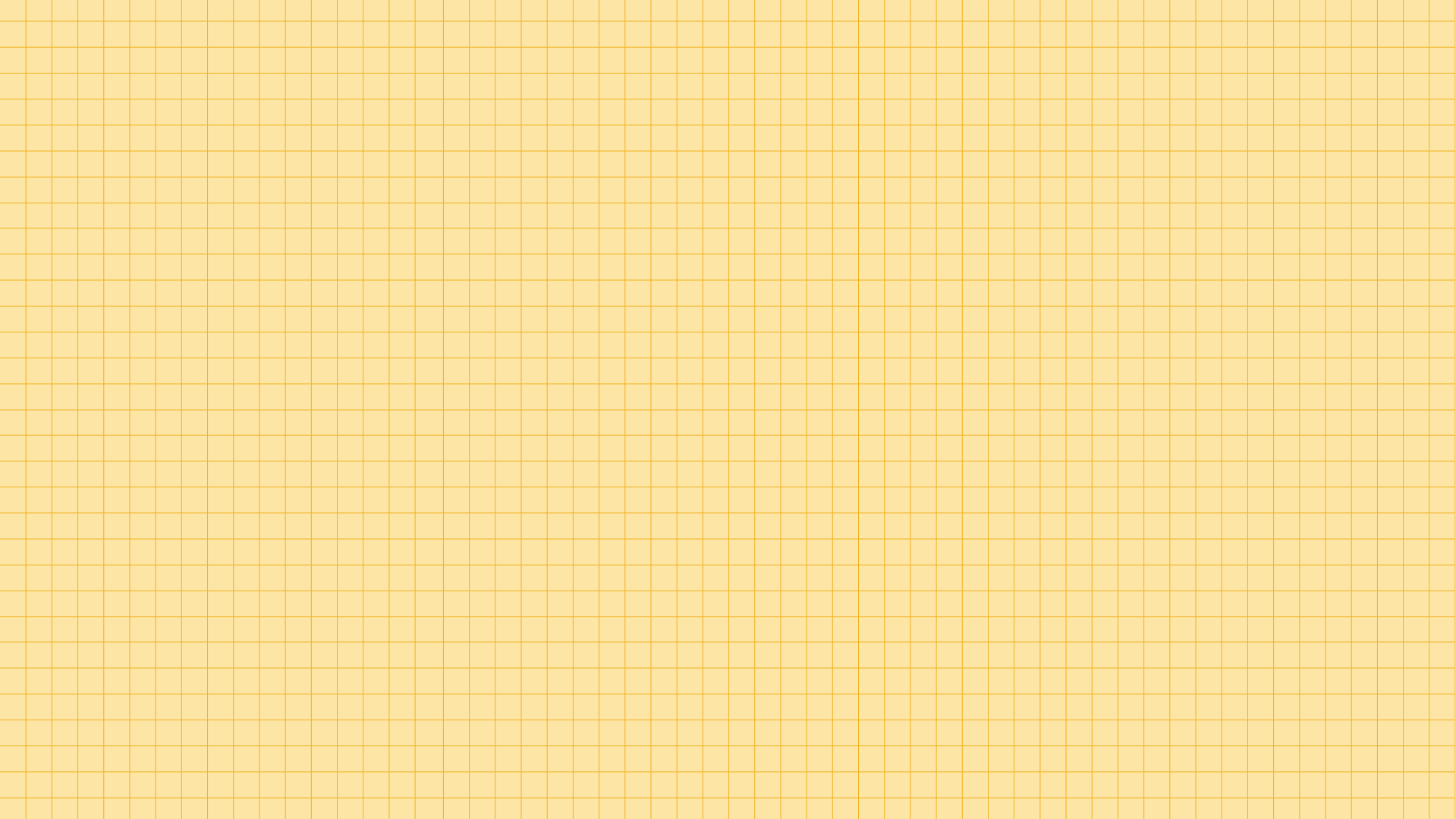 Ví dụ 3: (SGK – tr53)
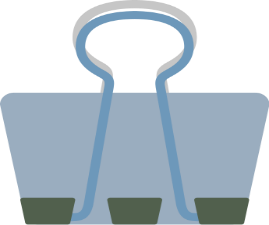 Giải
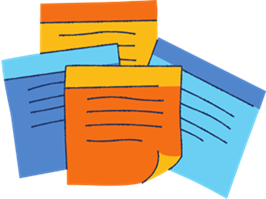 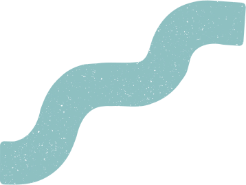 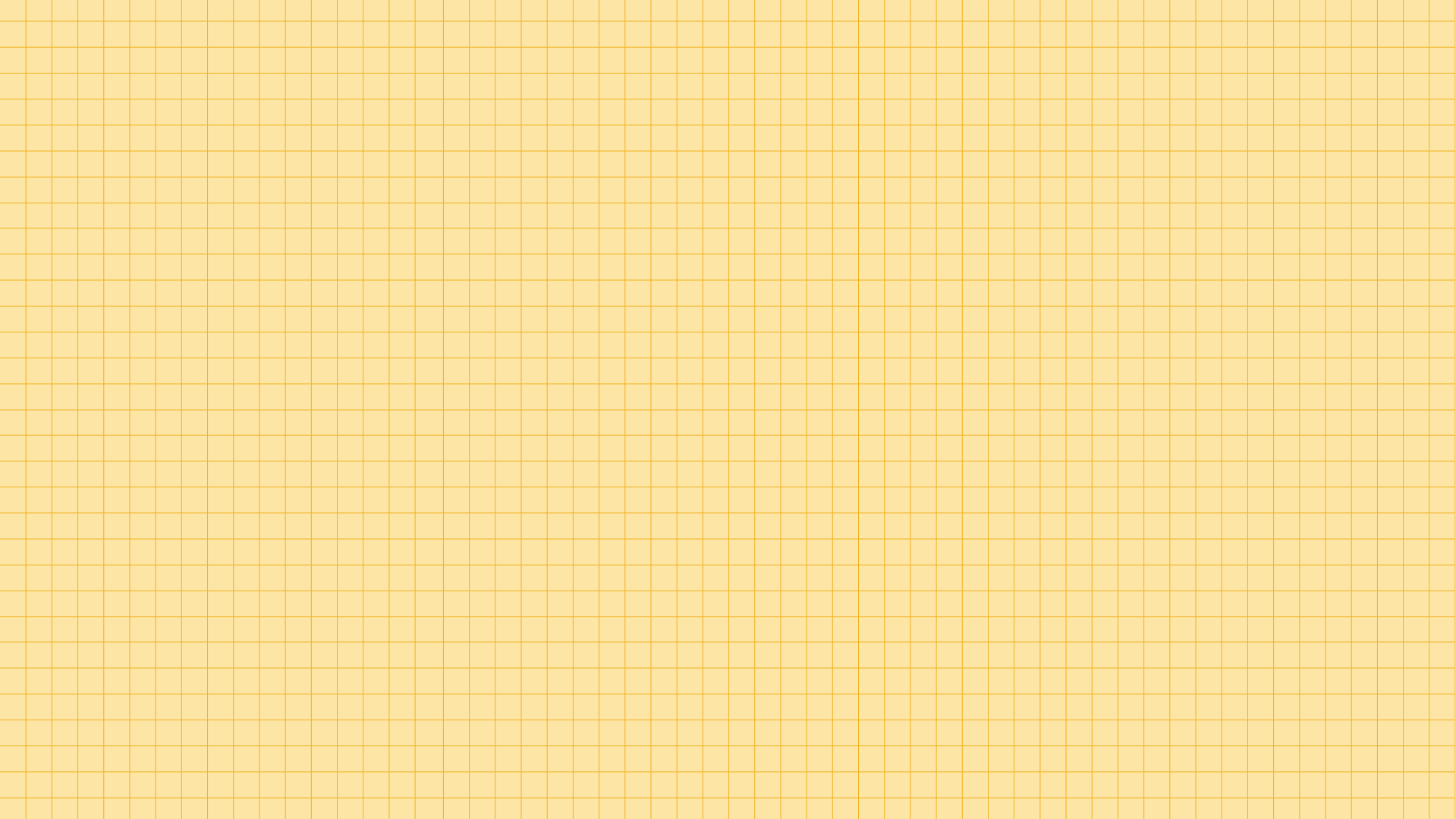 Ví dụ 4: (SGK – tr53)
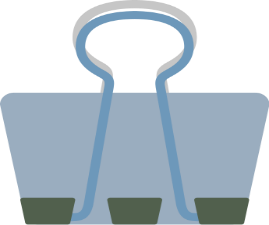 Cho một cấp số nhân gồm các số hạng dương. Biết số hạng thứ 10 bằng        1 536 và số hạng thứ 12 bằng 6 144. Tìm số hạng thứ 20 của cấp số nhân đó.
Giải
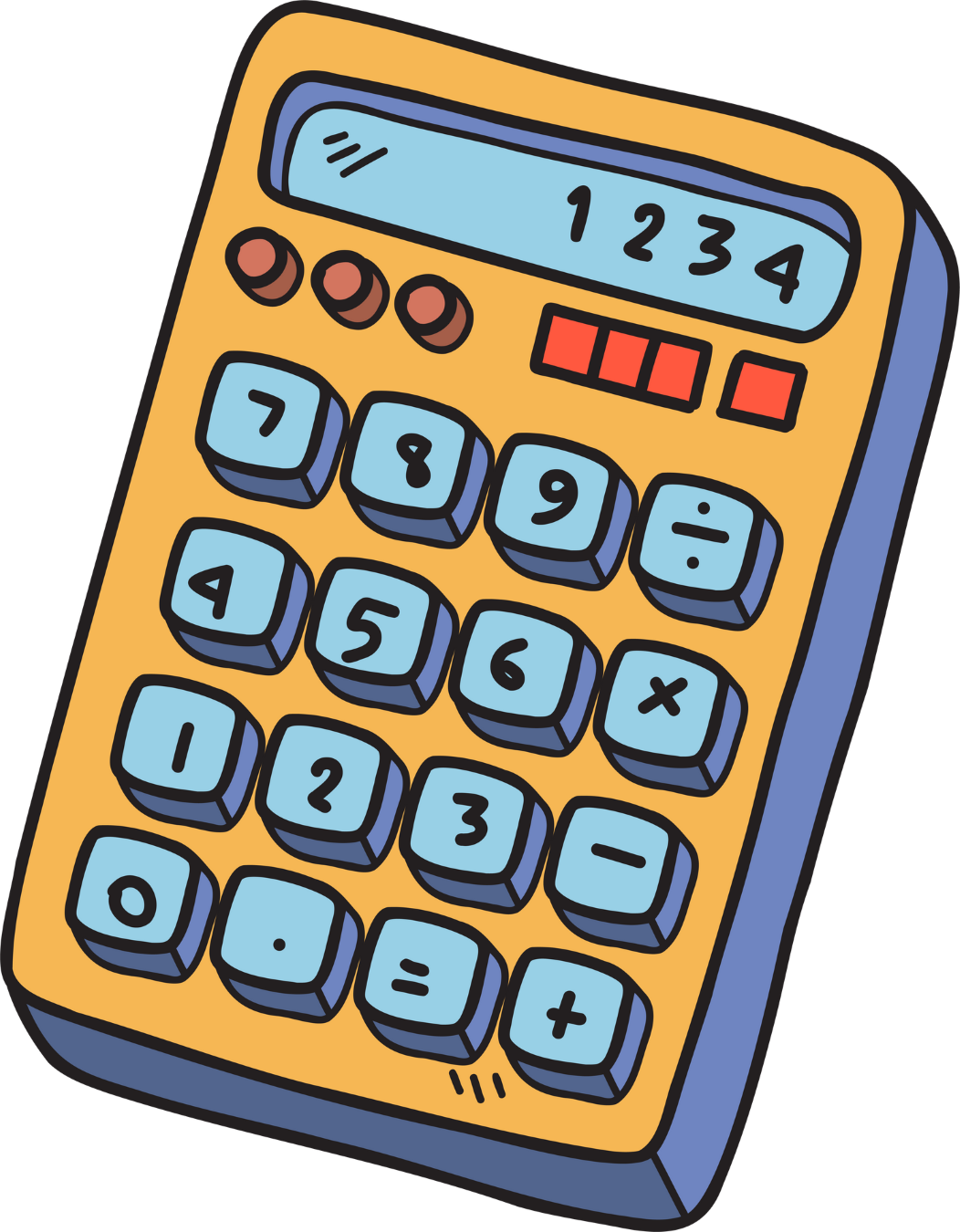 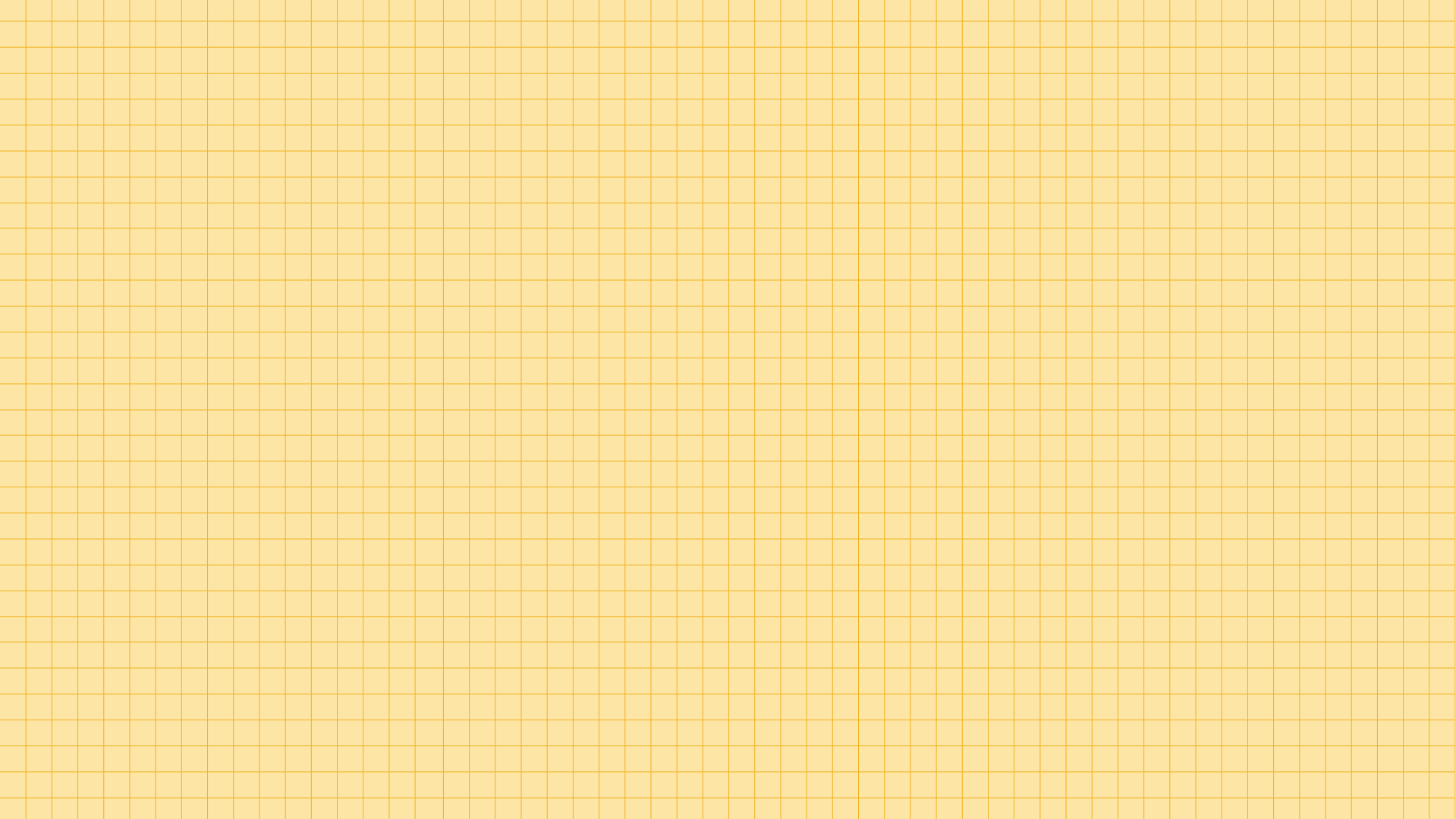 Ví dụ 4: (SGK – tr53)
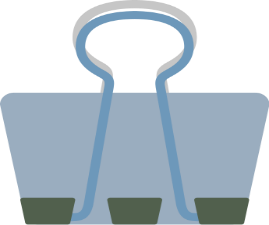 Cho một cấp số nhân gồm các số hạng dương. Biết số hạng thứ 10 bằng        1 536 và số hạng thứ 12 bằng 6 144. Tìm số hạng thứ 20 của cấp số nhân đó.
Giải
Vậy số hạng thứ 20 của cấp số nhân đã cho là
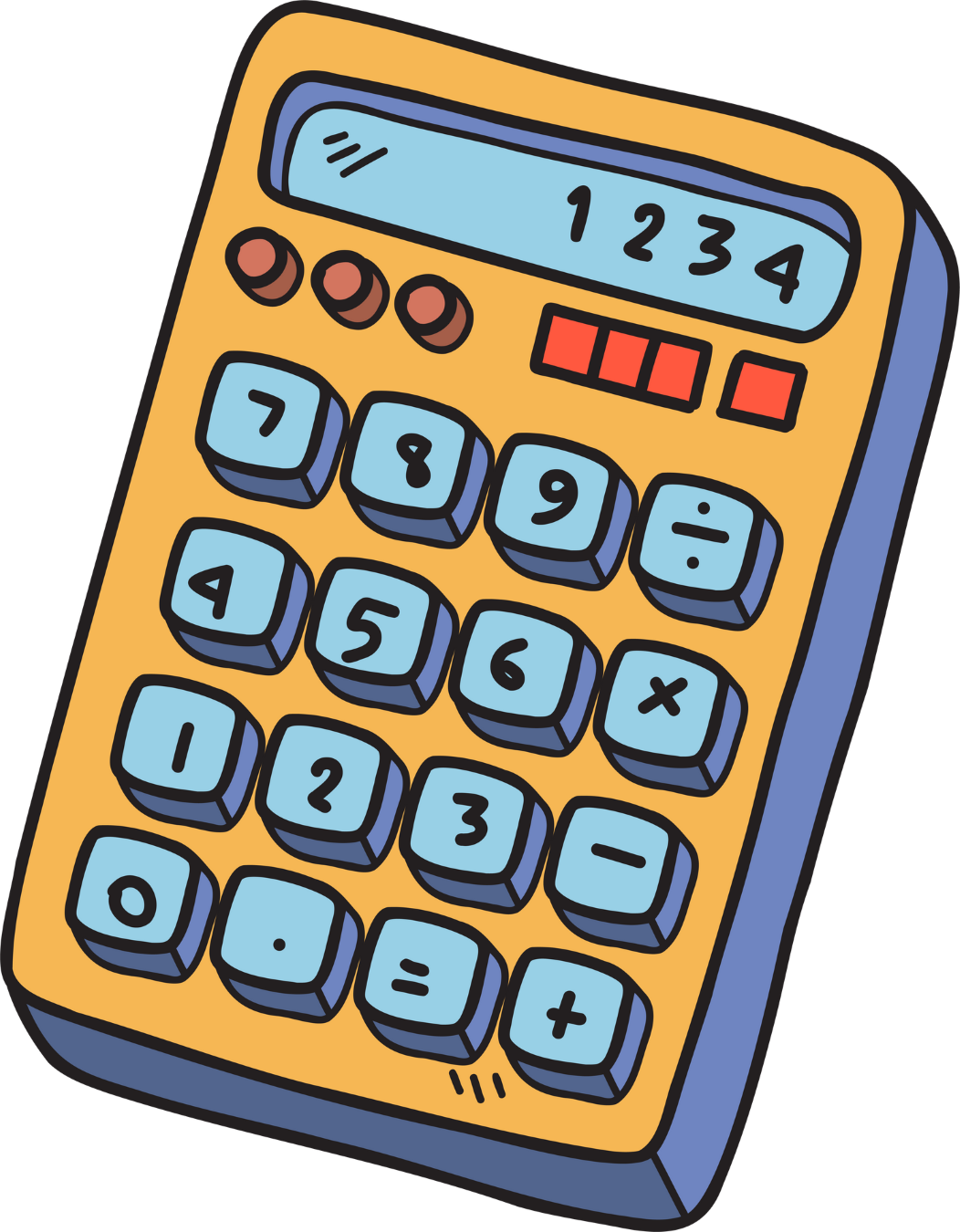 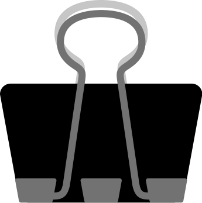 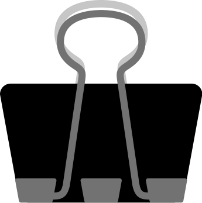 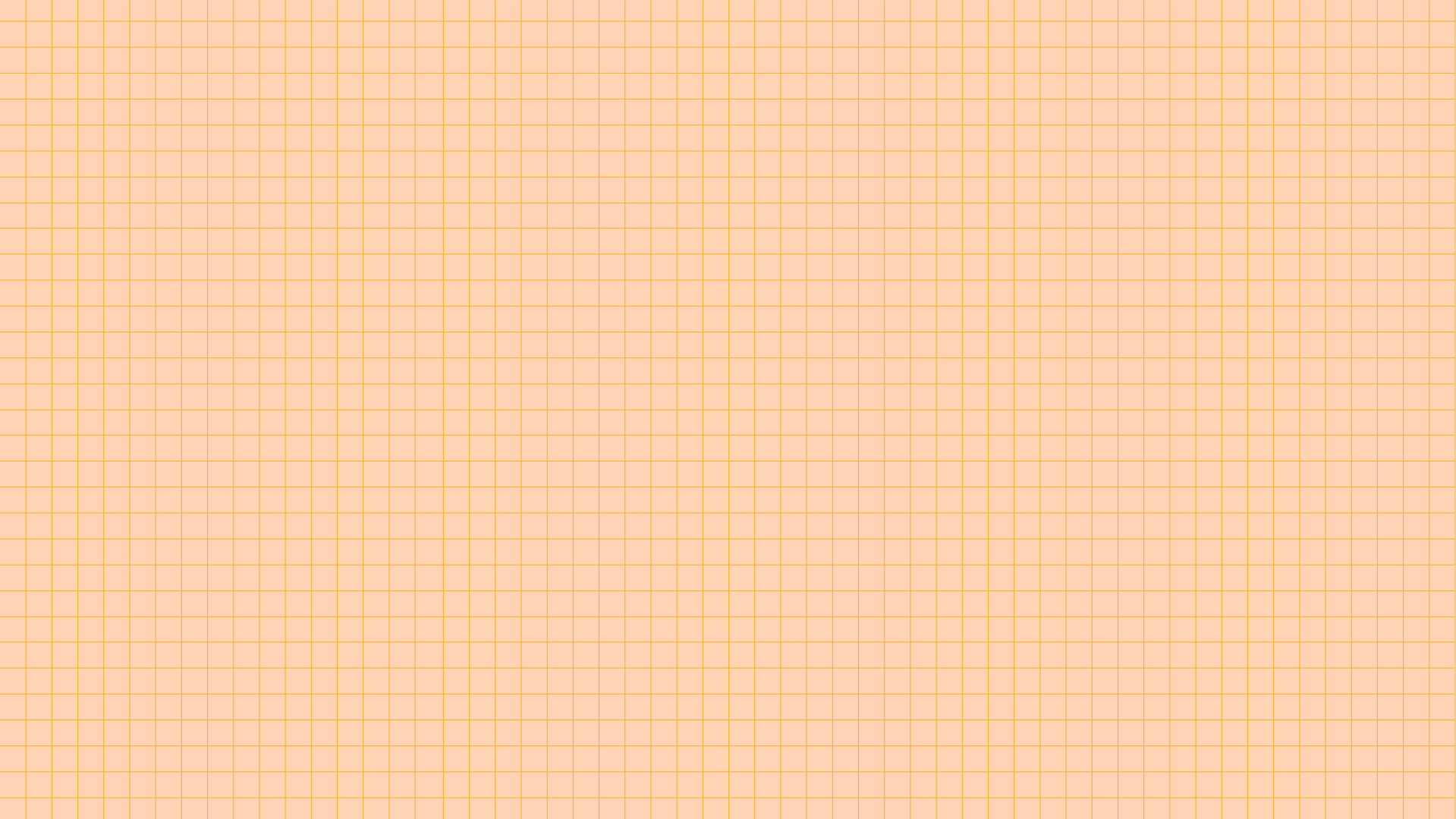 Luyện tập 2
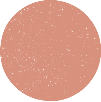 Trong một lọ nuôi cấy vi khuẩn, ban đầy có 5 000 con vi khuẩn và số lượng vi khuẩn tăng lên thêm 8% mỗi giờ. Hỏi sau 5 giờ thì số lượng vi khuẩn là bao nhiêu?
Giải
Vì ban đầu có 5 000 con vi khuẩn và số lượng vi khuẩn tăng lên thêm 8% mỗi giờ nên số lượng vi khuẩn sau mỗi giờ lập thành một cấp số nhân với số hạng đầu u1 = 5 000 và công bội q = 1,08 và u6 là số lượng vi khuẩn nhận được sau 5 giờ nuôi cấy.
Ta có: u6 = u1 . q6 – 1 = 5 000 . 1,085 ≈ 7 347.
Vậy sau 5 giờ thì số lượng vi khuẩn xấp xỉ khoảng 7 347 con.
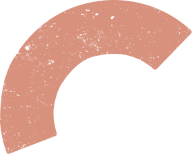 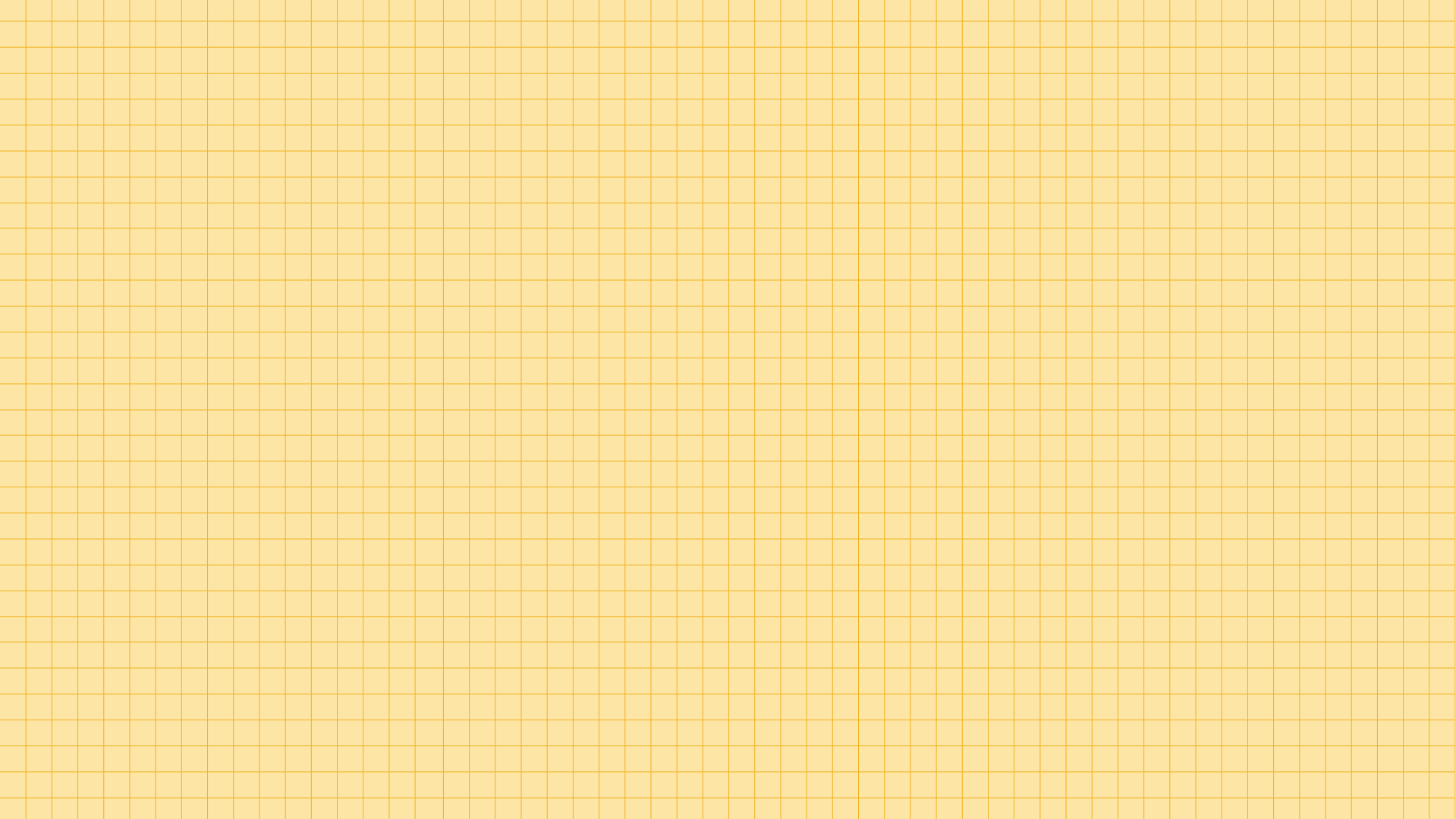 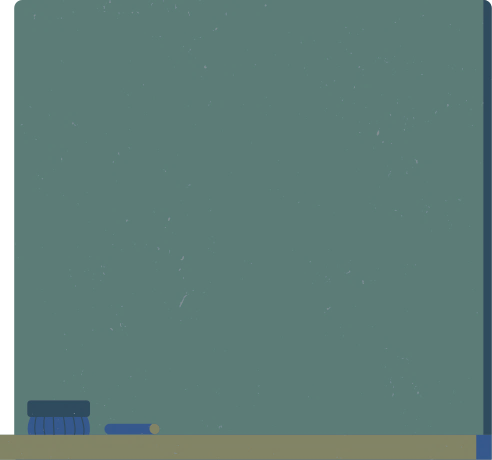 3
TỔNG n SỐ HẠNG ĐẦU CỦA MỘT CẤP SỐ NHÂN
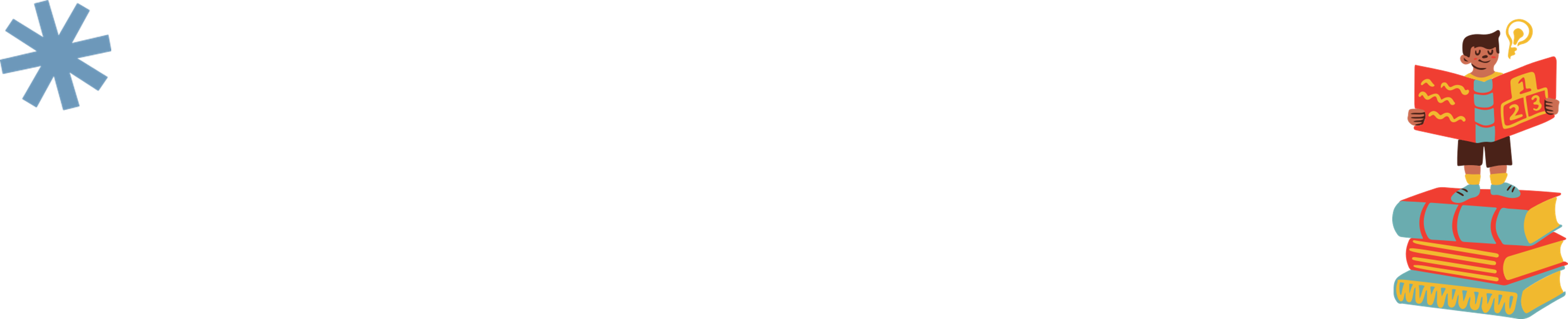 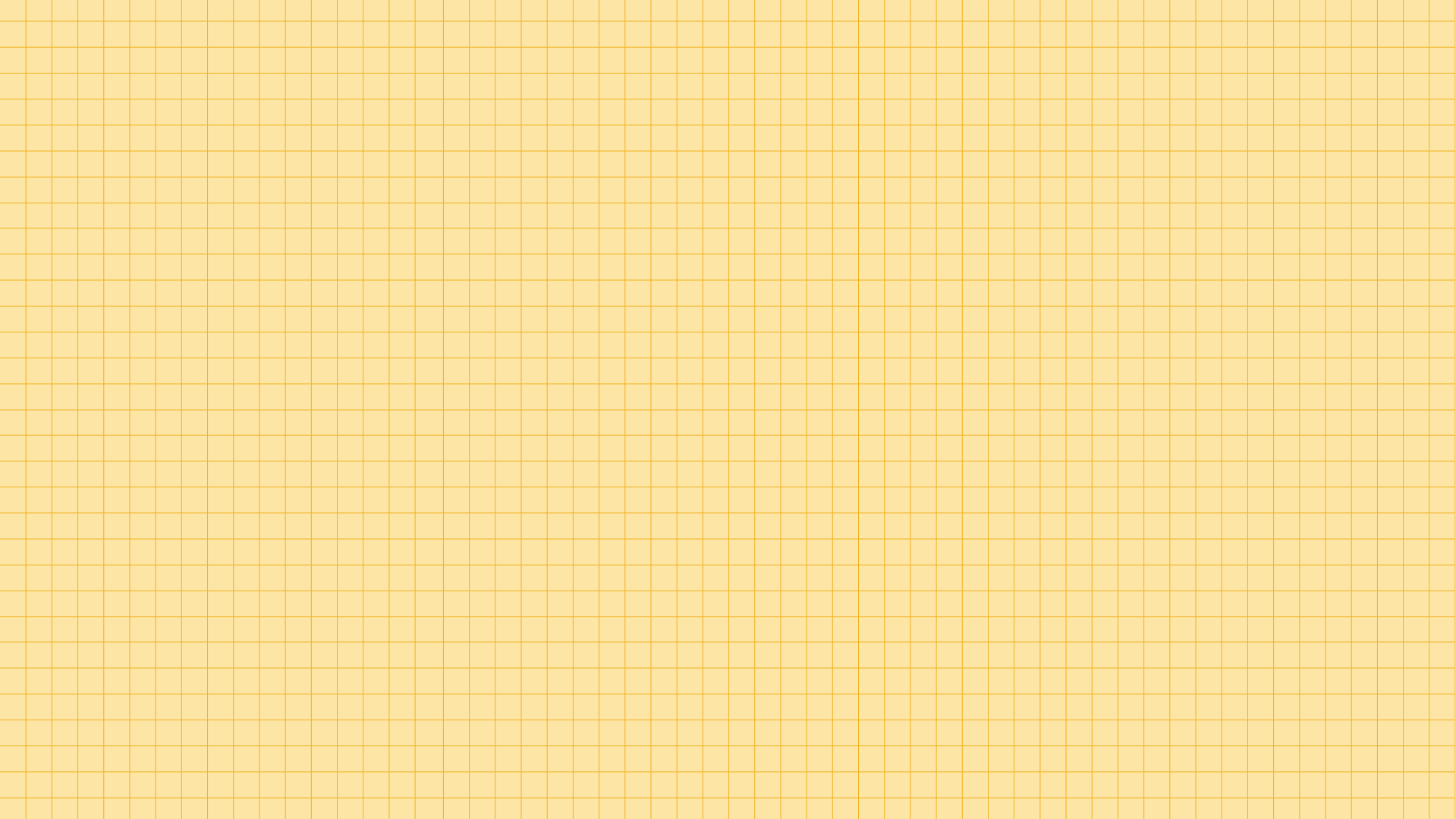 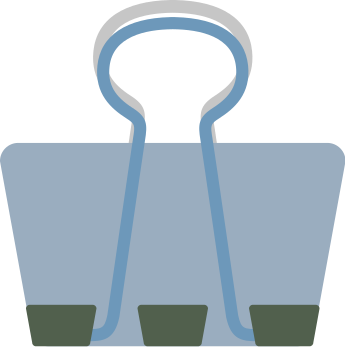 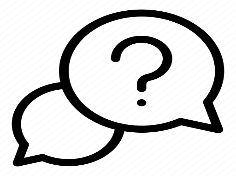 HĐ 3:
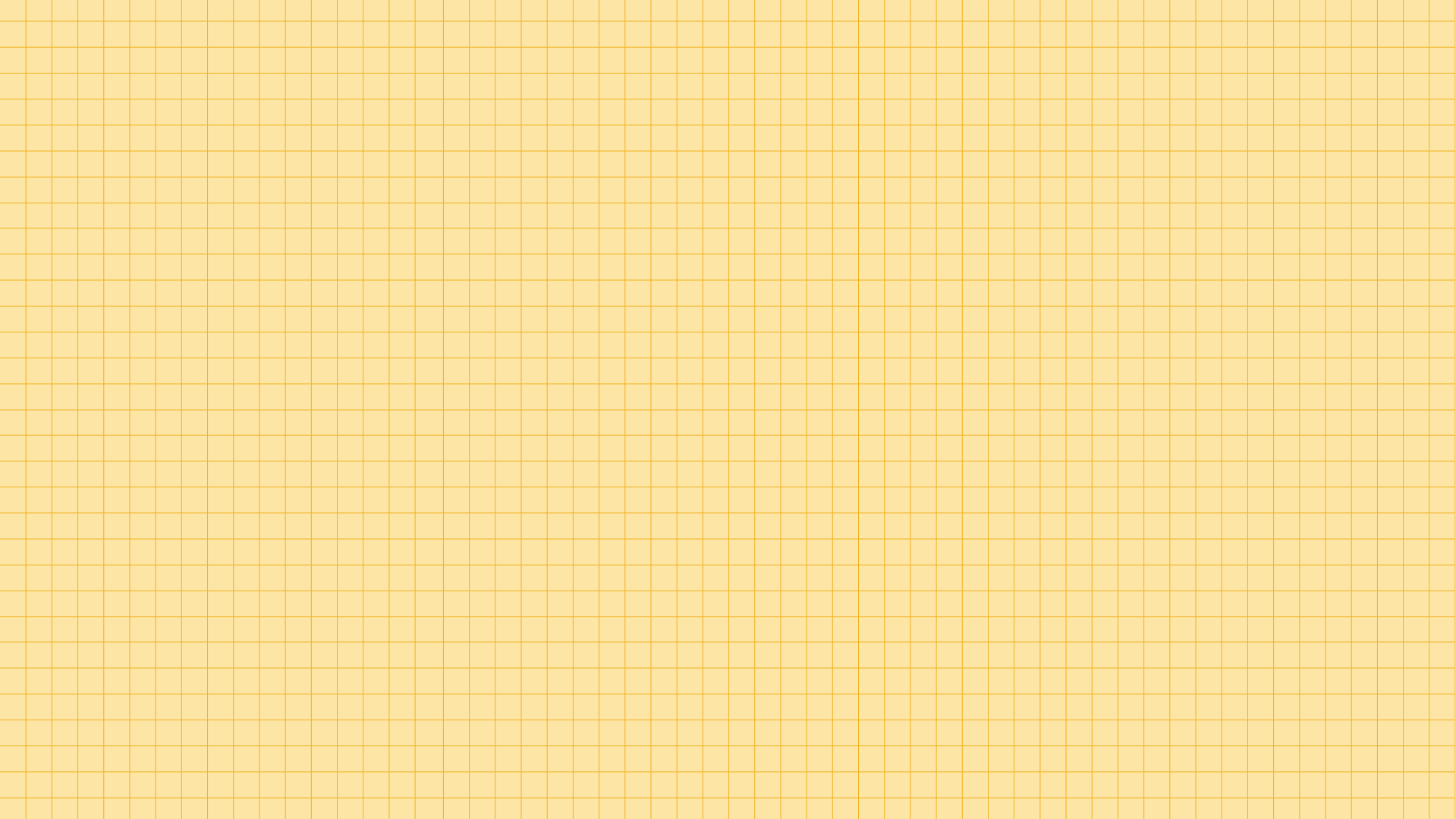 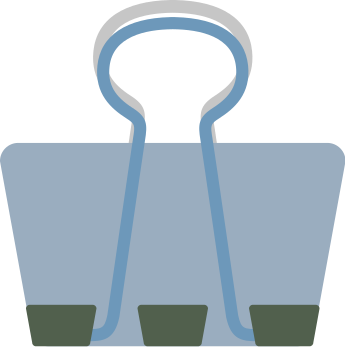 Giải
a) Ta có: u2 = u1 . q; ...; 
un – 1 = u1 . q(n – 1) – 1 = u1 . qn – 2; un = u1 . qn – 1.
Do đó, Sn = u1 + u2 + ... + un – 1 + un 
                = u1 + u1 . q + ... + u1 . qn – 2 + u1 . qn – 1 (1).
b) Ta có: 
     q . Sn = q . (u1 + u1 . q + ... + u1 . qn – 2 + u1 . qn – 1)
⇔ q . Sn = u1 . q + u1 . q2 + ... + u1 . qn – 1 + u1 . qn (2).
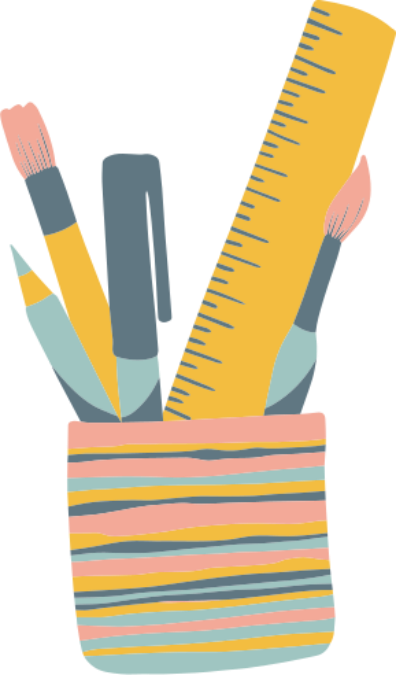 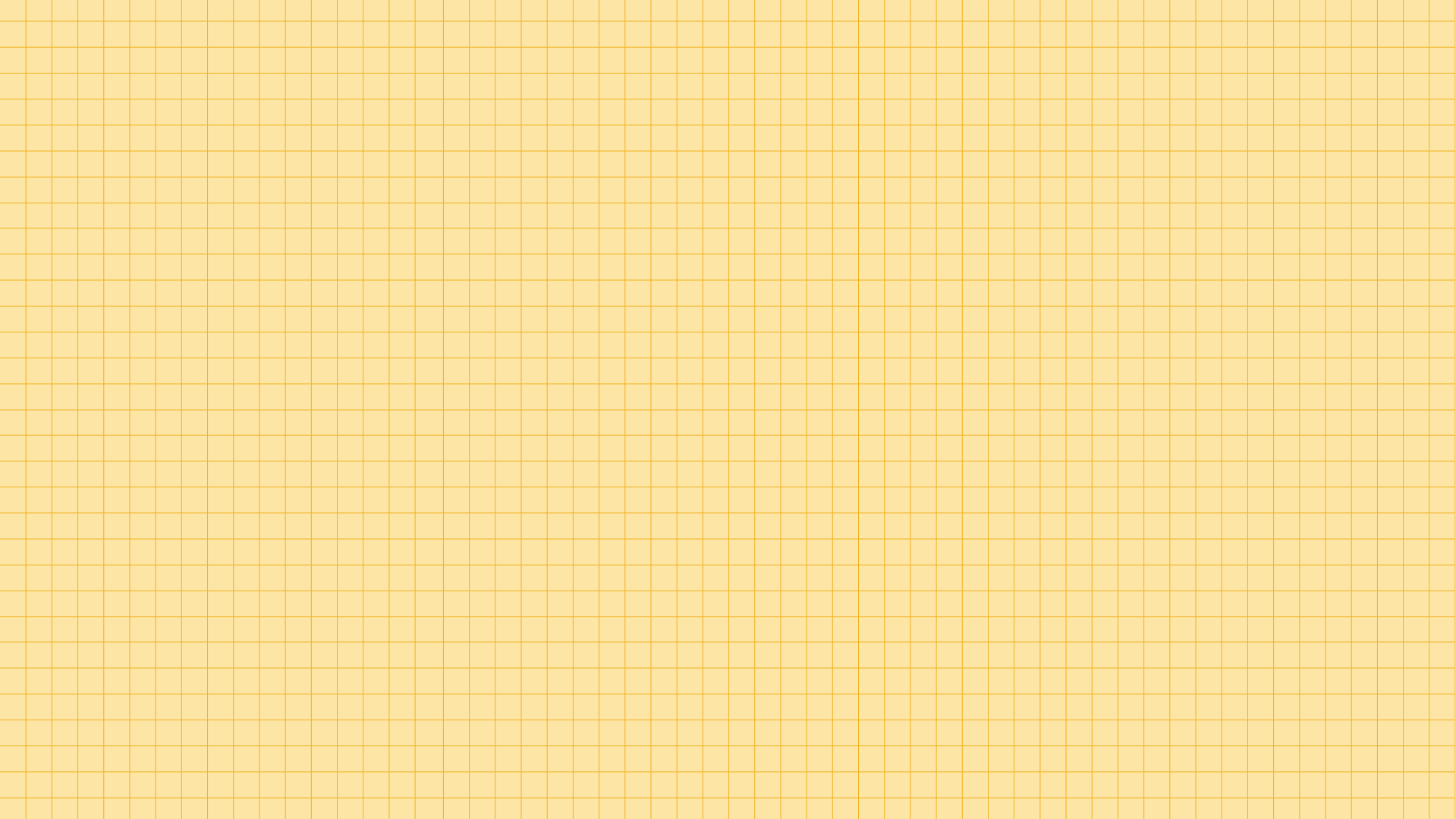 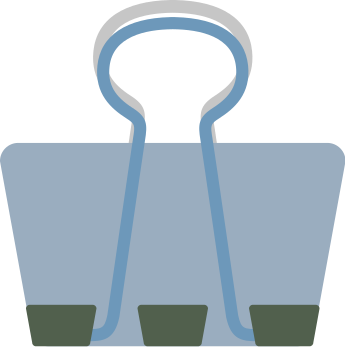 Giải
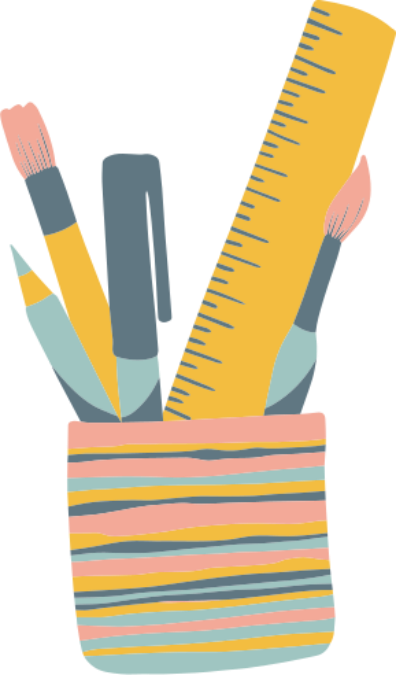 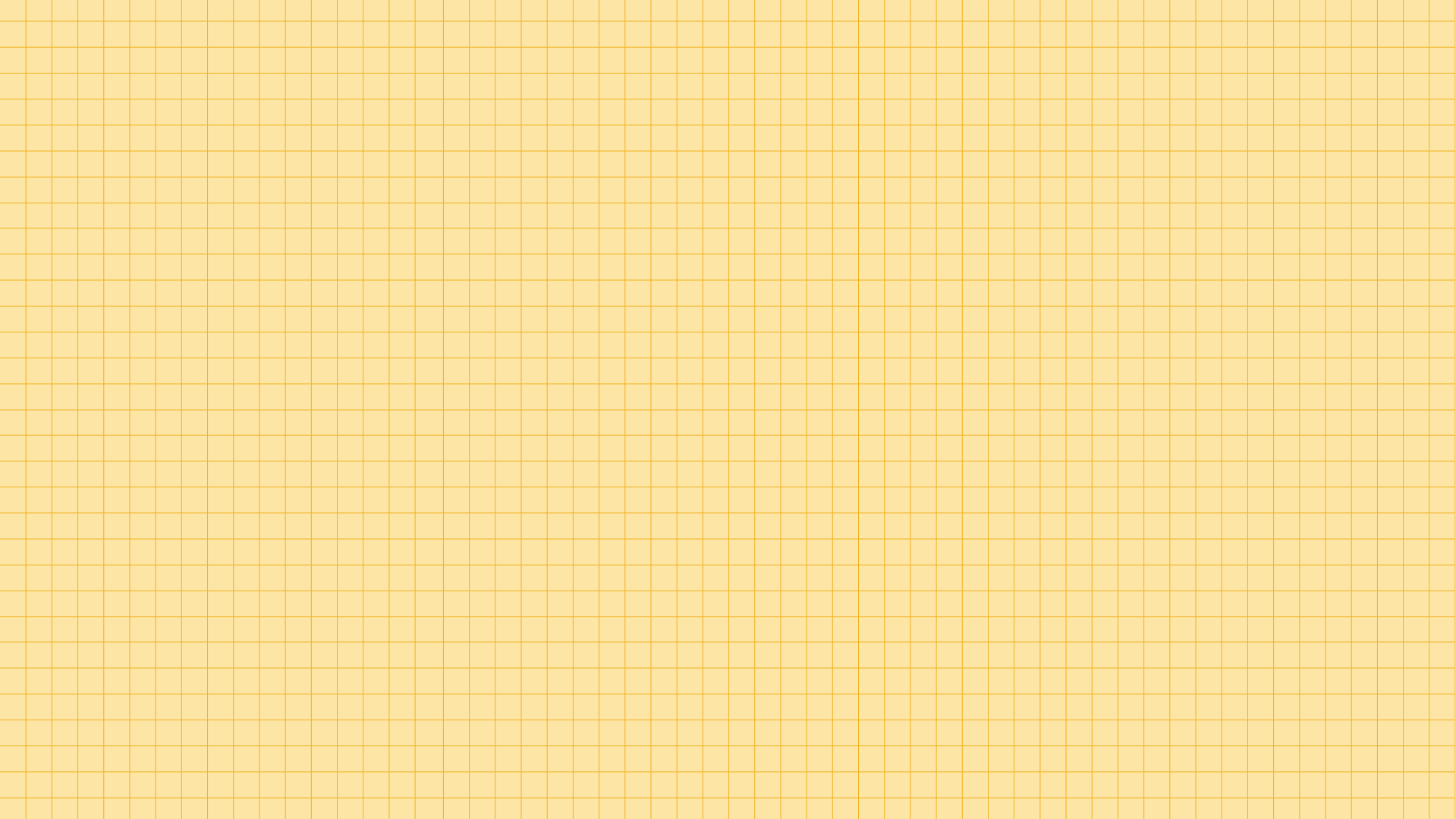 KẾT LUẬN
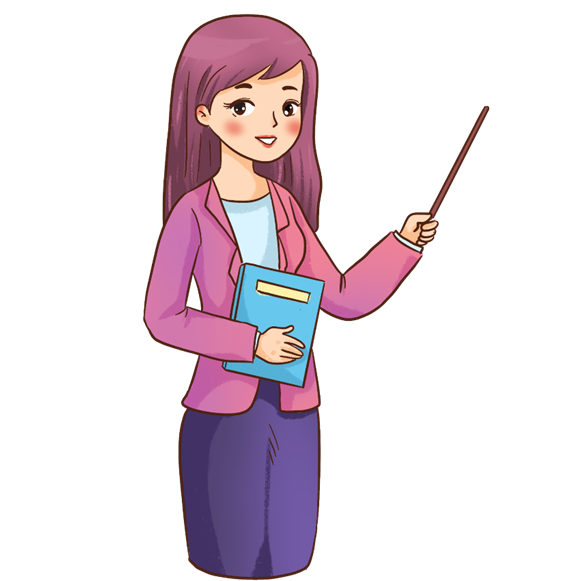 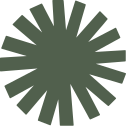 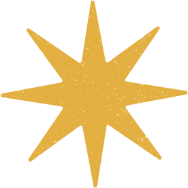 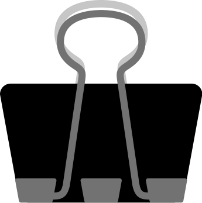 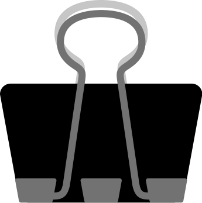 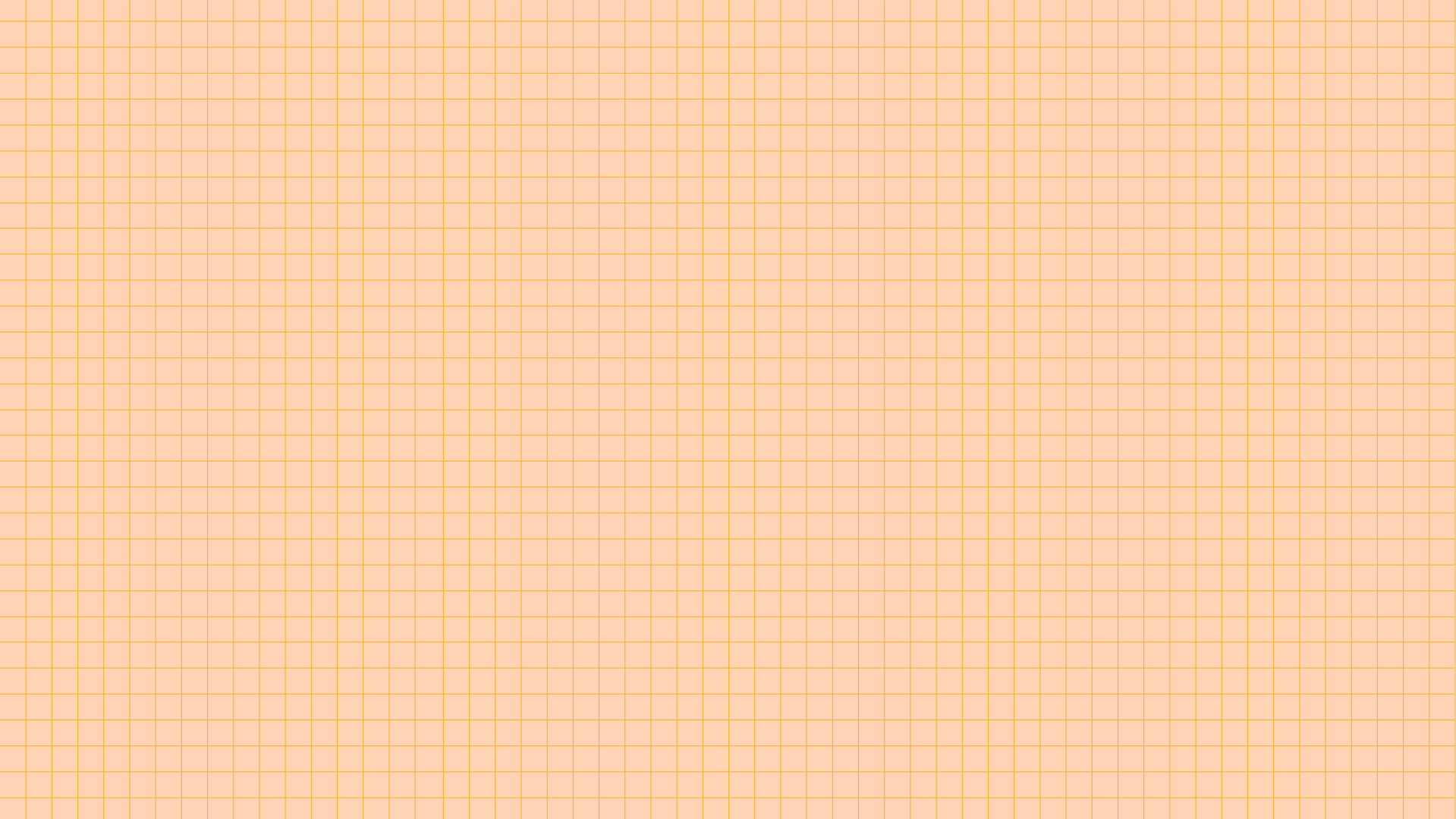 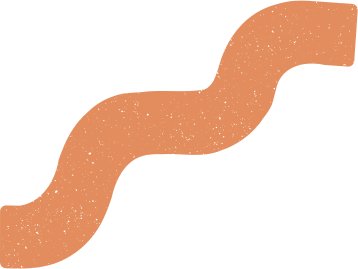 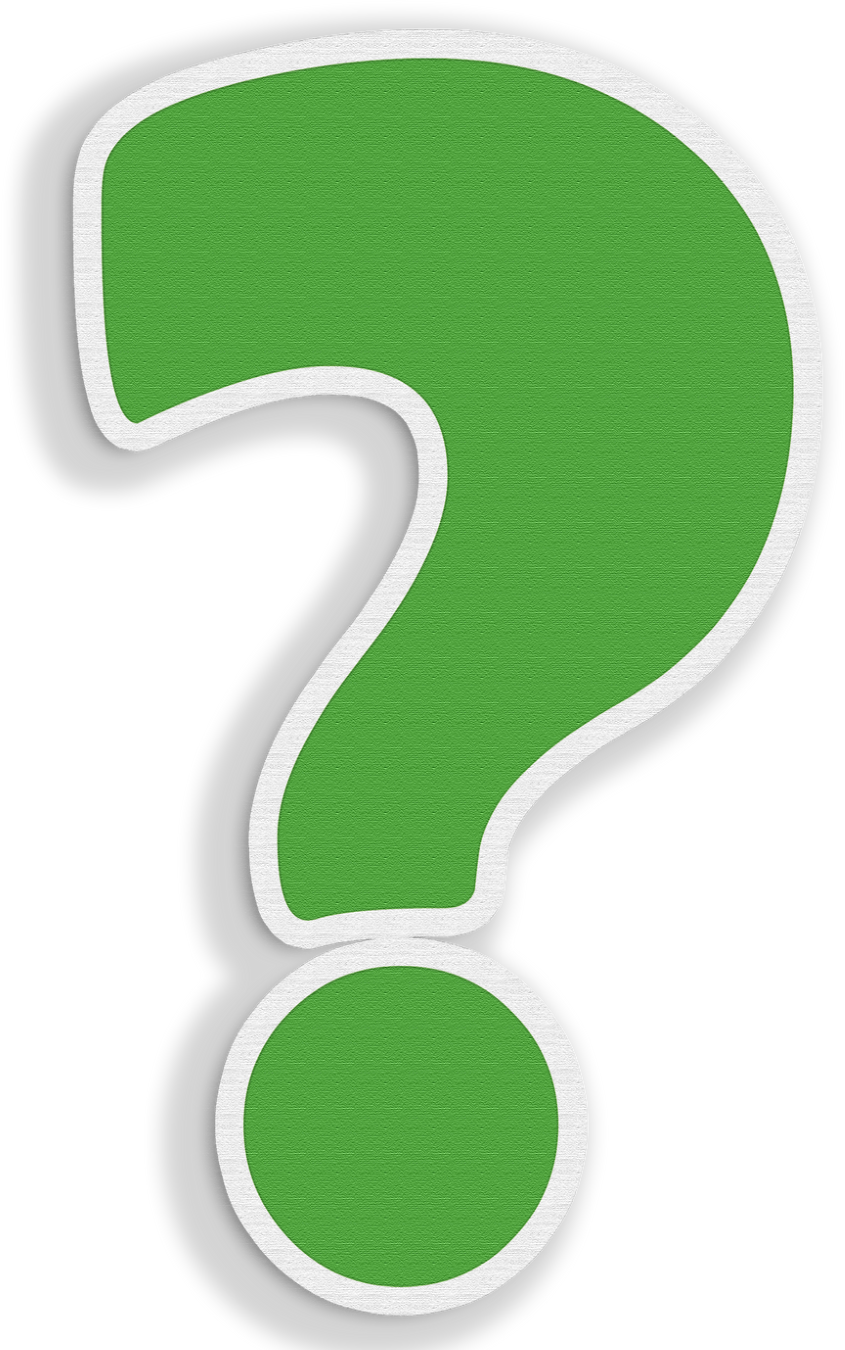 Câu hỏi:
Giải
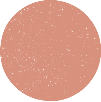 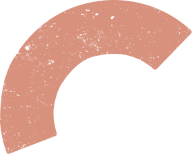 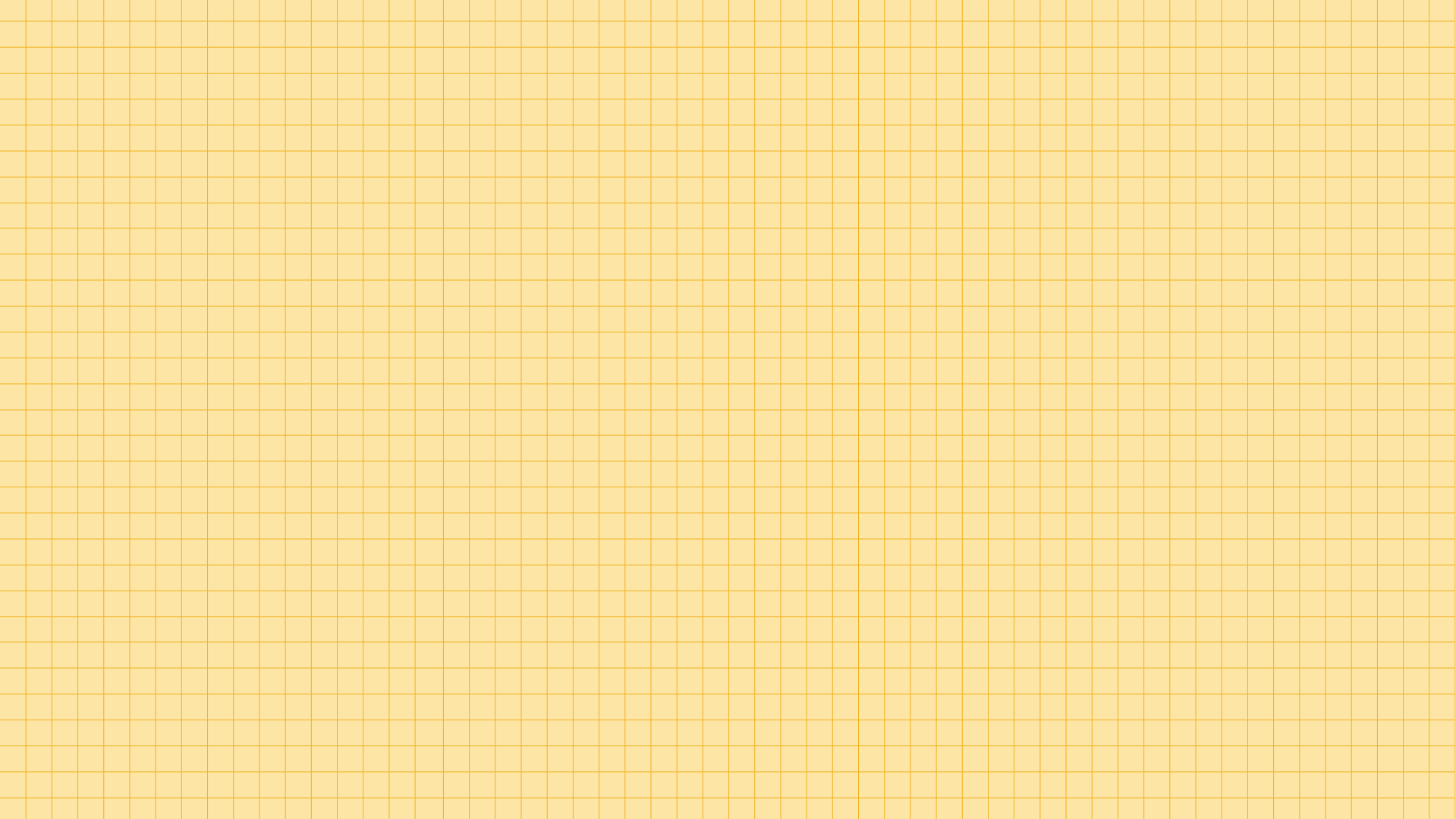 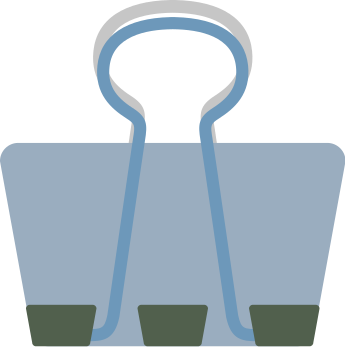 Ví dụ 5: (SGK – tr54)
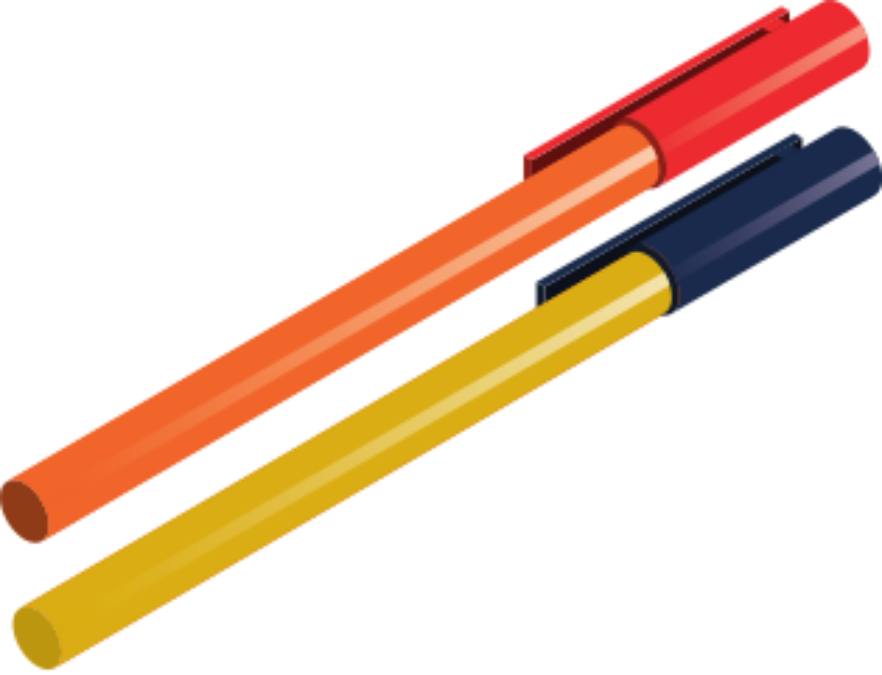 Giải bài toán ở tình huống mở đầu.
Giải
Vậy tổng số lương (làm tròn đến triệu đồng) của chuyên gia đó sau 10 năm 3 019 triệu đồng hay 3,019 tỉ đồng.
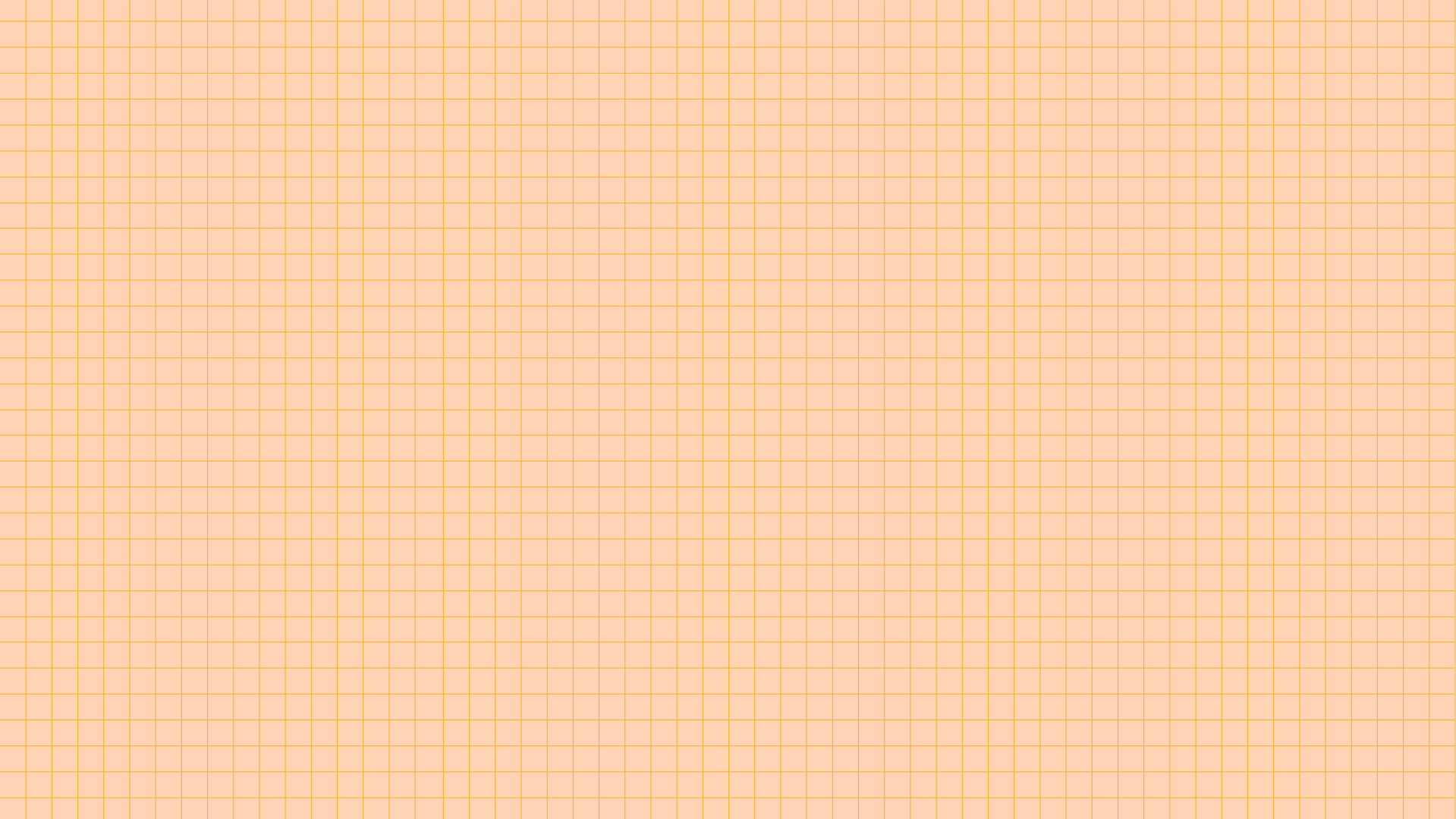 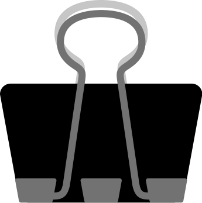 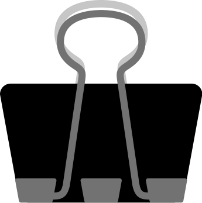 Ví dụ 6: (SGK – tr54)
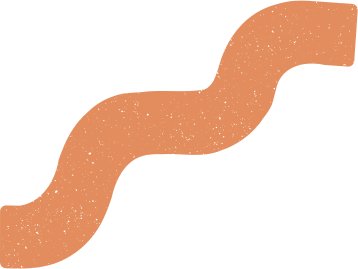 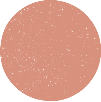 Giải
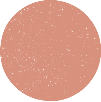 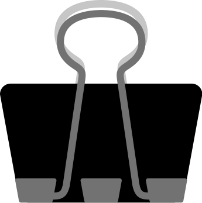 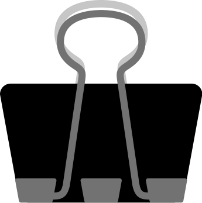 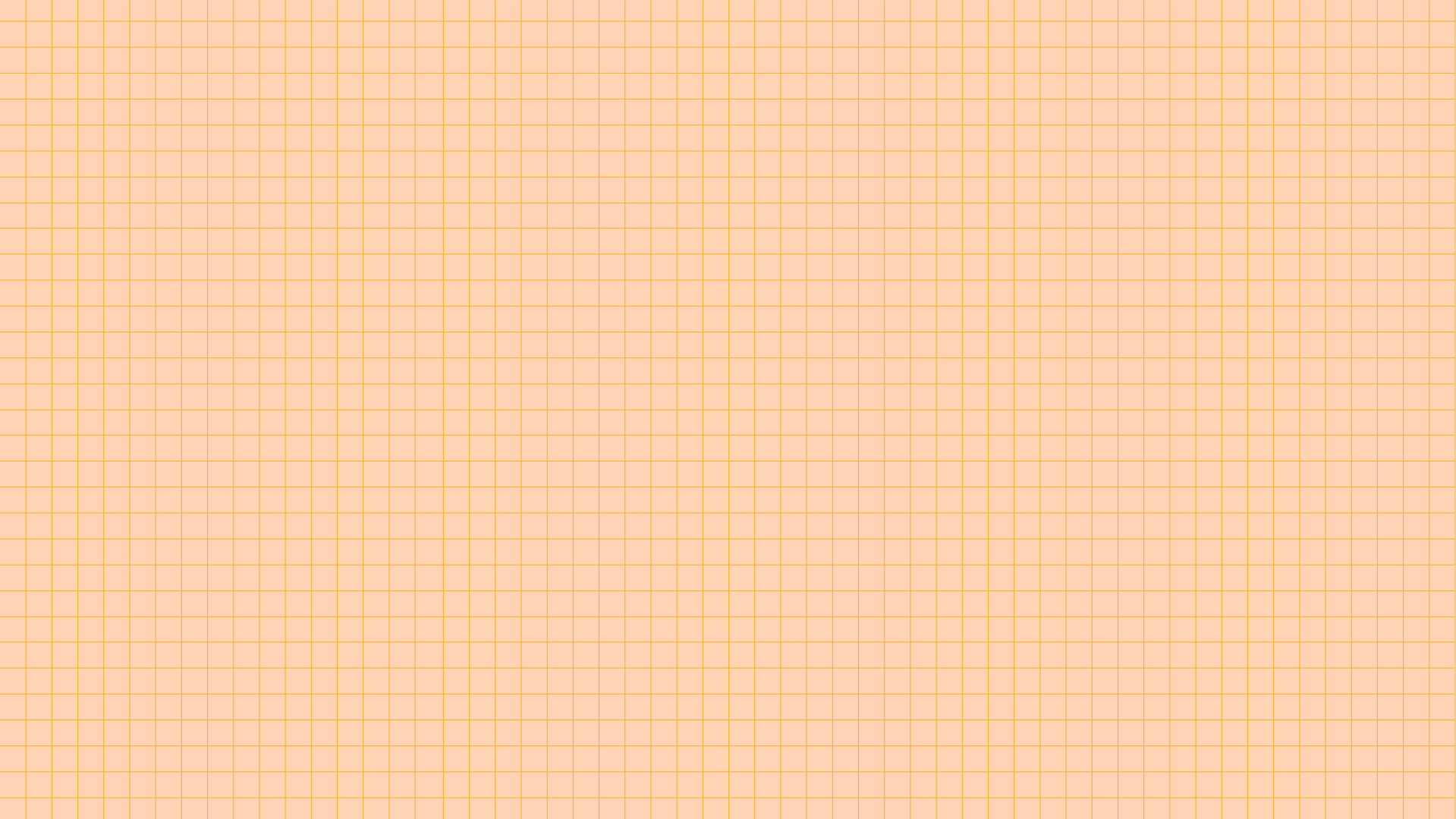 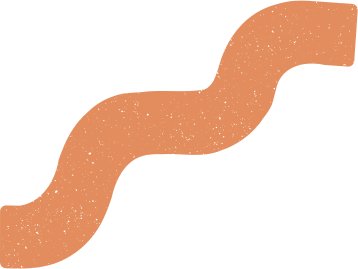 VẬN DỤNG
Một nhà máy tuyển thêm công nhân vào làm việc trong thời hạn ba năm và đưa ra hai phương án lựa chọn về lương như sau:
- Phương án 1: Lương tháng khởi điểm là 5 triệu đồng và sau mỗi quý, lương tháng sẽ tăng thêm 500 nghìn đồng.
- Phương án 2: Lương tháng khởi điểm là 5 triệu đồng và sau mỗi quý, lương tháng sẽ tăng thêm 5%.
Với phương án nào thì tổng lương nhận được sau ba năm làm việc của người công nhân sẽ lớn hơn?
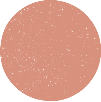 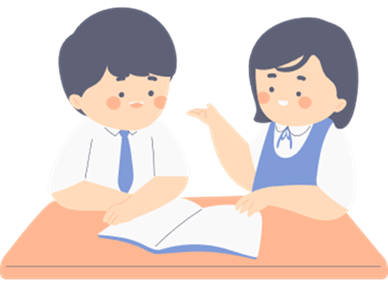 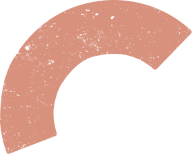 Giải
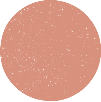 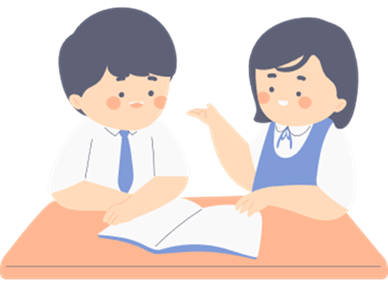 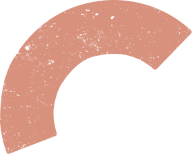 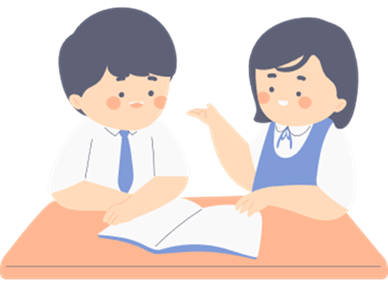 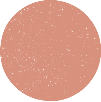 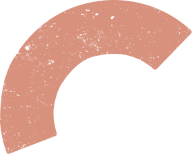 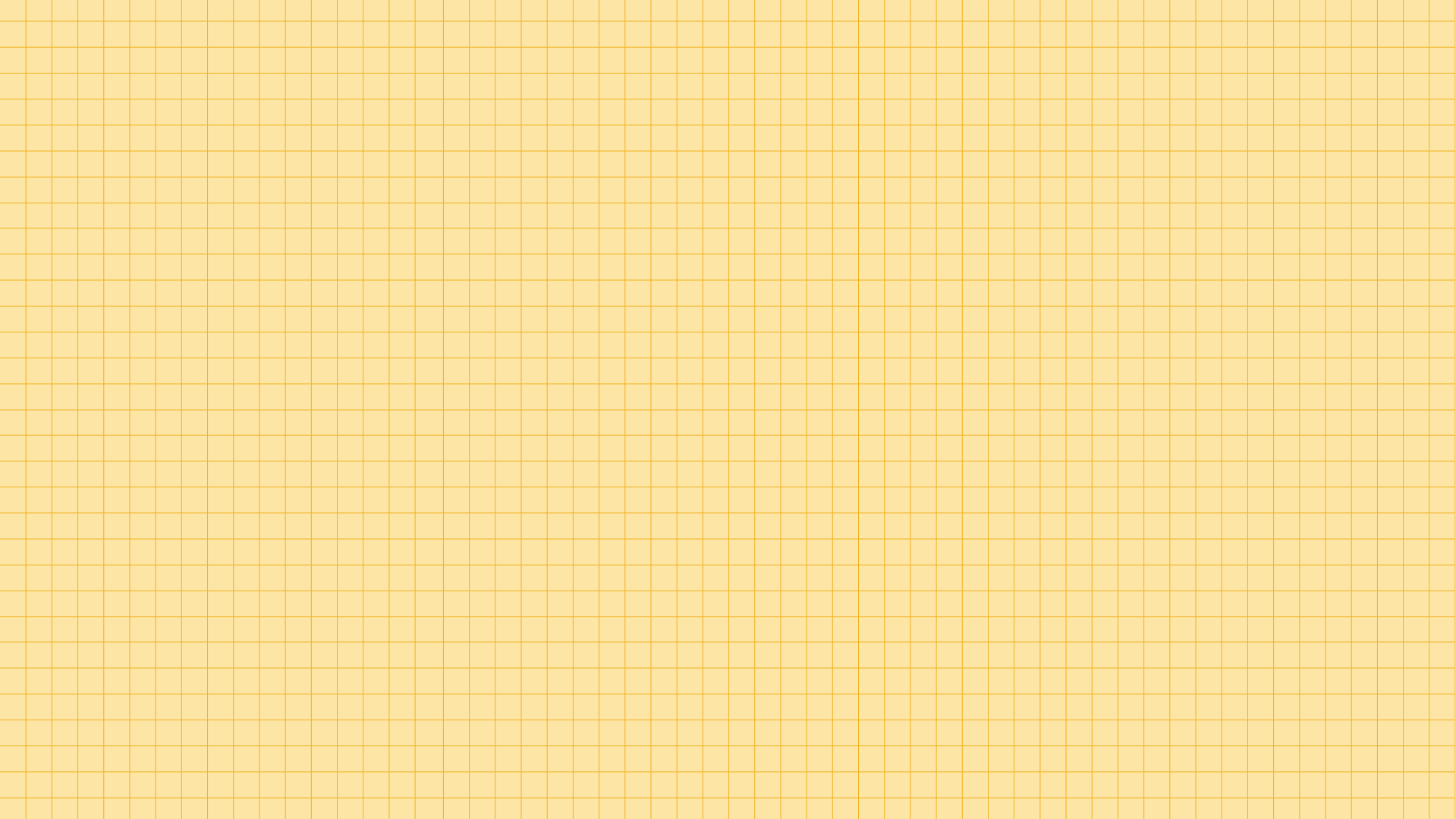 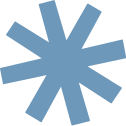 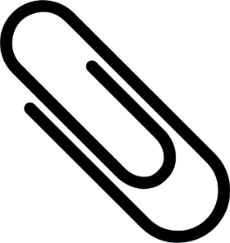 LUYỆN TẬP
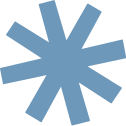 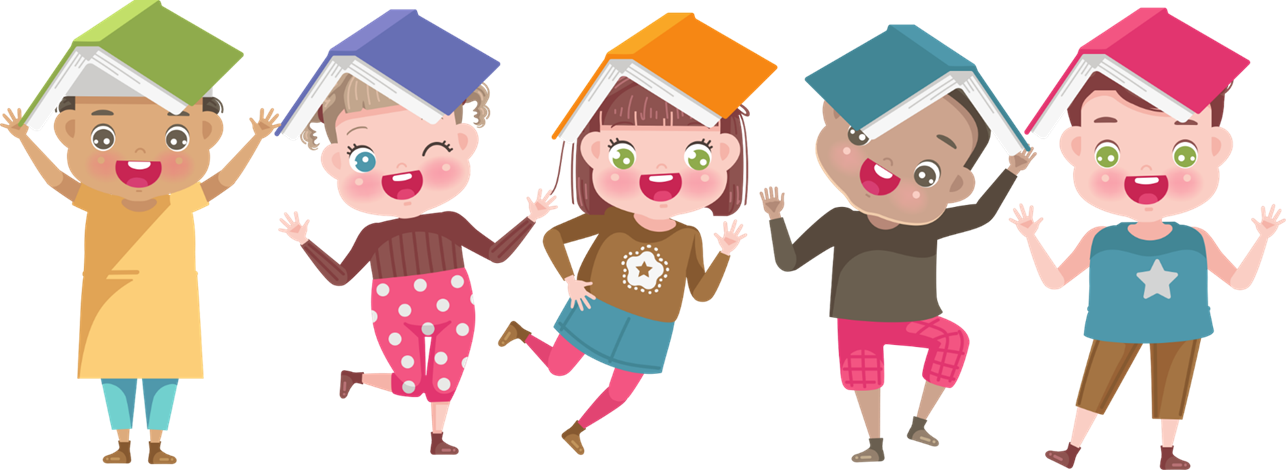 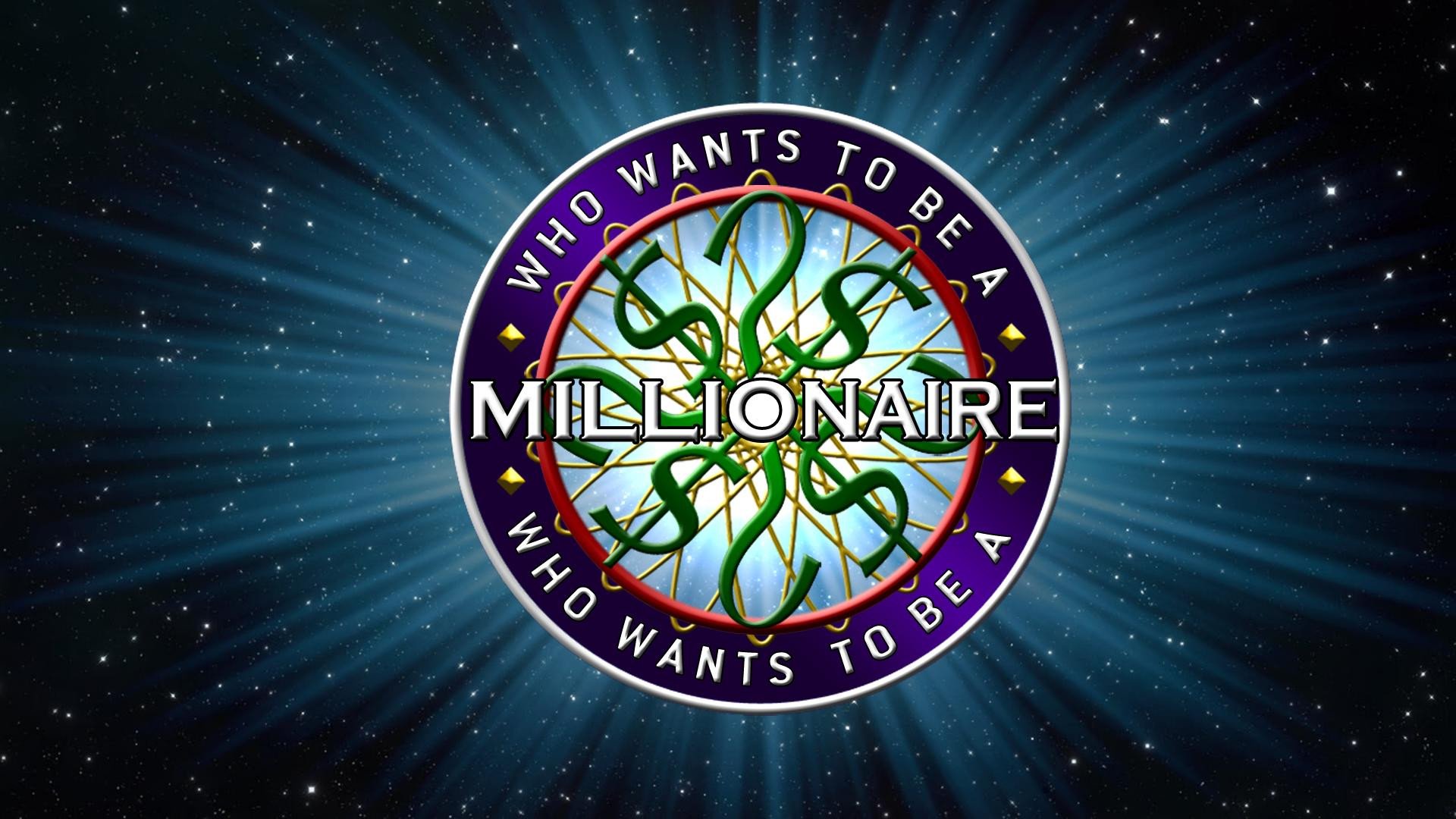 50:50
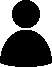 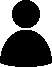 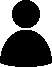 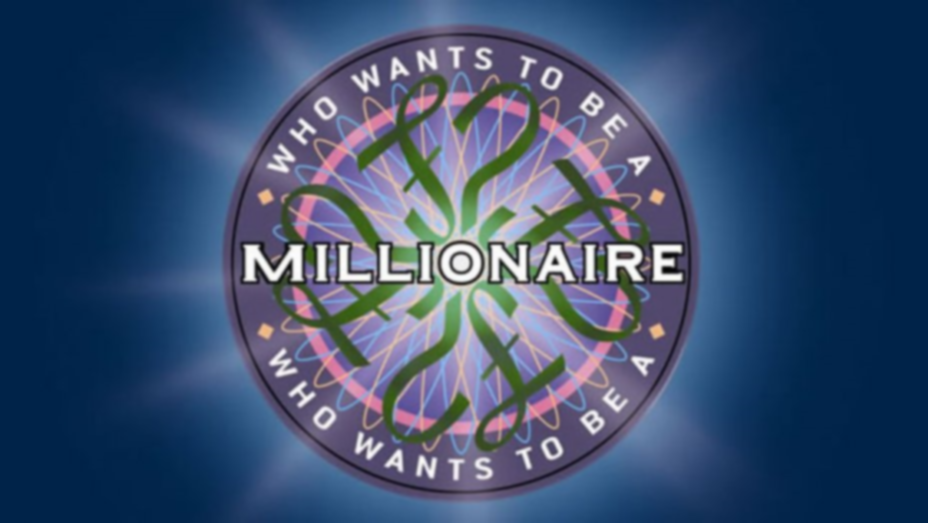 50:50
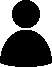 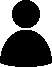 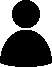 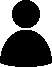 Key
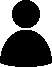 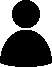 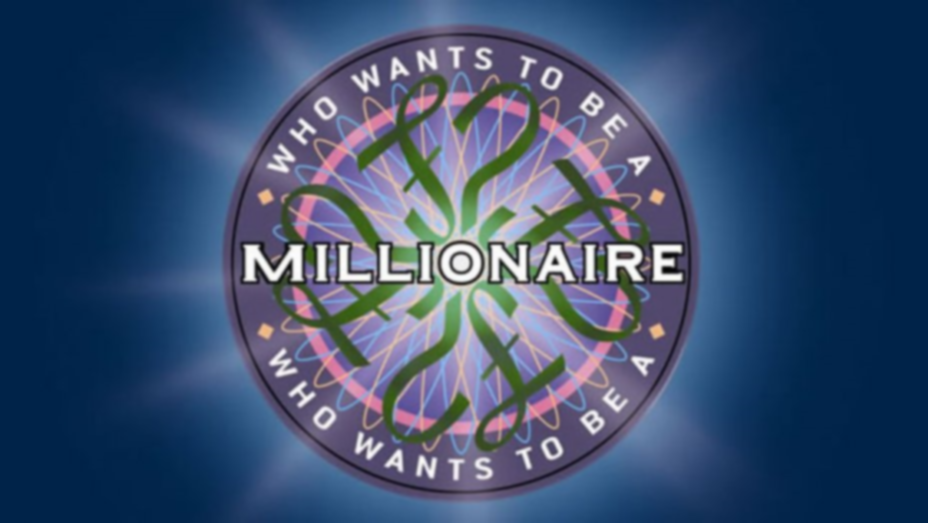 50:50
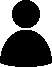 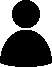 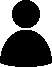 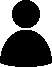 Key
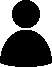 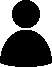 A. Không có giá trị nào của x
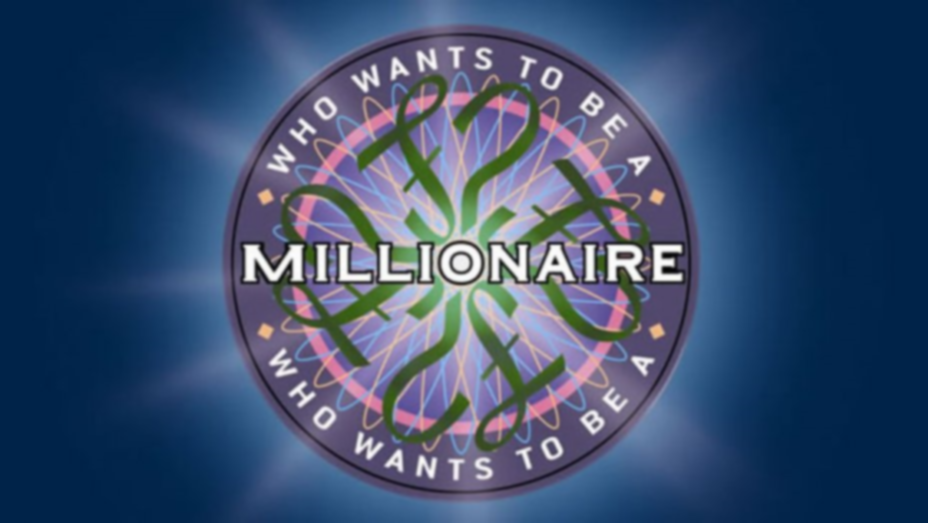 50:50
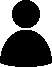 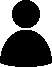 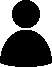 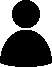 Key
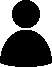 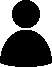 Câu 3. Hãy chọn cấp số nhân trong các dãy số được cho sau đây:
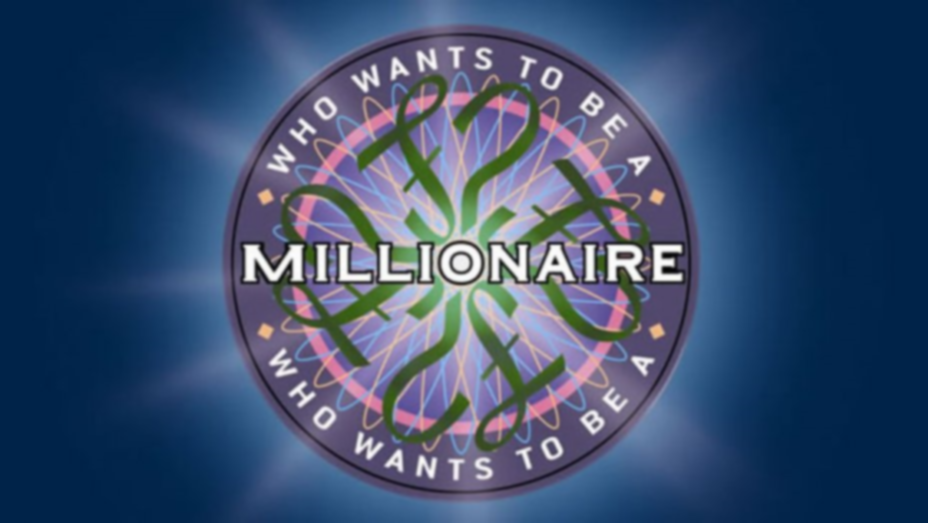 50:50
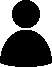 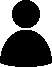 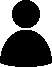 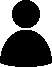 Key
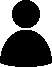 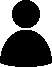 A. Dãy số này không phải là cấp số nhân
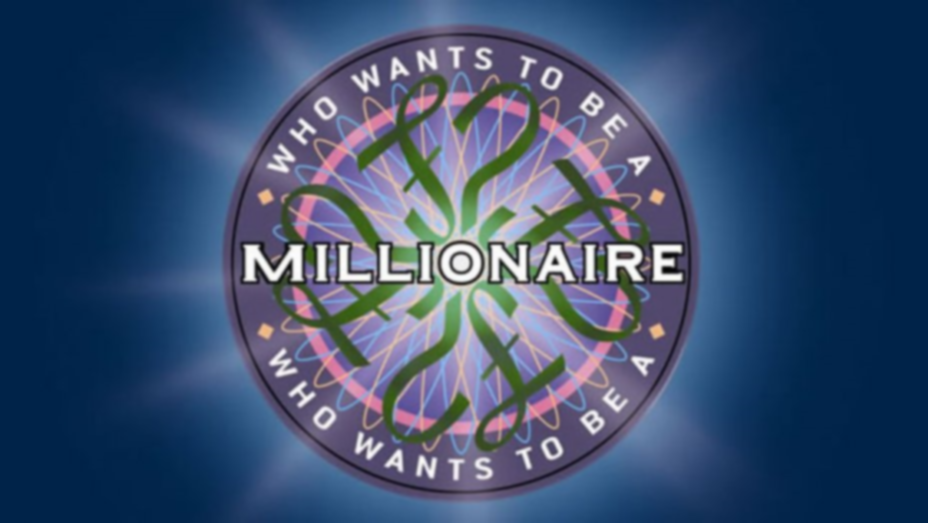 50:50
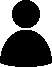 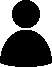 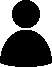 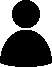 Key
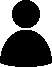 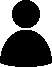 D. Dãy số này là dãy số giảm
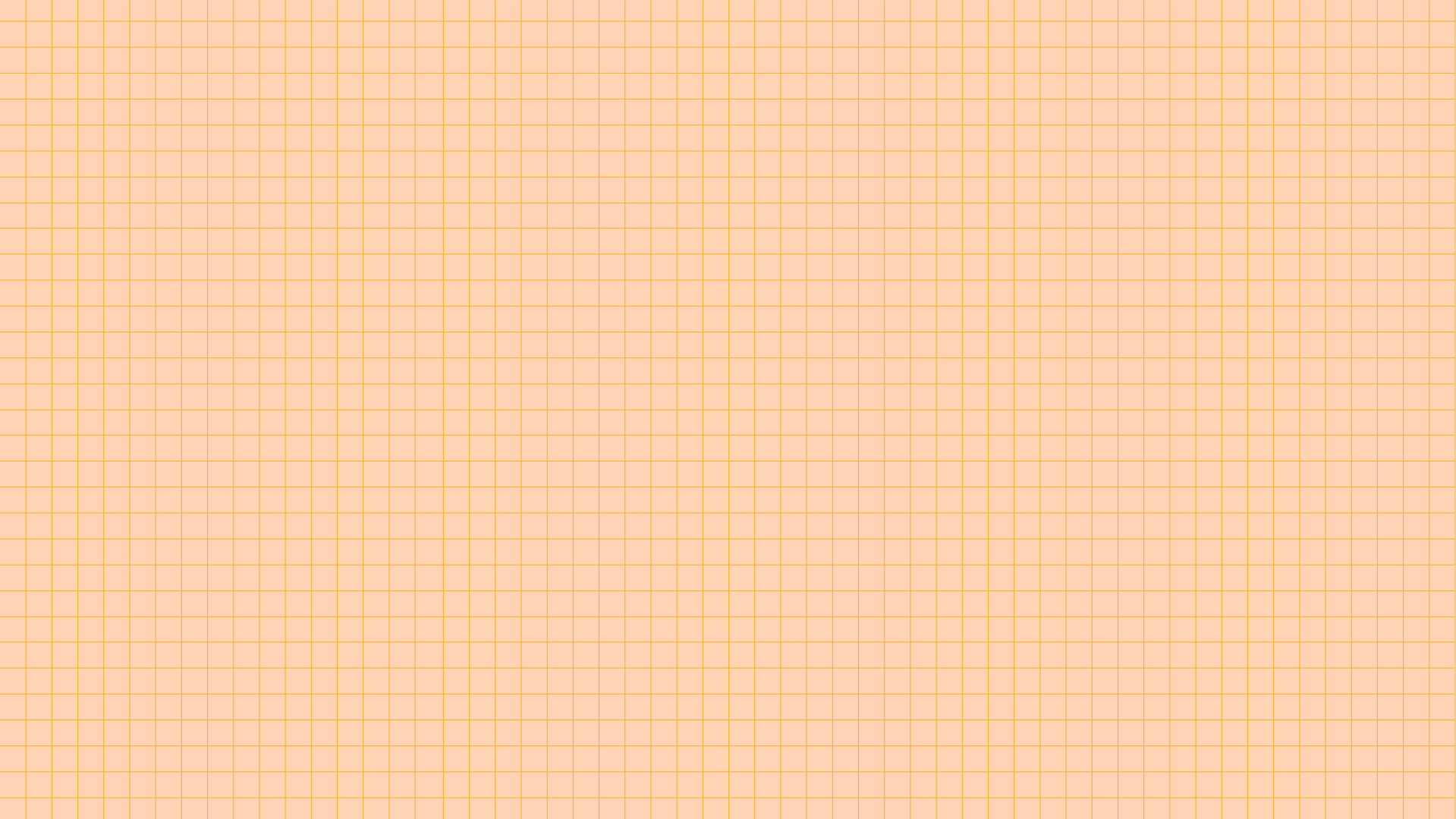 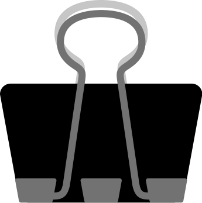 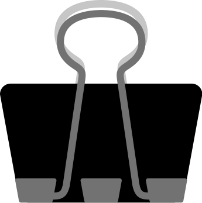 Bài 2.15 (SGK – tr55)
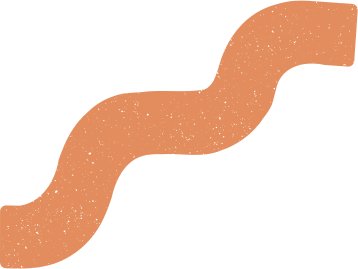 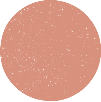 Giải
a) Cấp số nhân đã cho có số hạng đầu u1 = 1 và công bội là q = 4 : 1 = 4.
Số hạng thứ 5 là u5 = u1 . q5 – 1 = 1 . 44 = 256.
Số hạng tổng quát là un = u1 . qn – 1 = 1 . 4n – 1 = 4n – 1.
Số hạng thứ 100 là u100 = 4100 – 1 = 499.
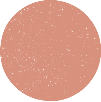 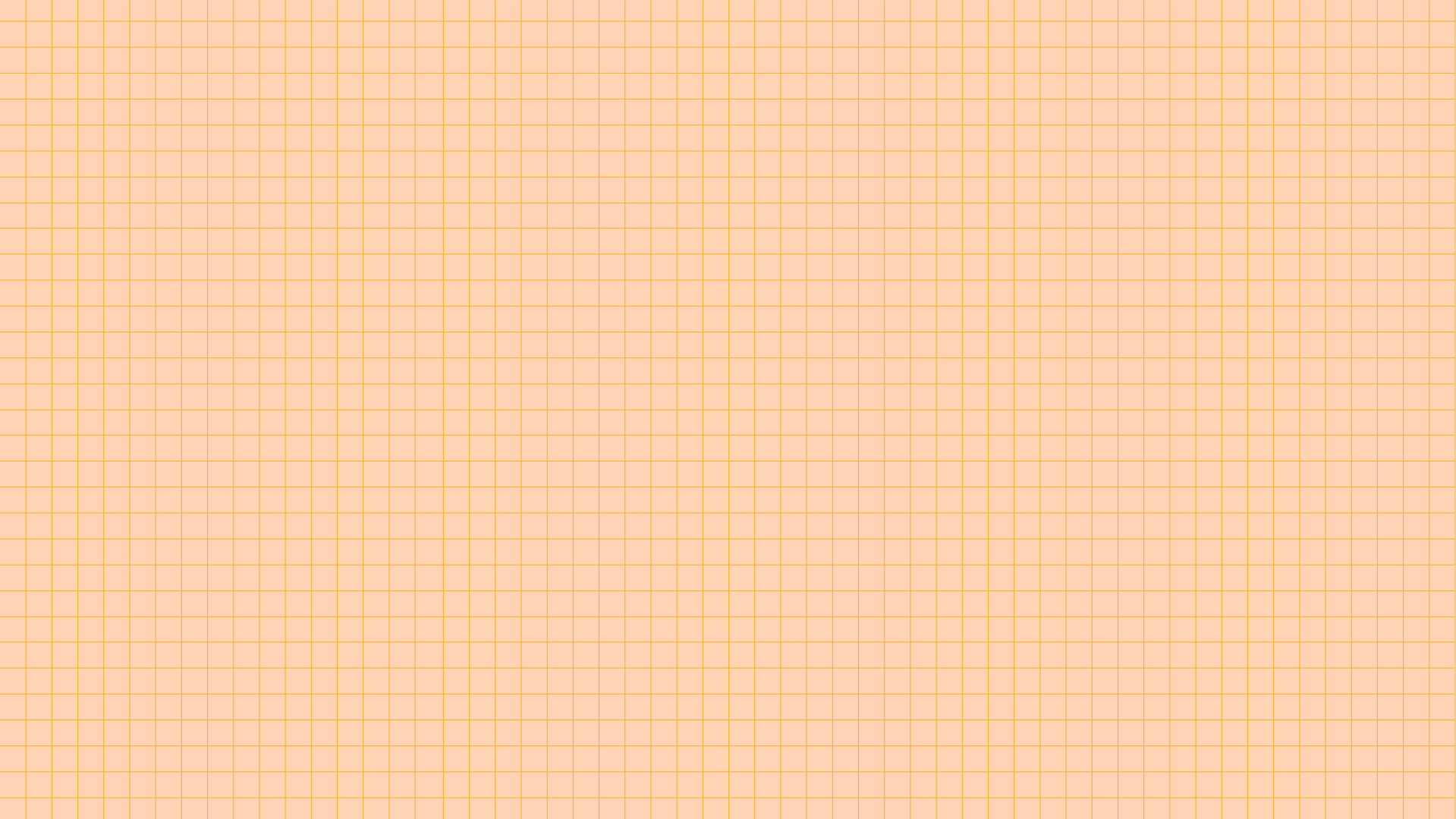 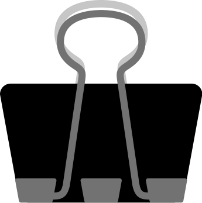 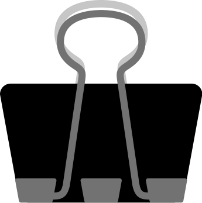 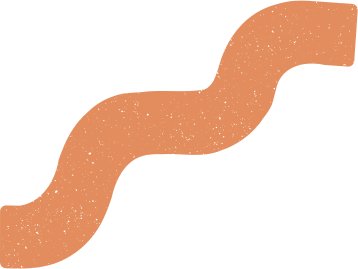 Giải
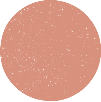 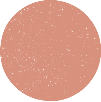 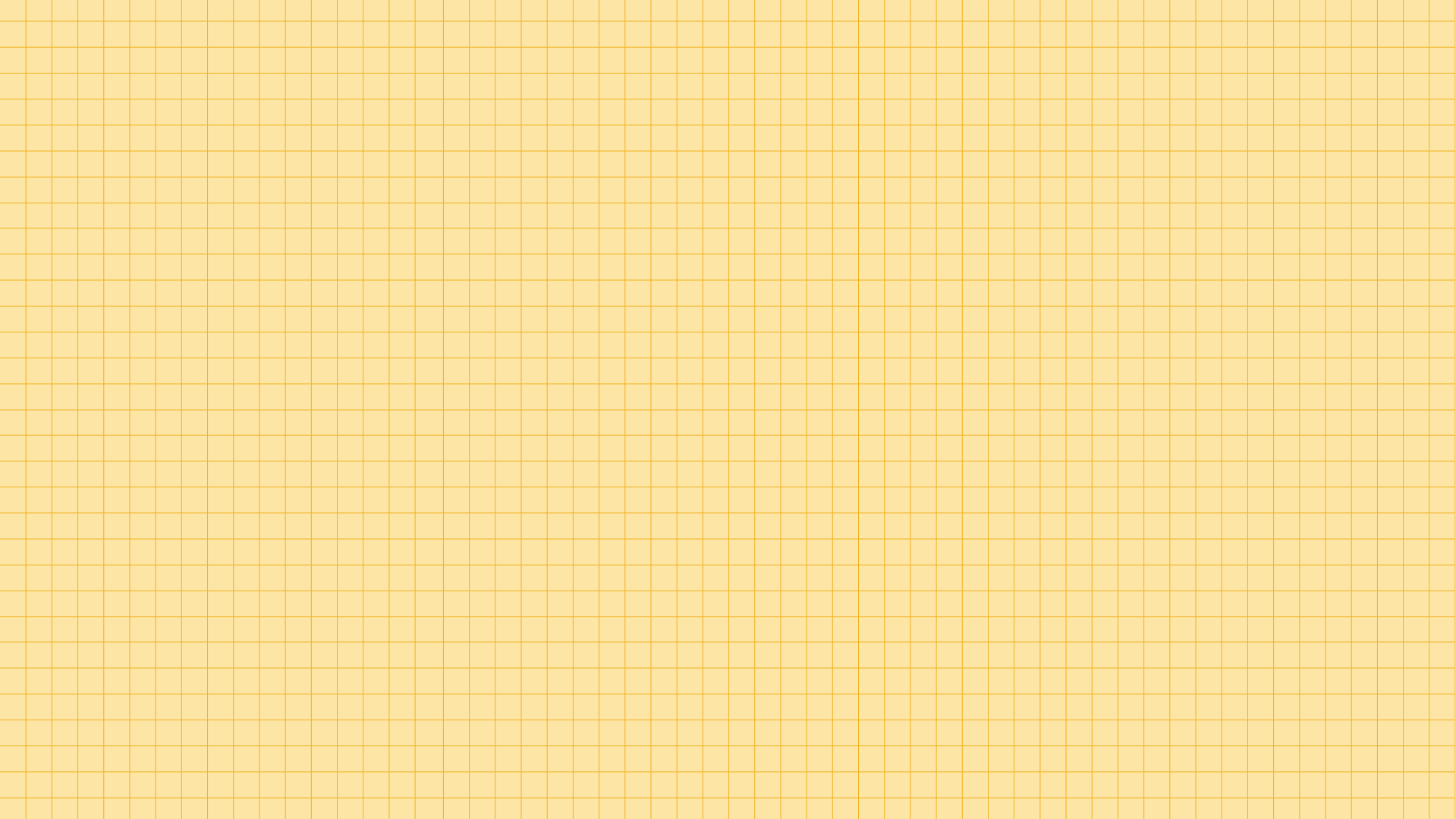 Bài 2.16 (SGK – tr55)
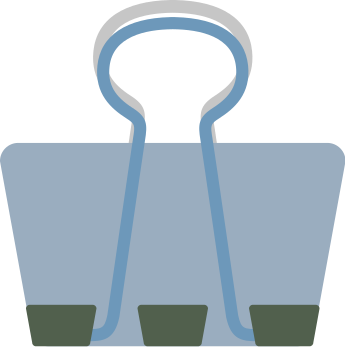 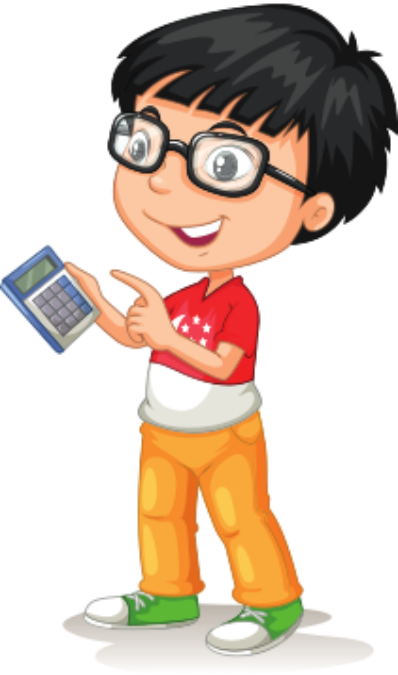 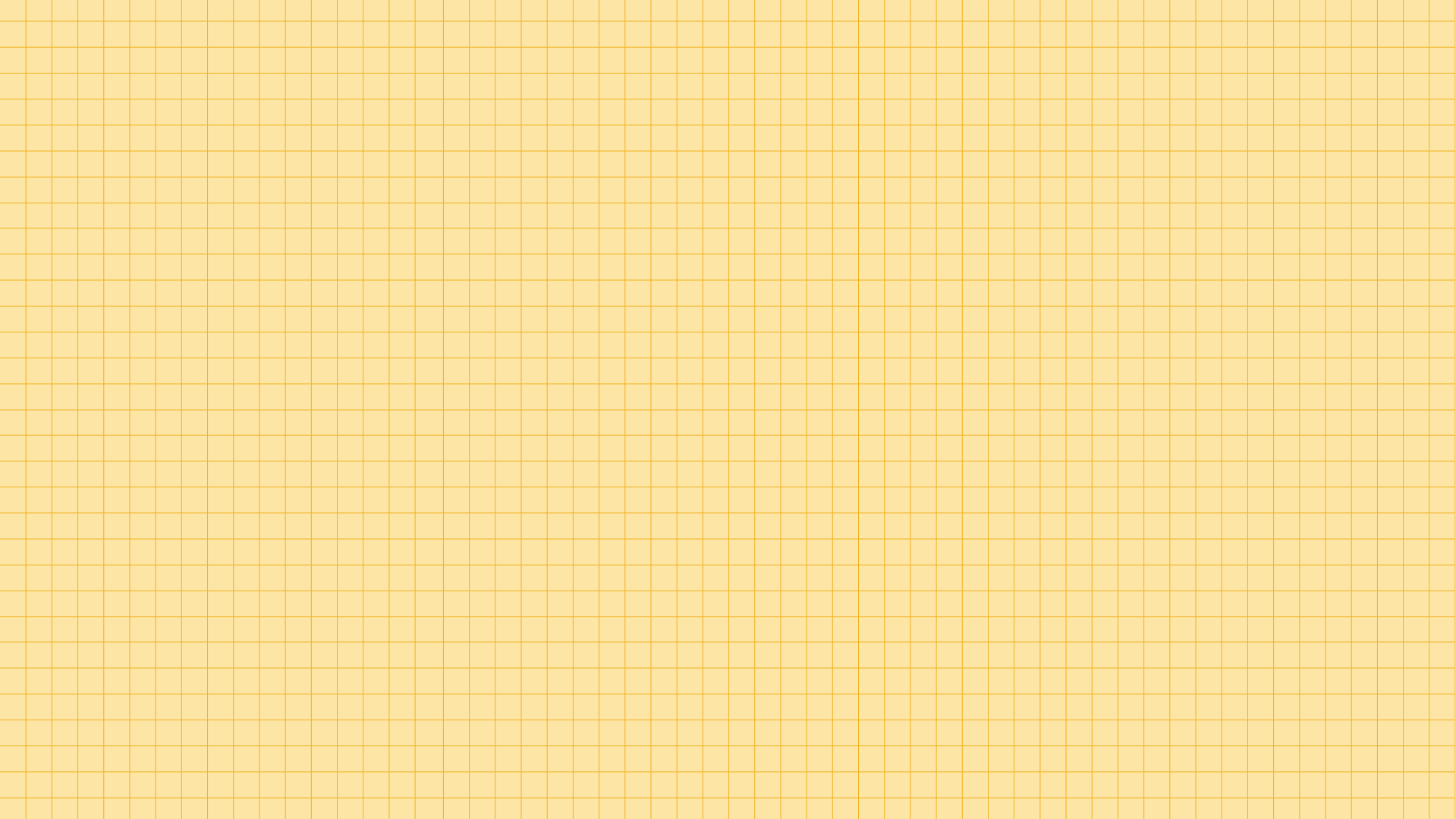 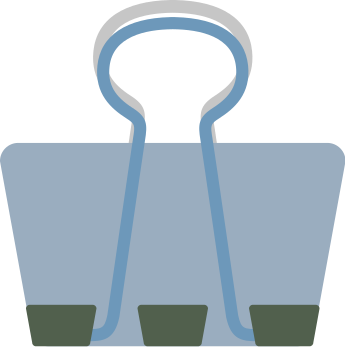 Giải
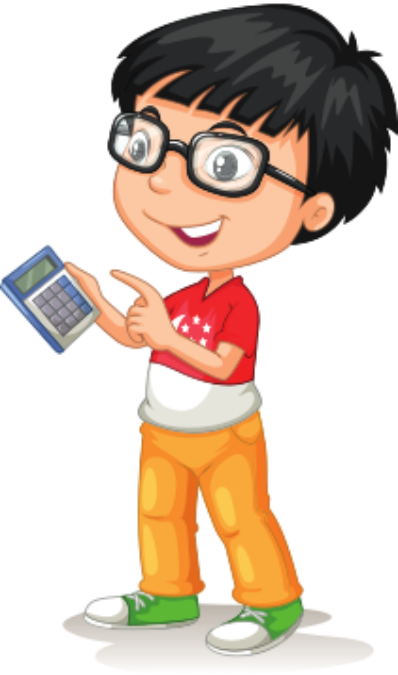 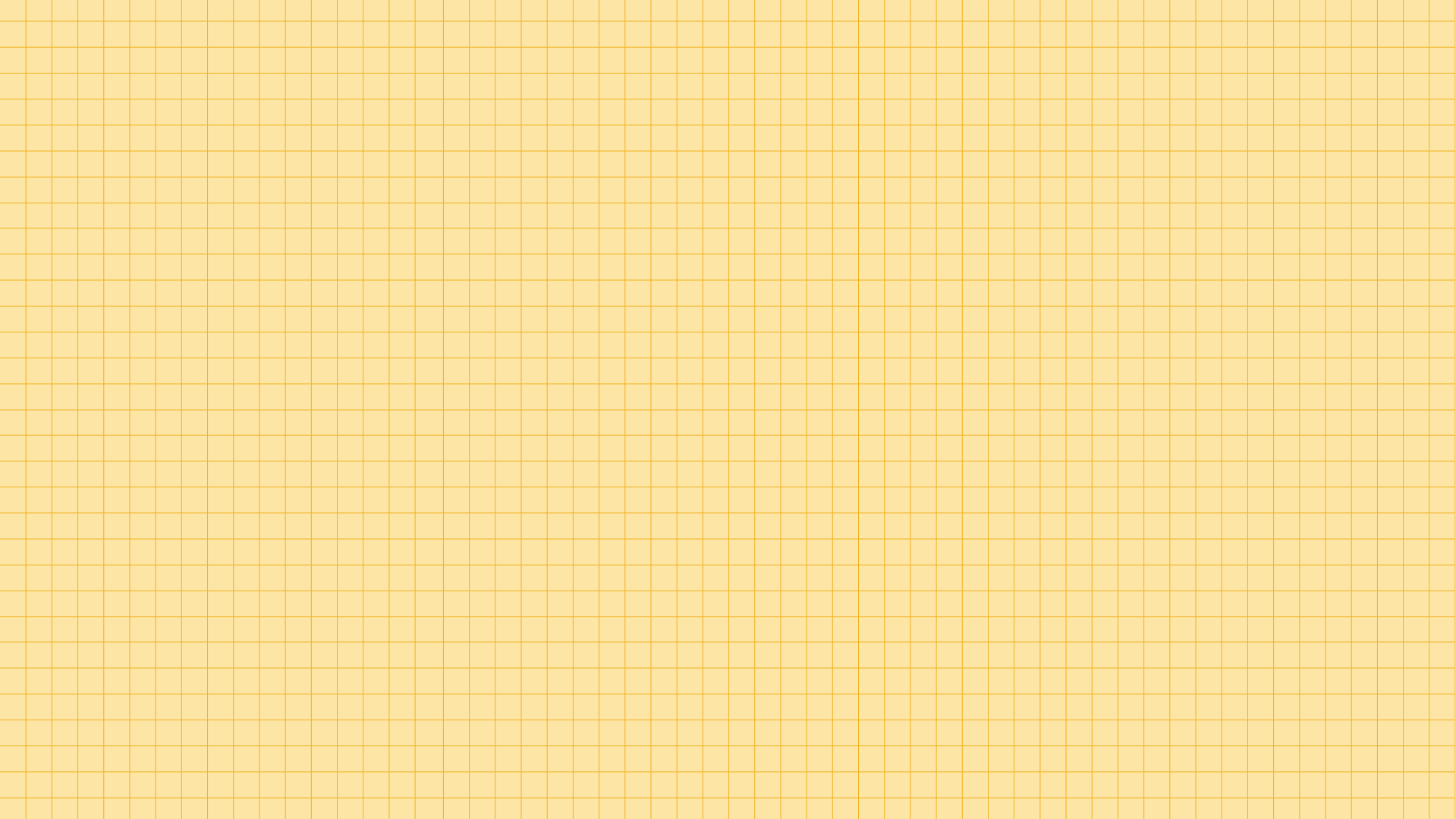 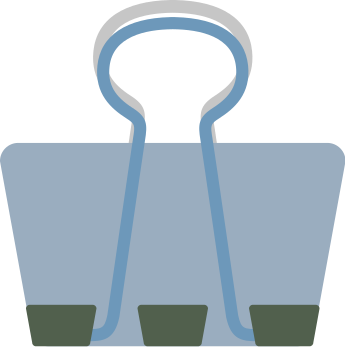 Giải
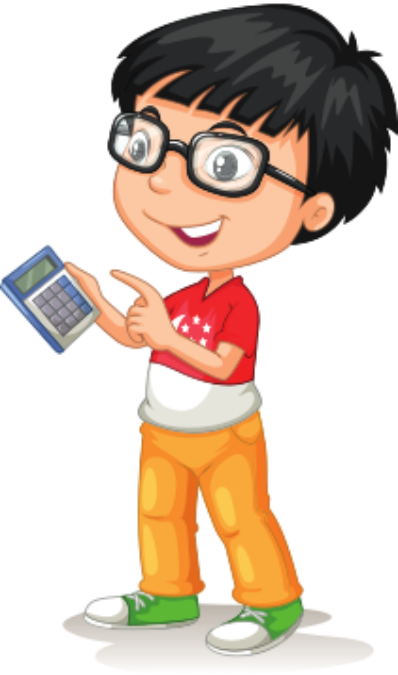 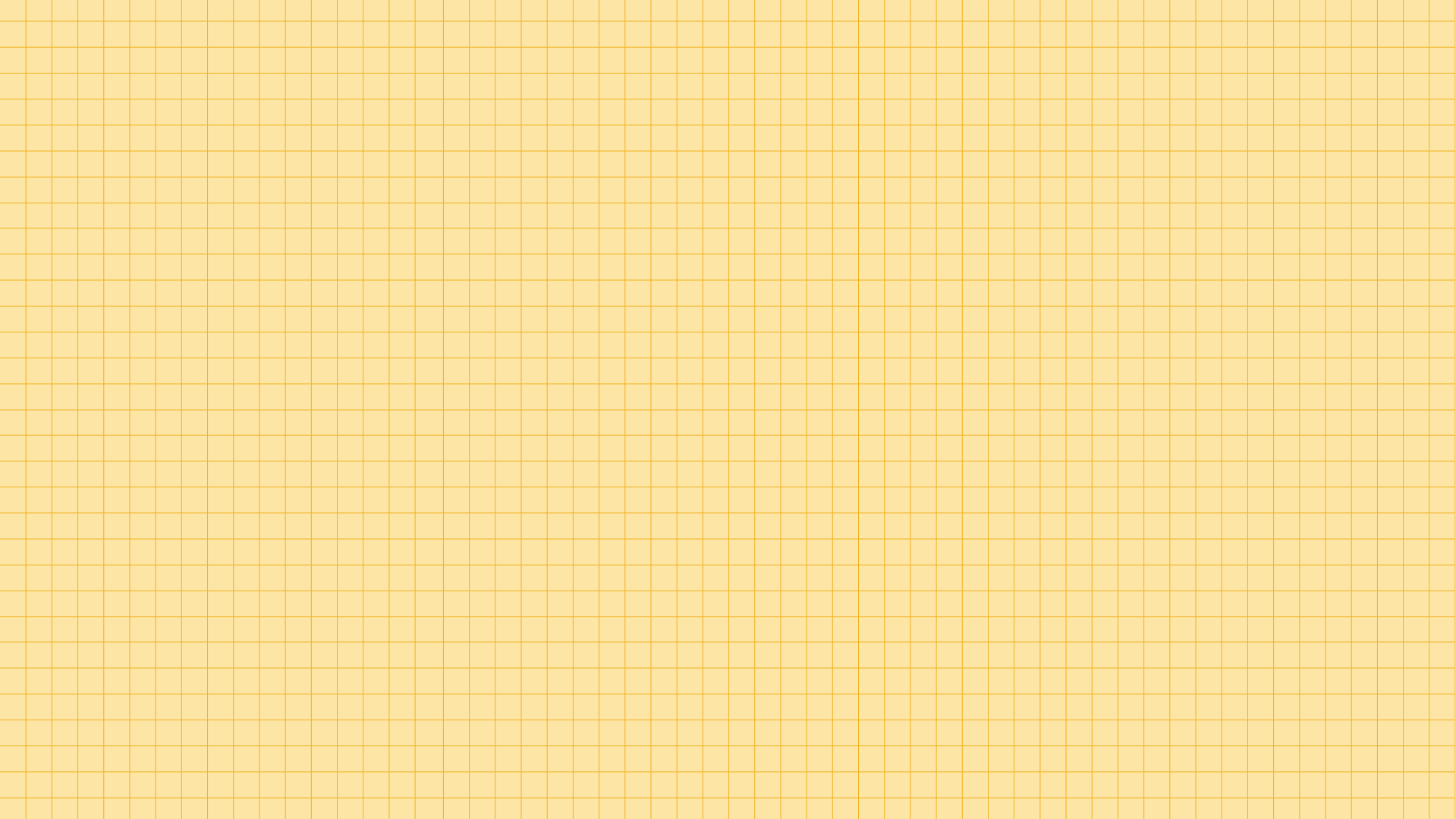 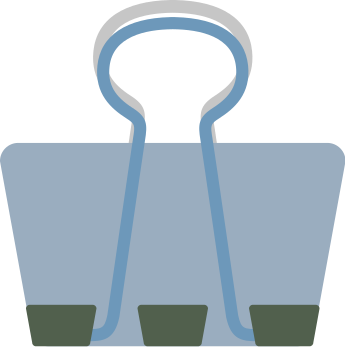 Giải
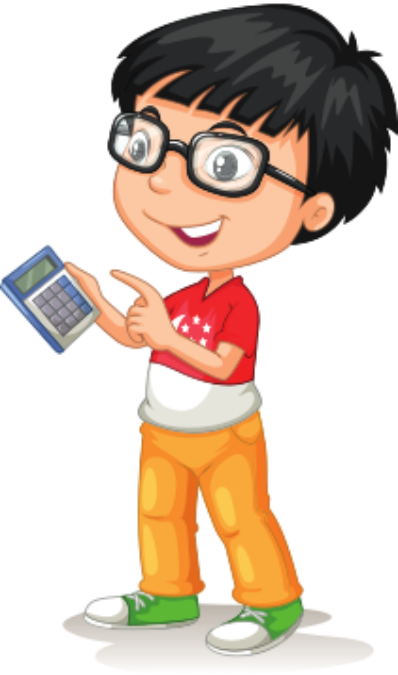 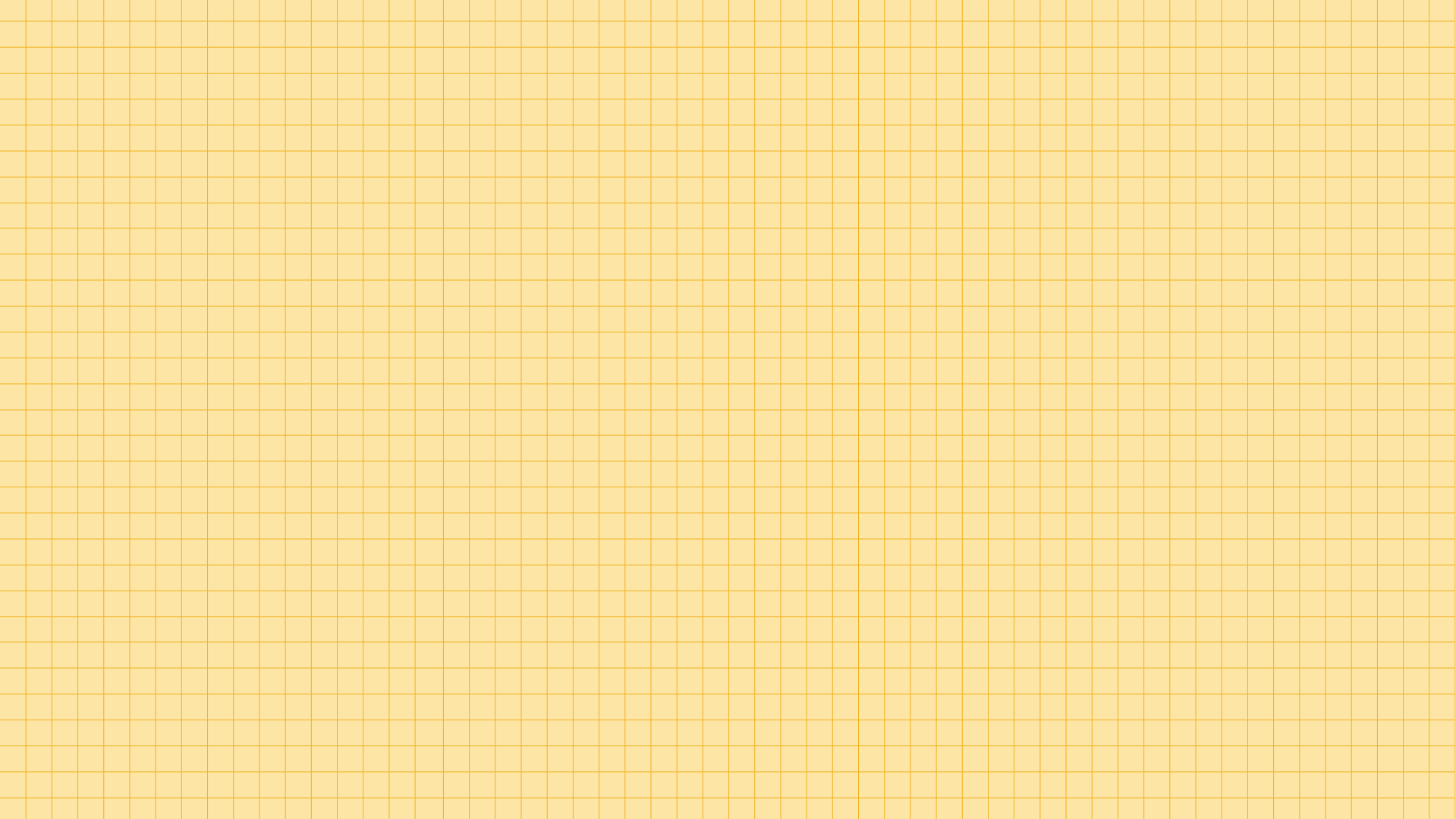 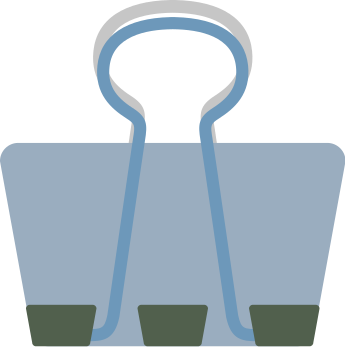 Giải
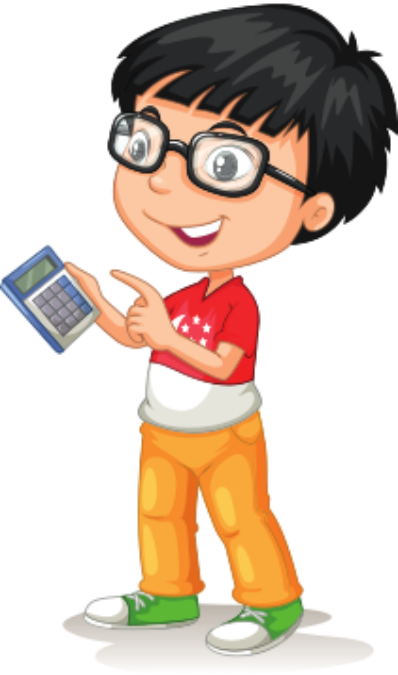 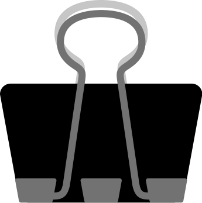 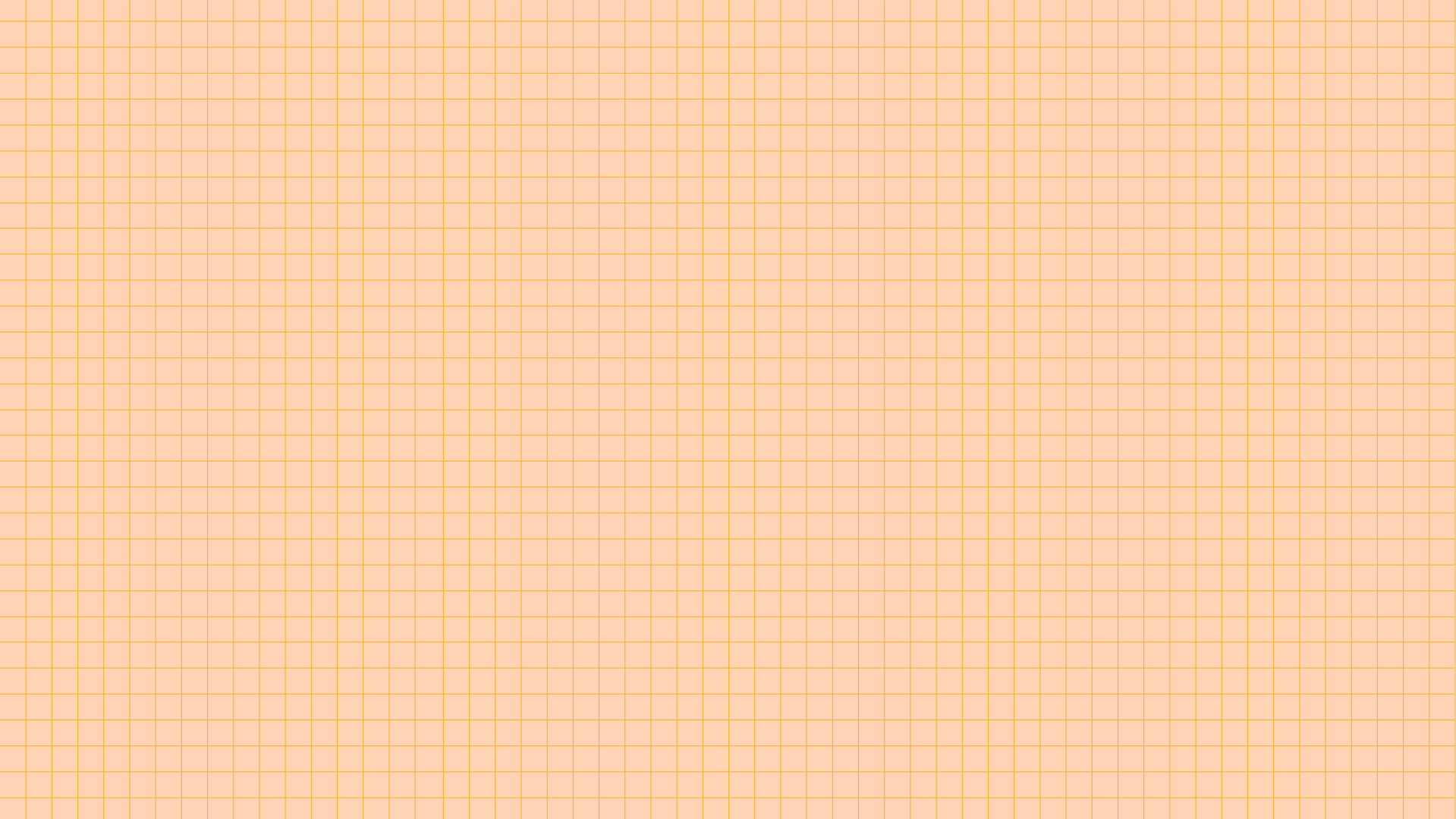 Bài 2.17 (SGK – tr55)
Một cấp số nhân có số hạng thứ 6 bằng 96 và số hạng thứ 3 bằng 12. Tìm số hạng thứ 50 của cấp số nhân này.
Giải
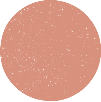 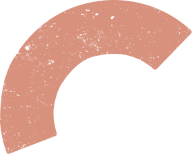 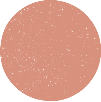 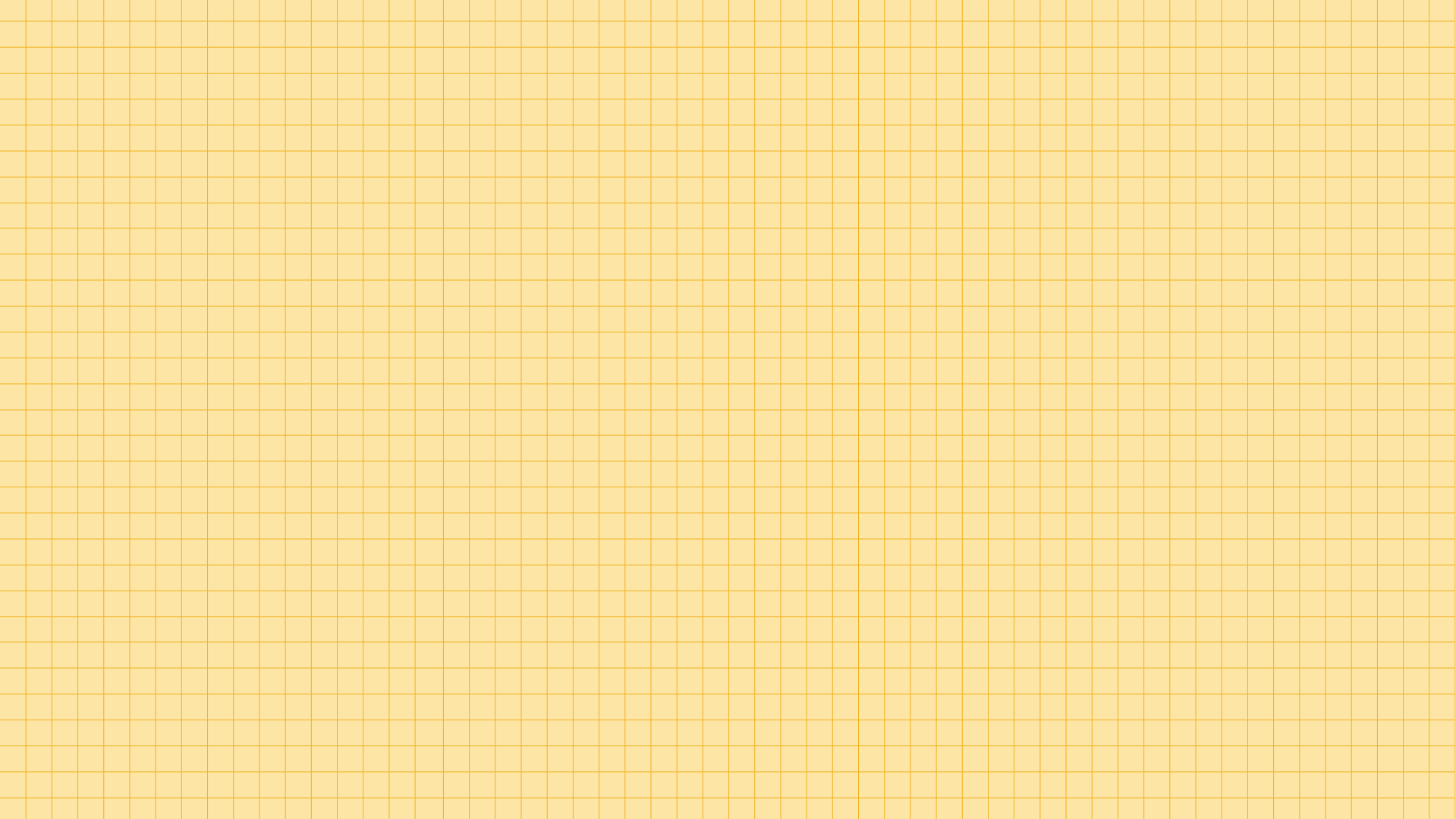 Bài 2.18 (SGK – tr55)
Một cấp số nhân có số hạng đầu bằng 5 và công bội bằng 2. Hỏi phải lấy tổng của bao nhiêu số hạng đầu của cấp số nhân này để có tổng bằng 5 115?
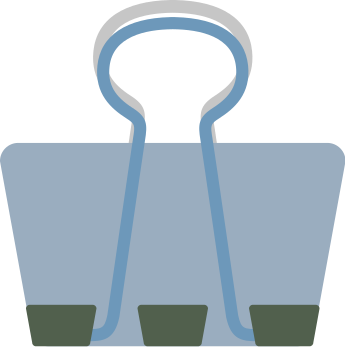 Giải
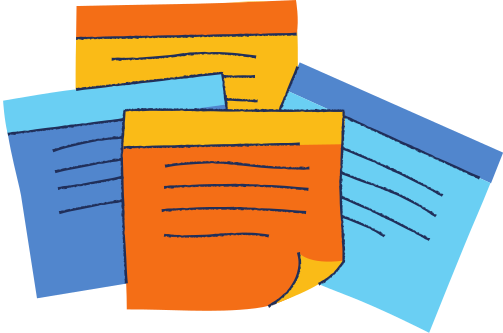 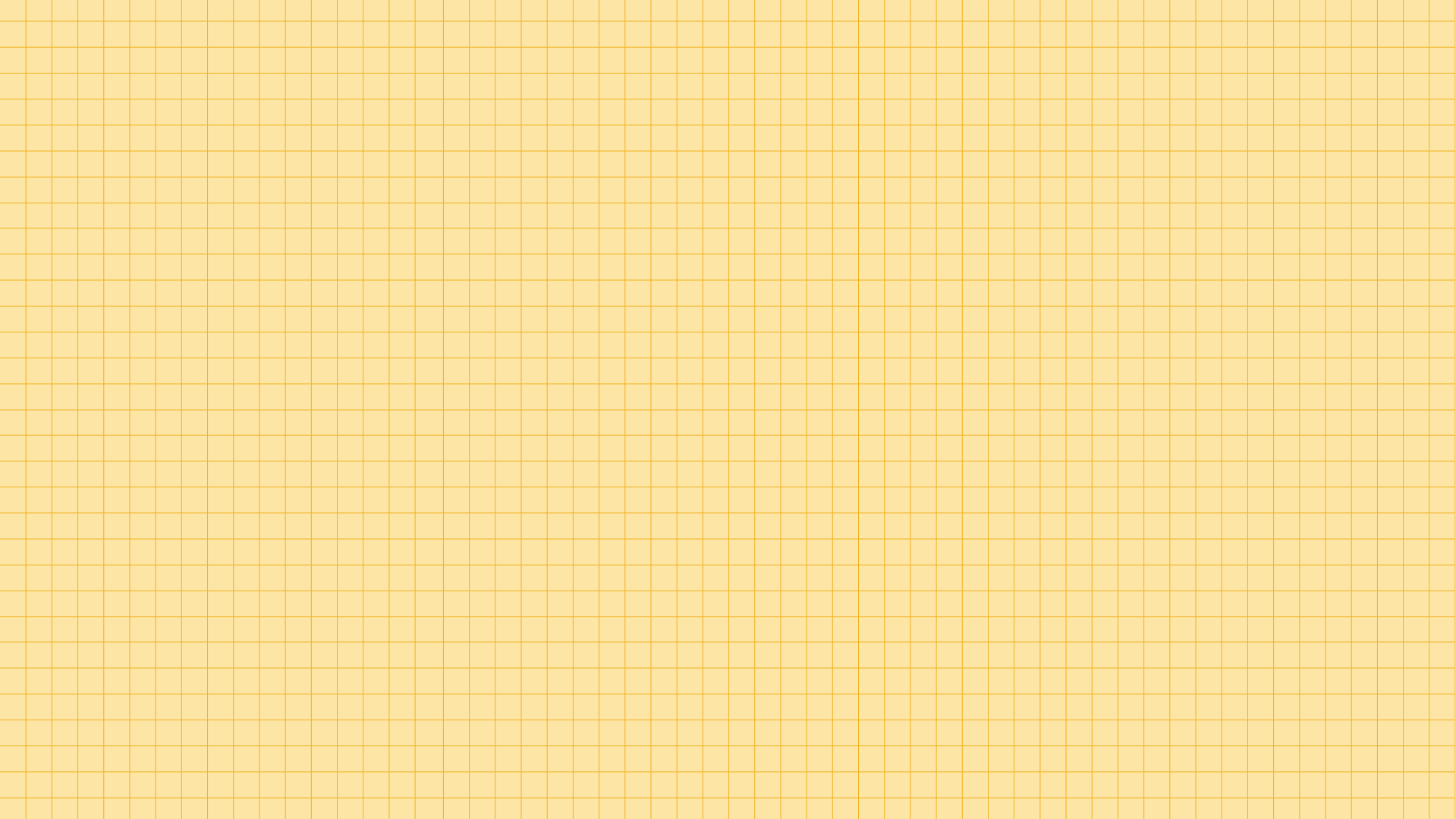 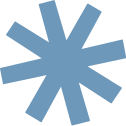 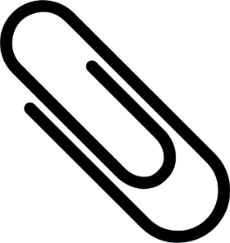 VẬN DỤNG
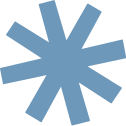 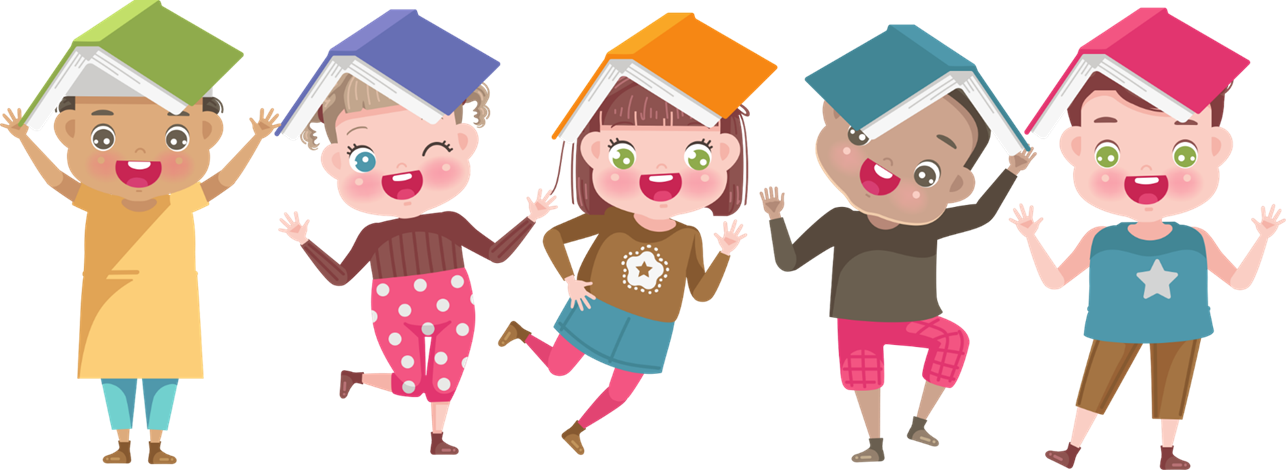 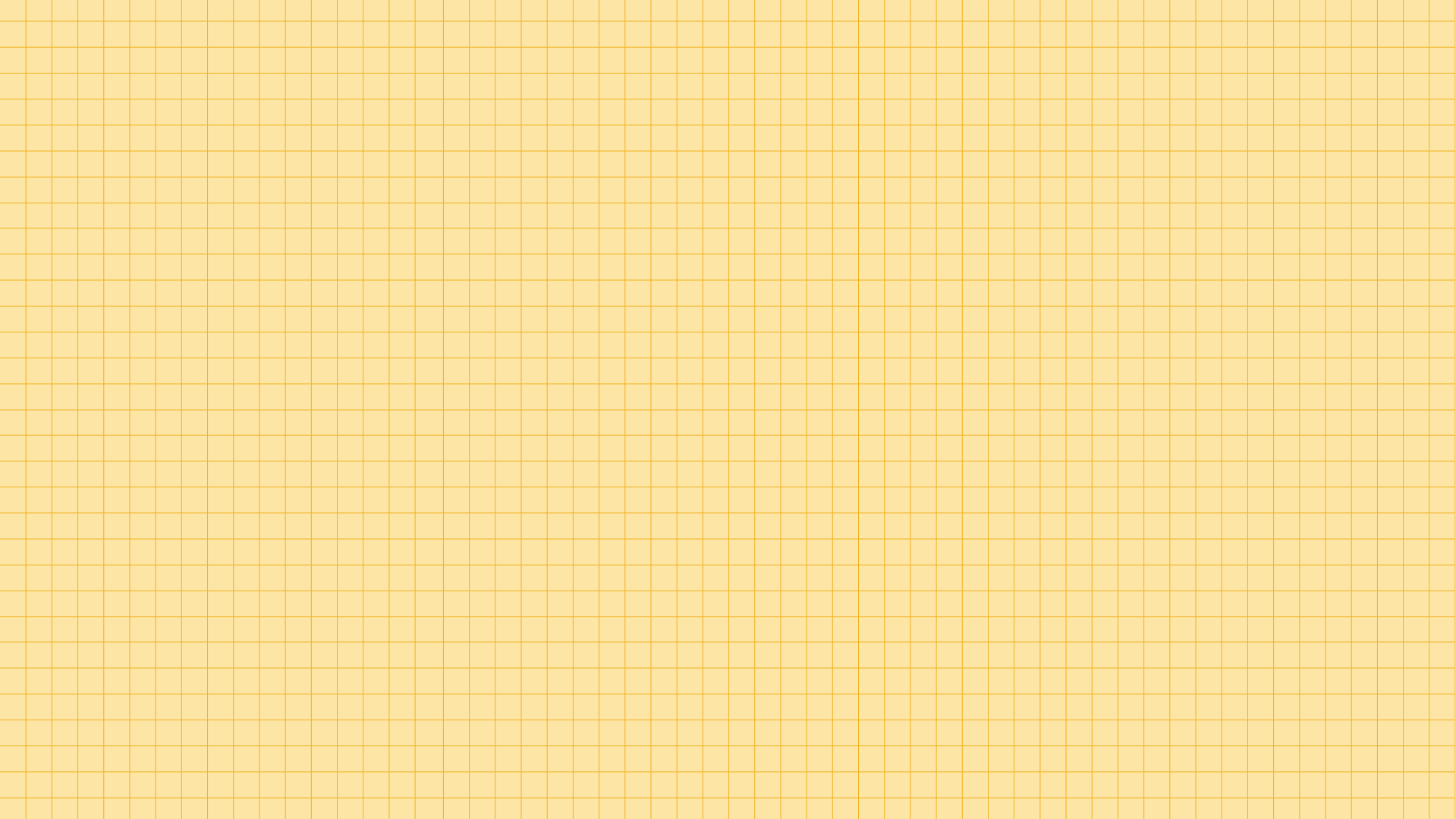 Bài 2.19 (SGK – tr55)
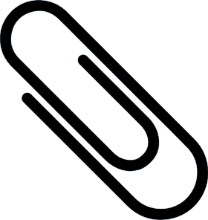 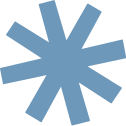 Một công ty xây dựng mua một chiếc máy ủi với giá 3 tỉ đồng. Cứ sau mỗi năm sử dụng, giá trị của chiếc máy ủi này lại giảm 20% so với giá trị của nó trong năm liền trước đó. Tìm giá trị còn lại của chiếc máy ủi đó sau 5 năm sử dụng.
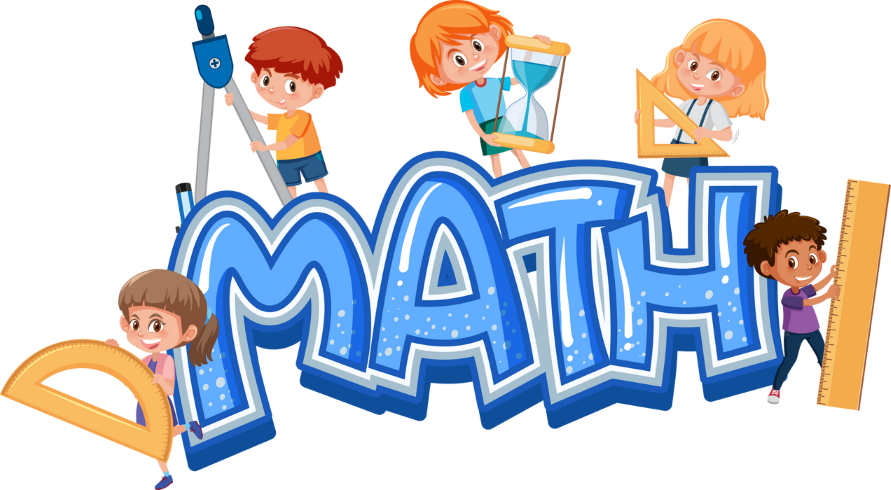 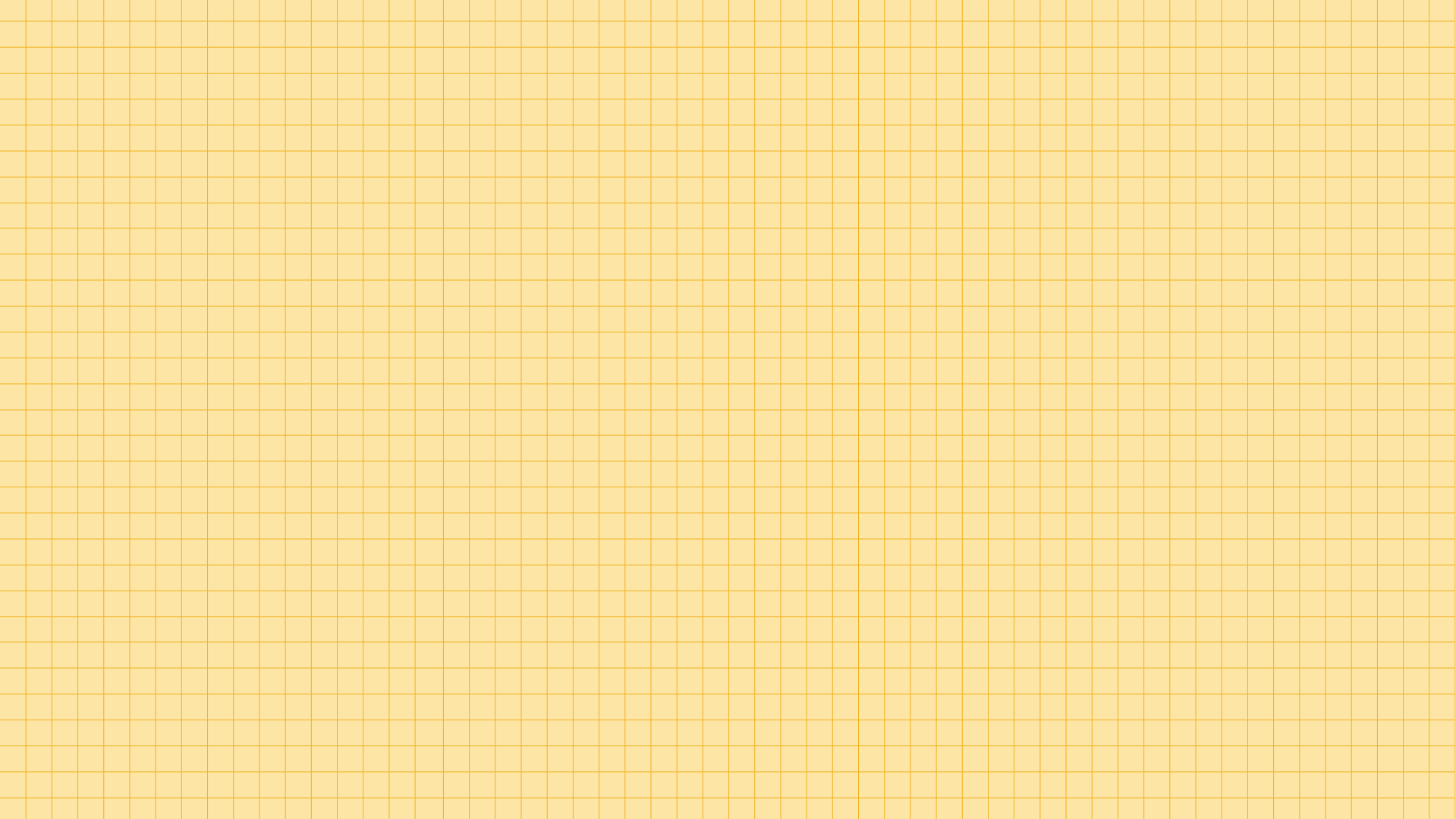 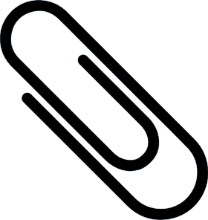 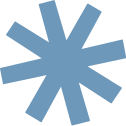 Giải
Cứ sau mỗi năm sử dụng, giá trị của chiếc máy ủi giảm 20% so với giá trị của nó trong năm liền trước đó, tức là giá trị của chiếc máy ủi năm sau thì bằng 80% giá trị của chiếc máy ủi so với năm liền trước đó.
Giá trị của chiếc máy ủi sau 1 năm sử dụng là 3.0,8 = 2,4 (tỉ đồng).
Giá trị của chiếc máy ủi sau mỗi năm sử dụng lập thành một cấp số nhân với số hạng đầu u1 = 2,4 và công bội q = 0,8.
Vậy giá trị còn lại của chiếc máy ủi sau 5 năm sử dụng là
u5 = u1.q5 – 1 = 2,4.0,84 = 0,98304 (tỉ đồng) = 983 040 000 (đồng).
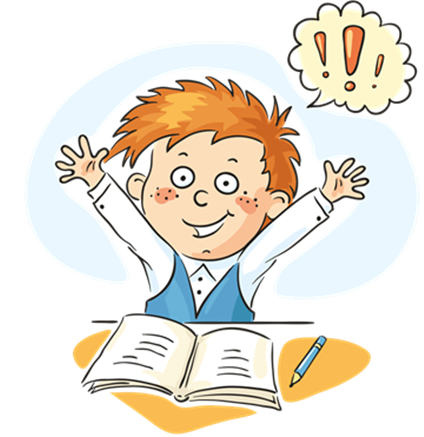 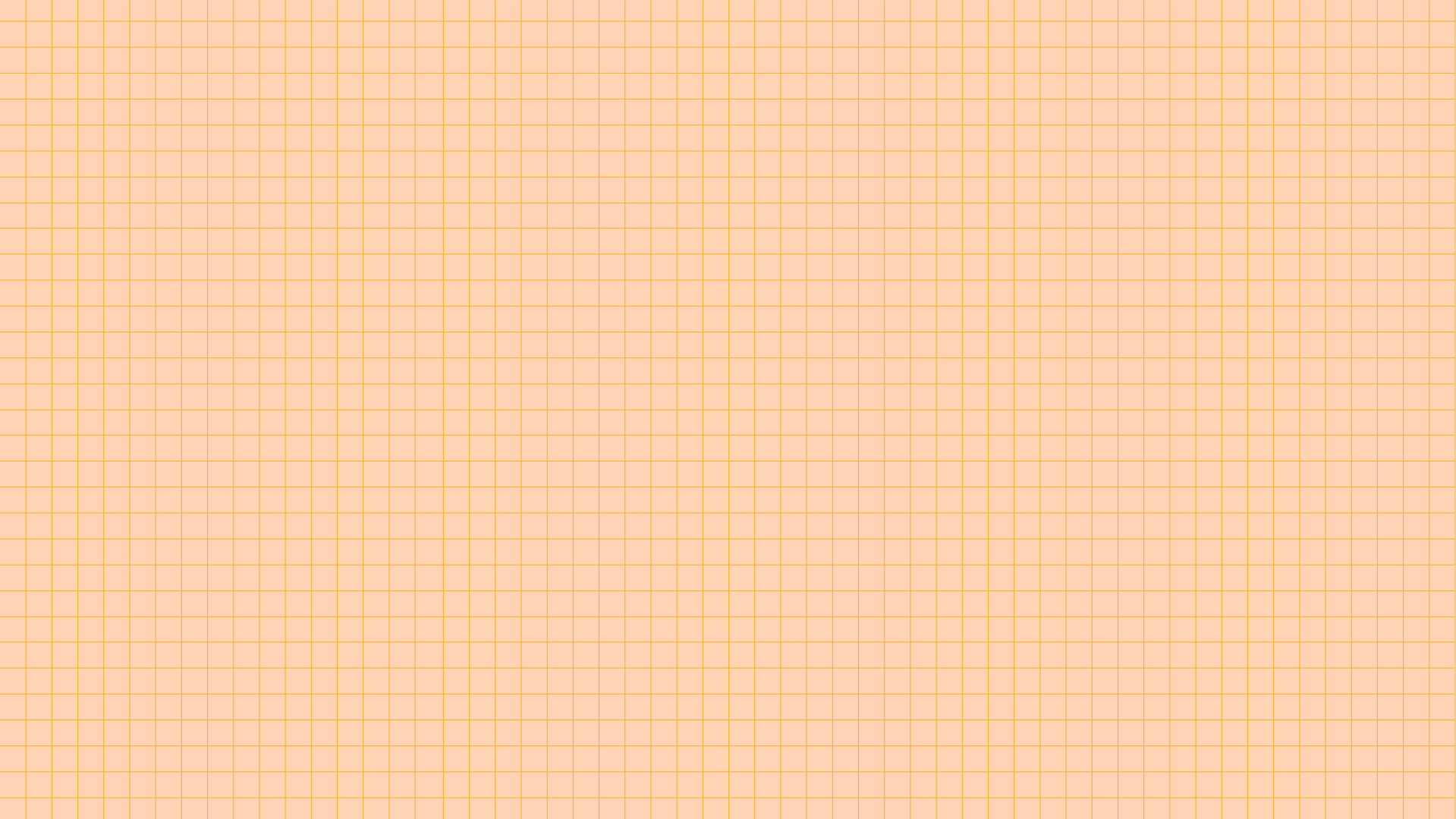 Bài 2.20 (SGK – tr55)
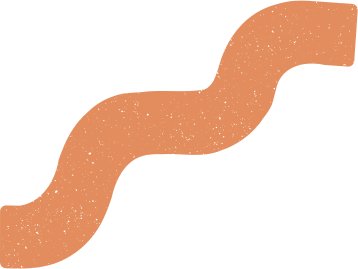 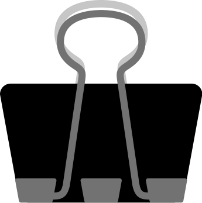 Vào năm 2020, dân số của một quốc gia là khoảng 97 triệu người và tốc độ tăng trưởng dân số là 0,91%. Nếu tốc độ tăng trưởng dân số này được giữ nguyên hằng năm, hãy ước tính dân số của quốc gia đó vào năm 2030.
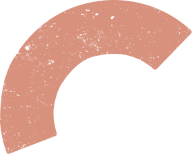 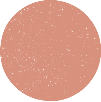 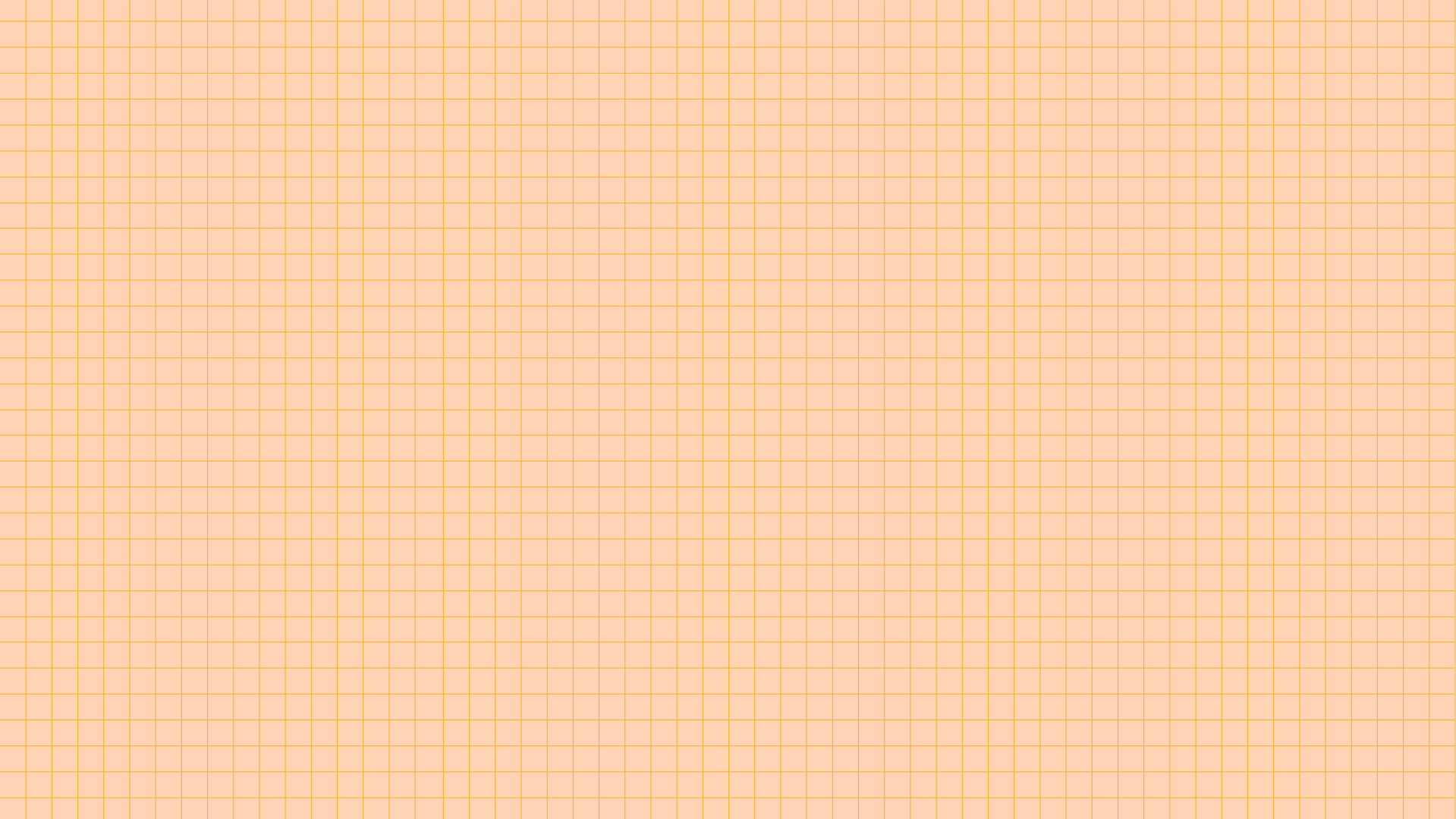 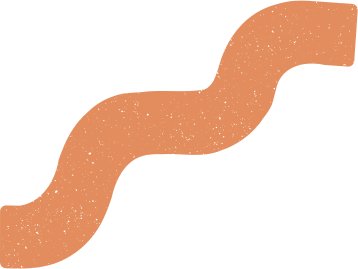 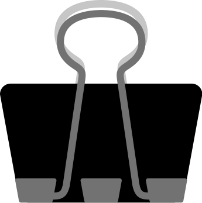 Giải
Giả sử dân số của quốc gia đó là N. Vì tốc độ tăng trưởng dân số là 0,91% nên sau một năm, số dân tăng thêm là 0,91%.N.
Vậy dân số của quốc gia đó vào năm sau là 
N + 0,91%.N = 100,91%.N = 1,0091N
Như vậy, dân số của quốc gia đó sau mỗi năm lập thành một cấp số nhân với số hạng đầu u1 = N và công bội q = 1,0091.
Theo bài ra ta có: u1 = 97 ứng với năm 2020.
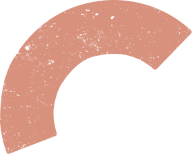 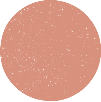 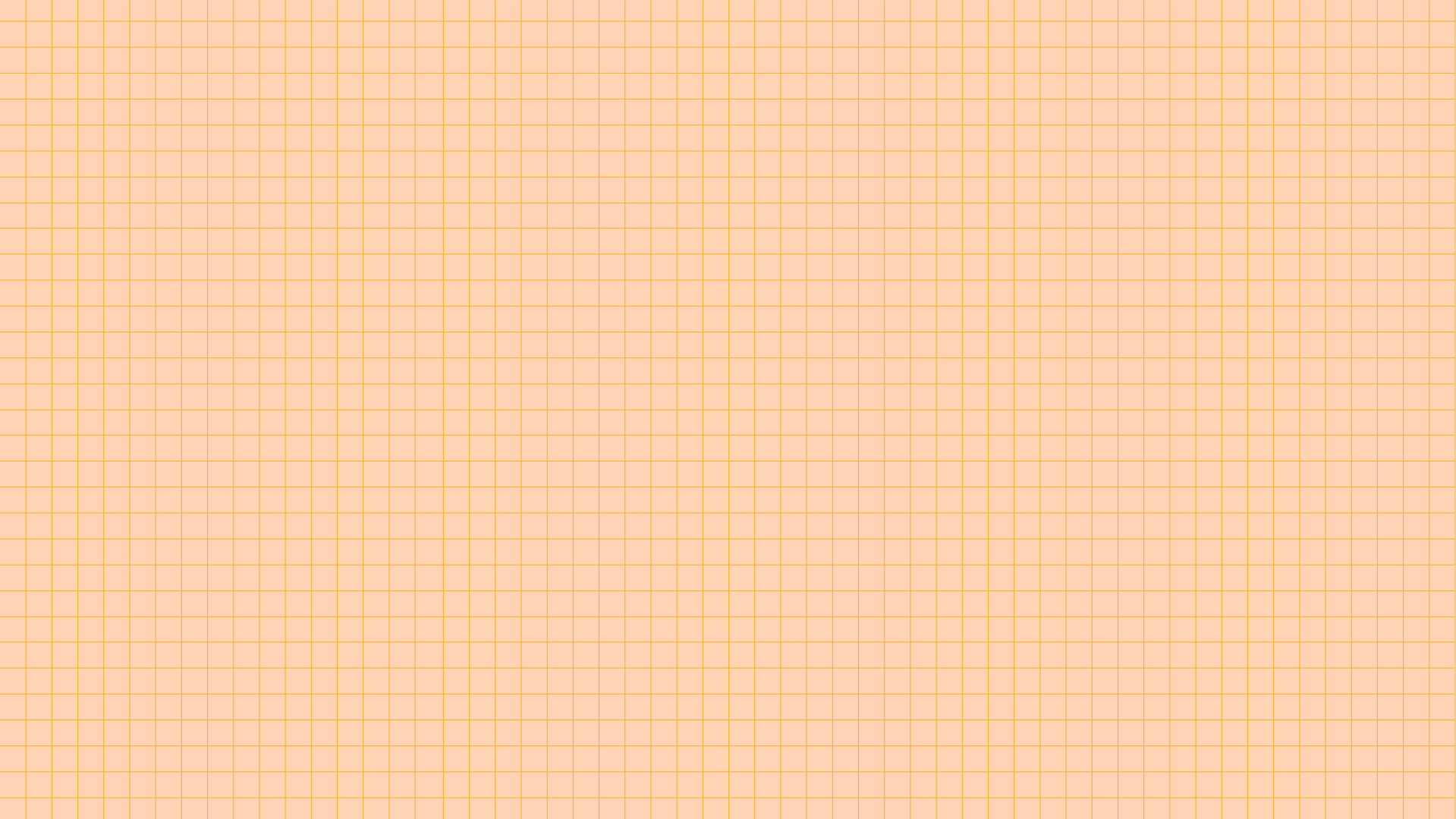 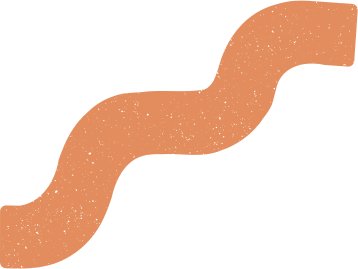 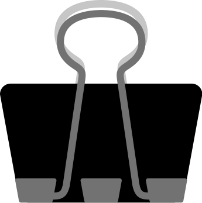 Giải
Ta có: 2030 – 2020 = 10.
Dân số của quốc gia đó vào năm 2030 chính là dân số của quốc gia sau 10 năm kể từ năm 2020, ứng với u11 và 
u11 = u1.q11 – 1 = 97.1,009110 ≈ 106,2 (triệu người).
Vậy nếu tốc độ tăng trưởng dân số được giữ nguyên hằng năm thì dân số của quốc gia đó vào năm 2030 xấp xỉ khoảng 106,2 triệu người.
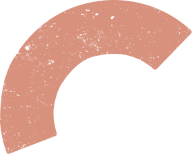 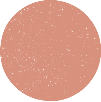 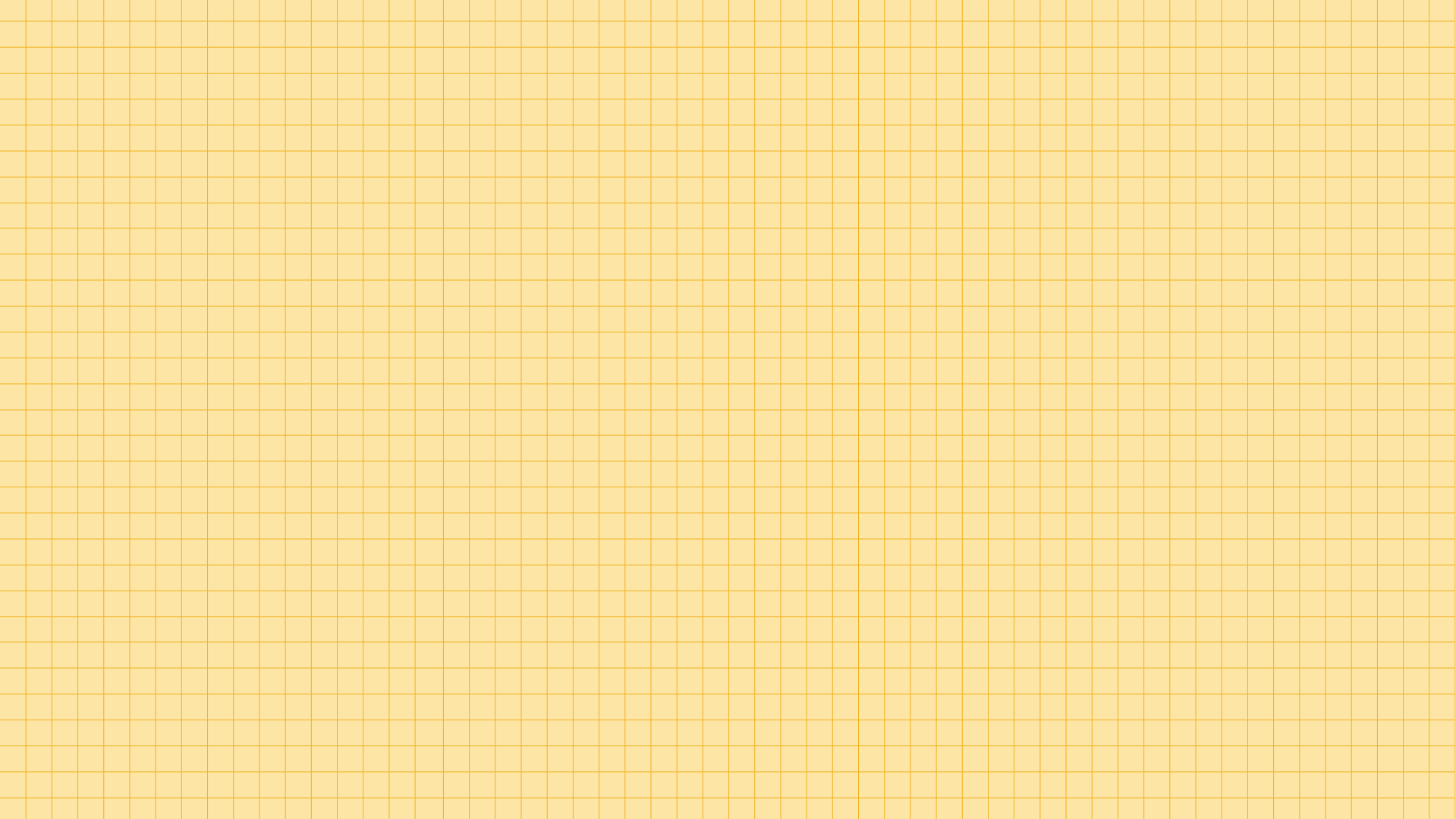 Bài 2.21 (SGK – tr55)
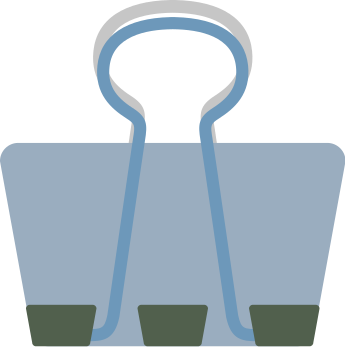 Một loại thuốc được dùng mỗi ngày một lần. Lúc đầu nồng độ thuốc trong máu của bệnh nhân tăng nhanh, nhưng mỗi liều kế tiếp có tác dụng ít hơn liều trước đó. Lượng thuốc trong máu ở ngày thứ nhất là 50mg, và mỗi ngày sau đó giảm chỉ còn một nửa so với ngày kế trước đó. Tính tổng lượng thuốc (tính bằng mg) trong máu của bệnh nhân sau khi dùng thuốc 10 ngày liên tiếp.
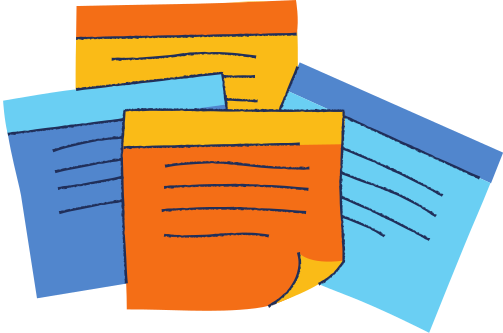 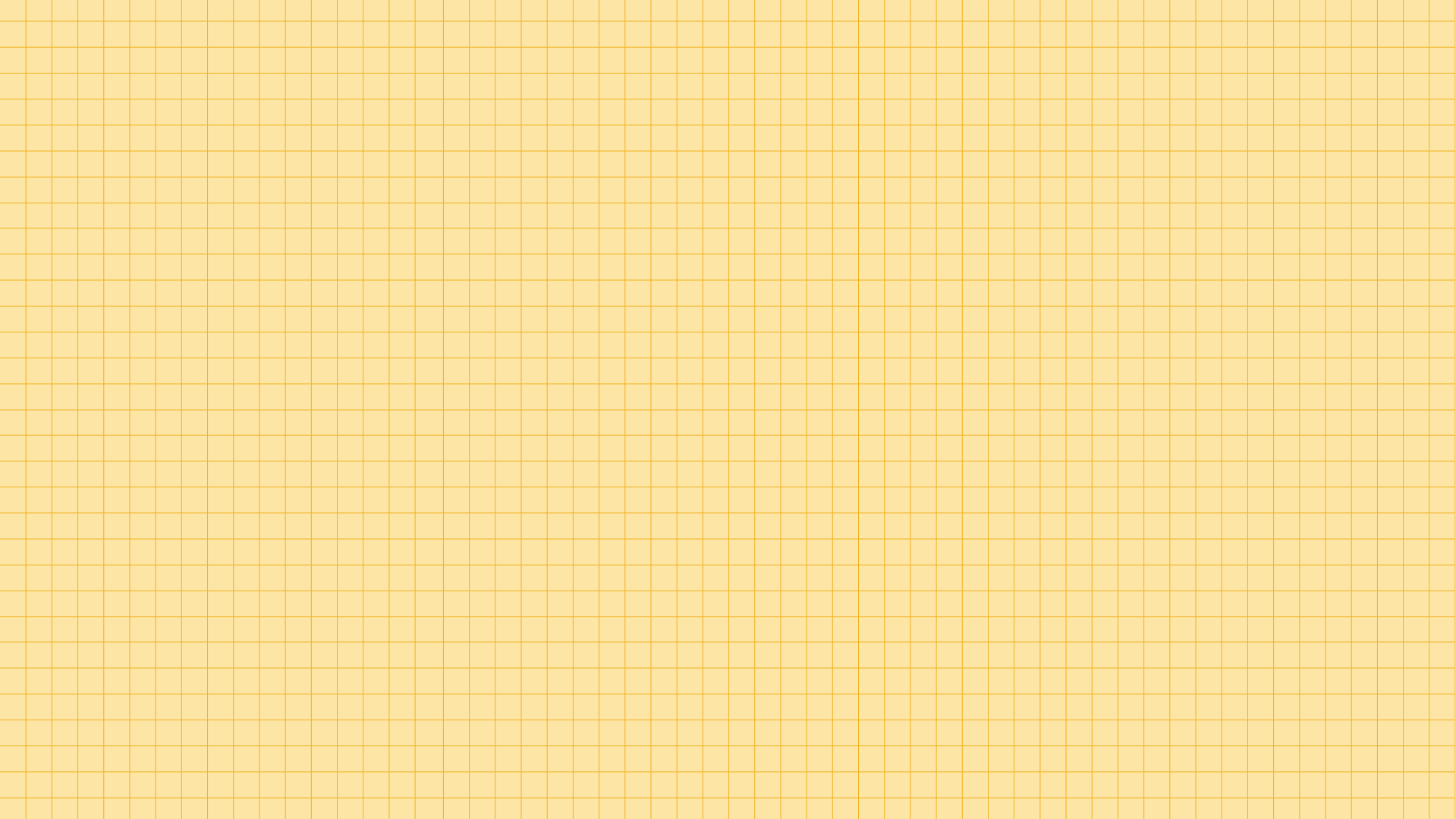 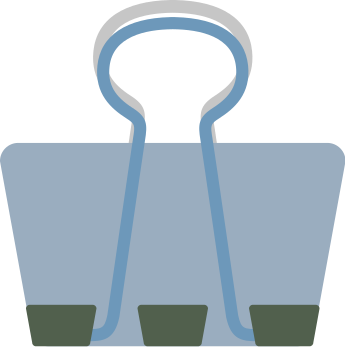 Giải
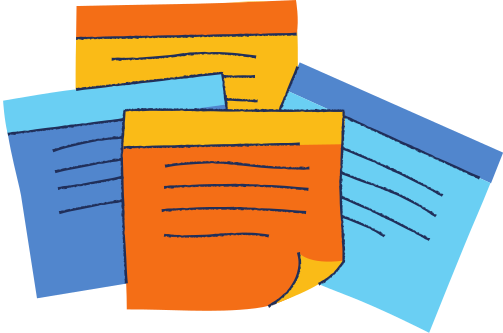 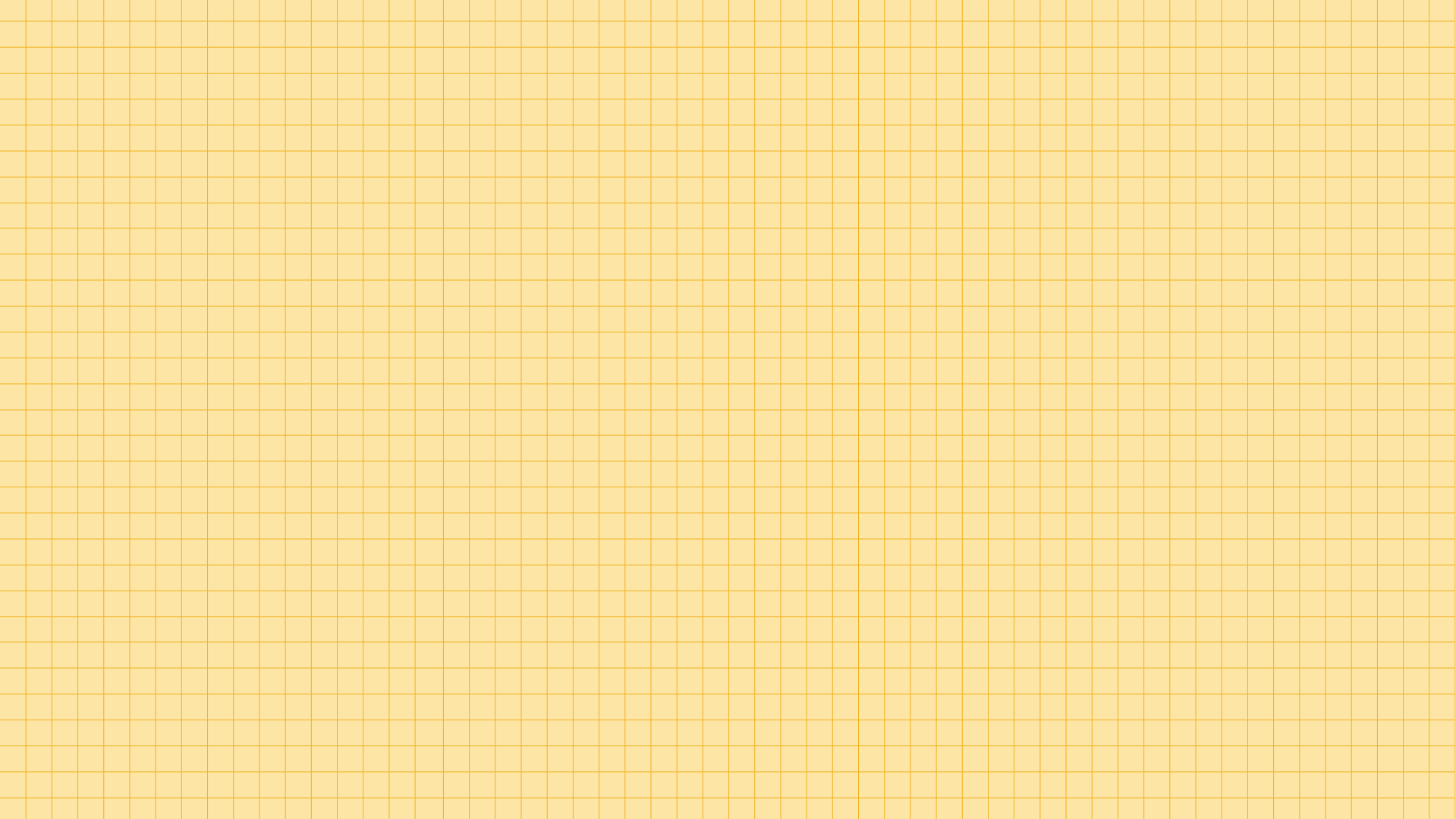 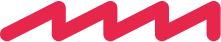 Ghi nhớ kiến thức trong bài.
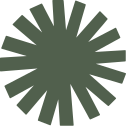 HƯỚNG DẪN VỀ NHÀ
Hoàn thành các bài tập trong SBT
Chuẩn bị bài mới: “Bài tập cuối chương”
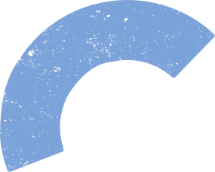 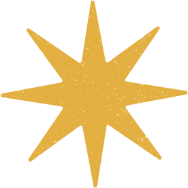 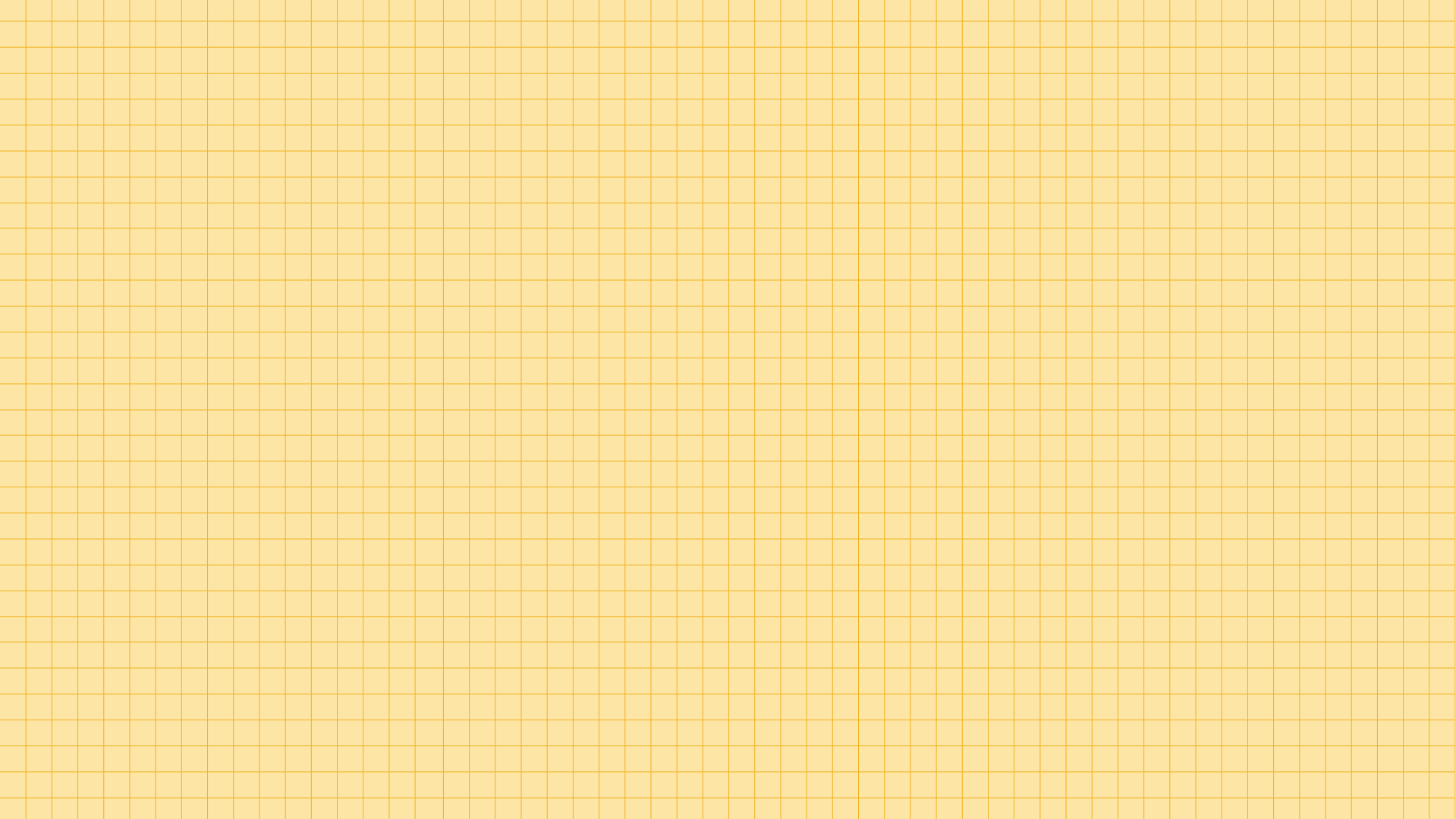 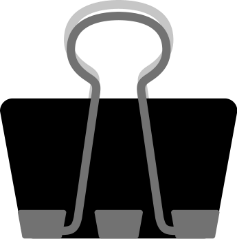 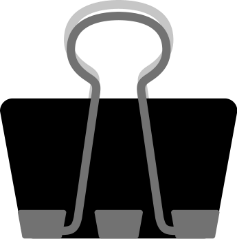 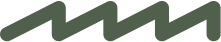 CẢM ƠN CÁC EM
 ĐÃ LẮNG NGHE BÀI GIẢNG!
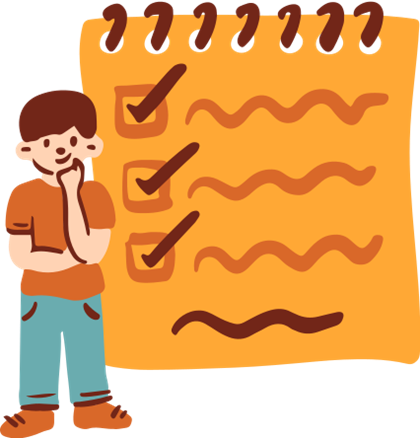 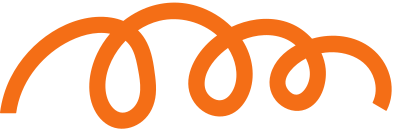